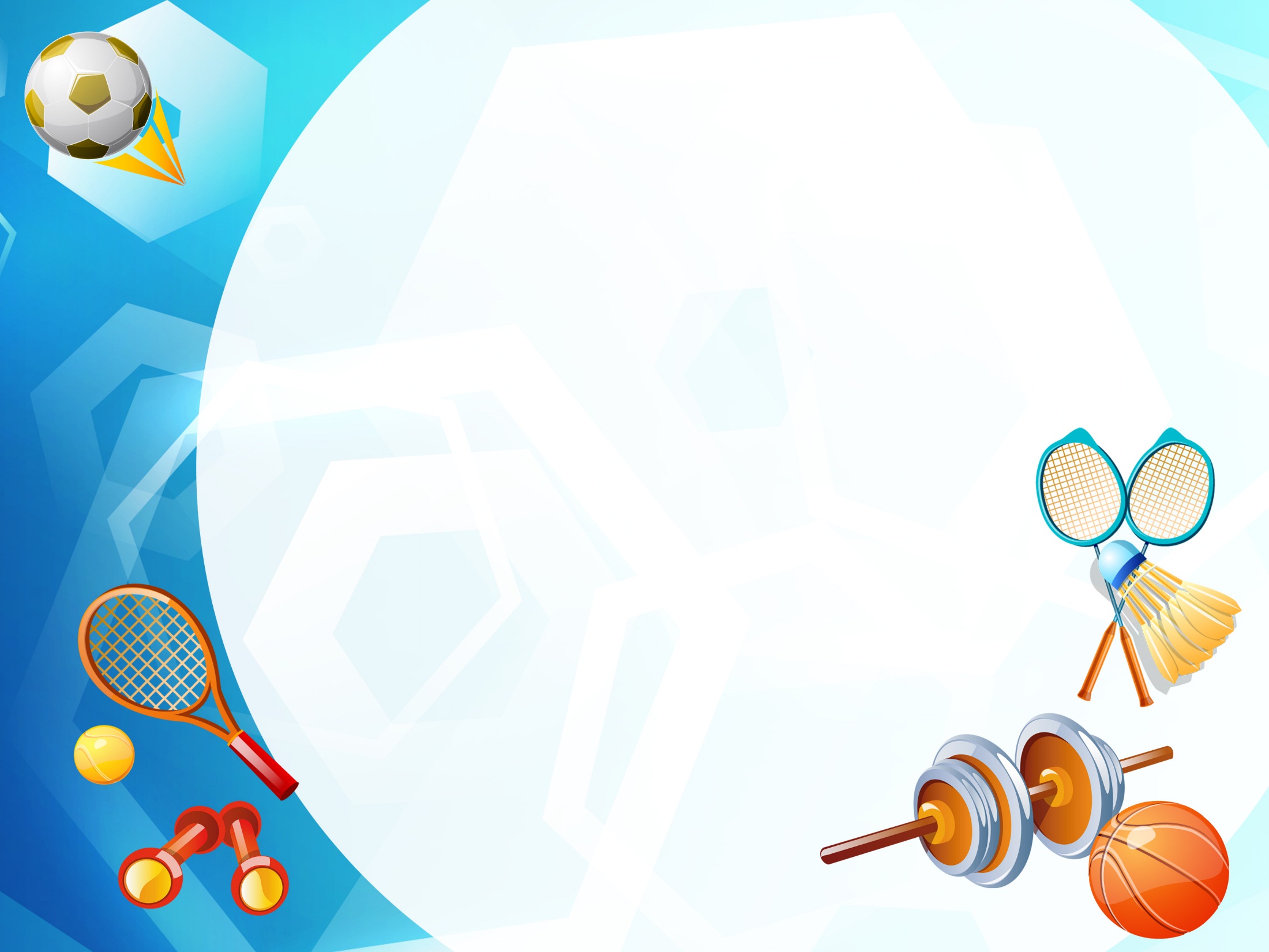 ГБОУ «Сабинская школа-интернат для детей с ОВЗ»
Интеллектуальная викторина
Декада физкультуры и спорта
 «Спорт мы тебя любим!»
«Я - о спорте 
знаю всё!»
Учитель физкультуры: Хайретдинова Наиля Ильдаровна
Что такое спорт?
Спорт – это жизнь. Это легкость движенья.Спорт вызывает у всех уваженье.Спорт продвигает всех вверх и вперед.Бодрость, здоровье он всем придает.Все, кто активен и кто не ленится,Могут со спортом легко подружиться.
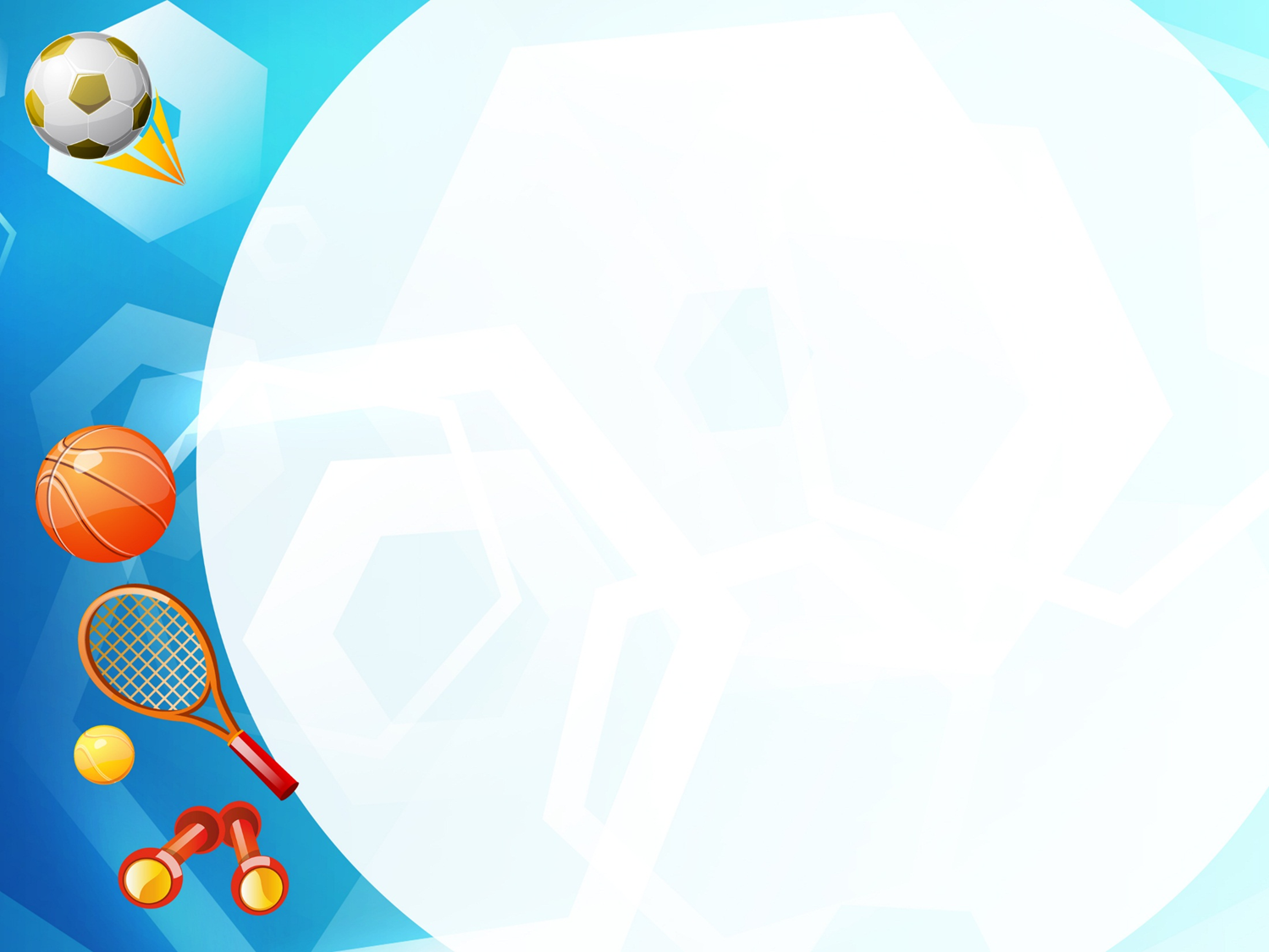 Дидактическая игра
«Спортивные пословицы»
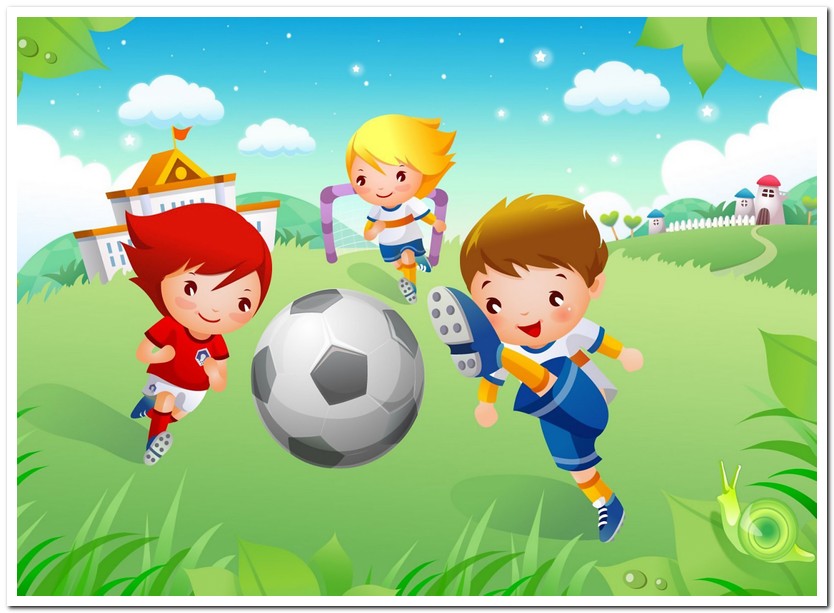 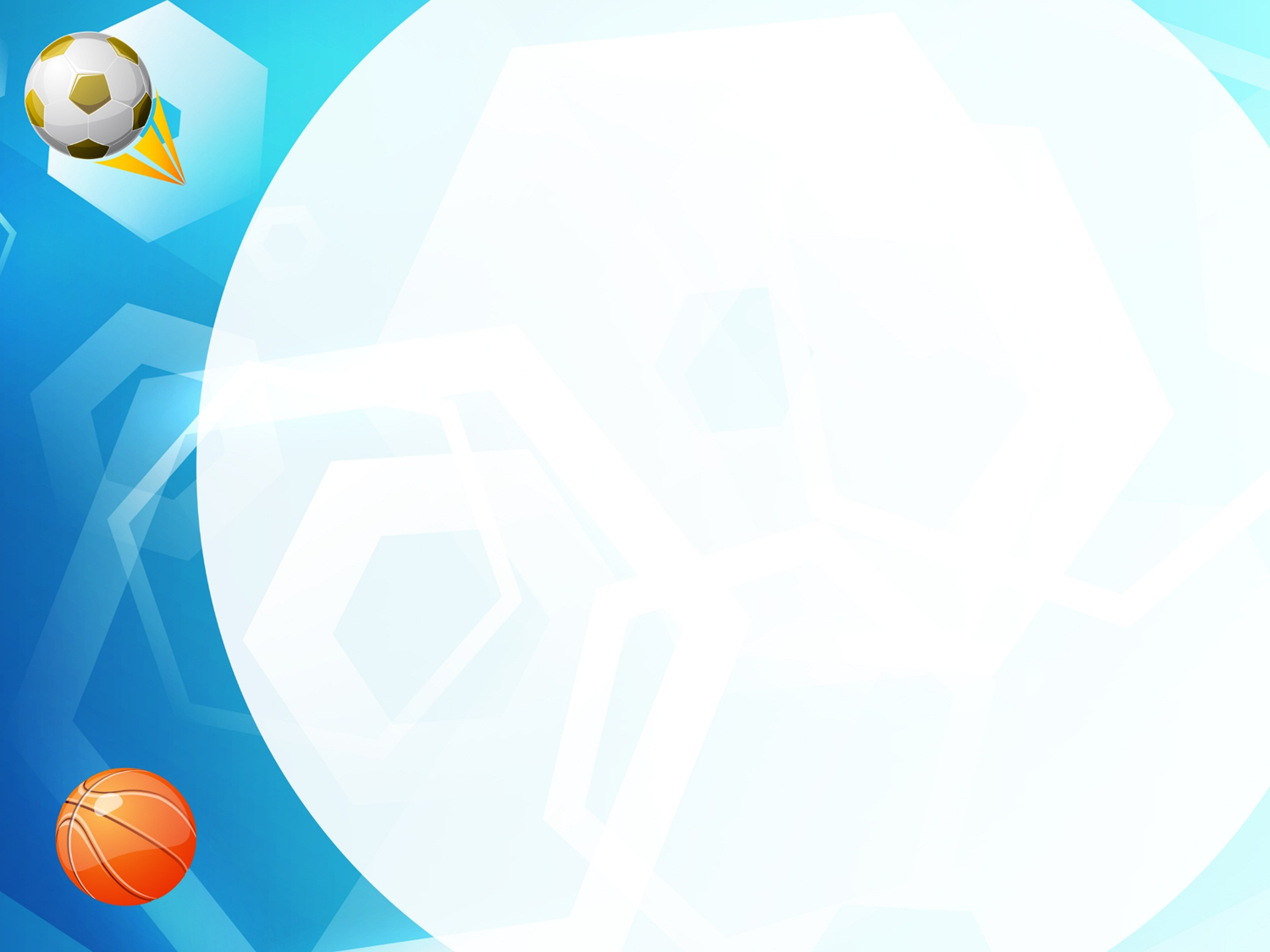 Задание: нужно составить пословицы 
о спорте и физкультуре
1. Кто ловко бьет по мячу

2. Кто любит спорт

3. Отдай спорту время

4. Кто спортом занимается

5. Ловкий спортсмен 

6. Двигайся больше
тот здоров и бодр.

проживешь дольше.

выносливый воин

тому все по плечу.

а взамен получи здоровье

тот силы набирается
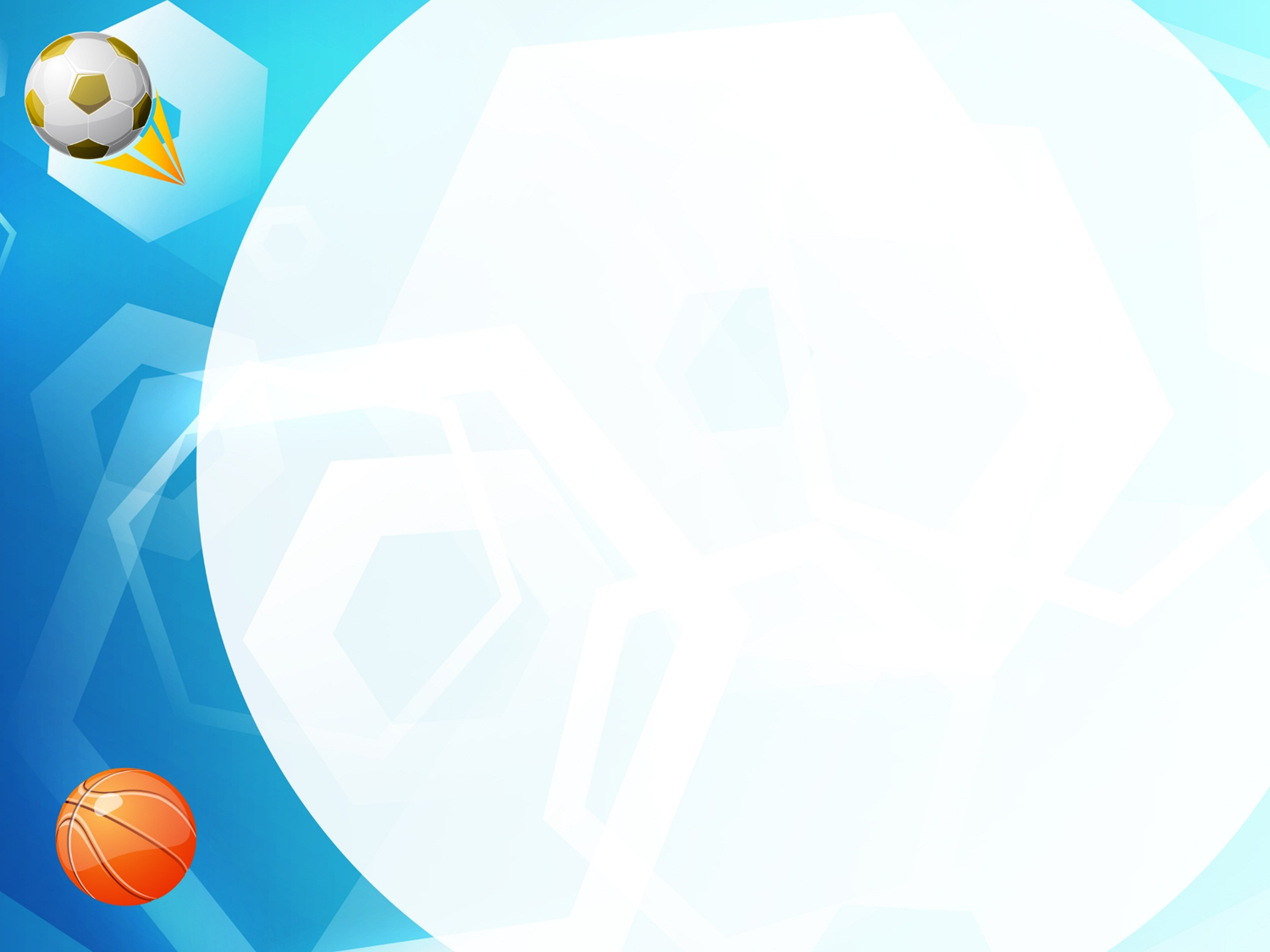 Пословицы о спорте и физкультуре
1. Кто ловко бьет по мячу, тому все по плечу.

2. Кто любит спорт, тот здоров и бодр.

3. Отдай спорту время, а взамен получи здоровье.

4. Кто спортом занимается, тот силы набирается.

5. Ловкий спортсмен — выносливый воин.

6. Двигайся больше - проживешь дольше.
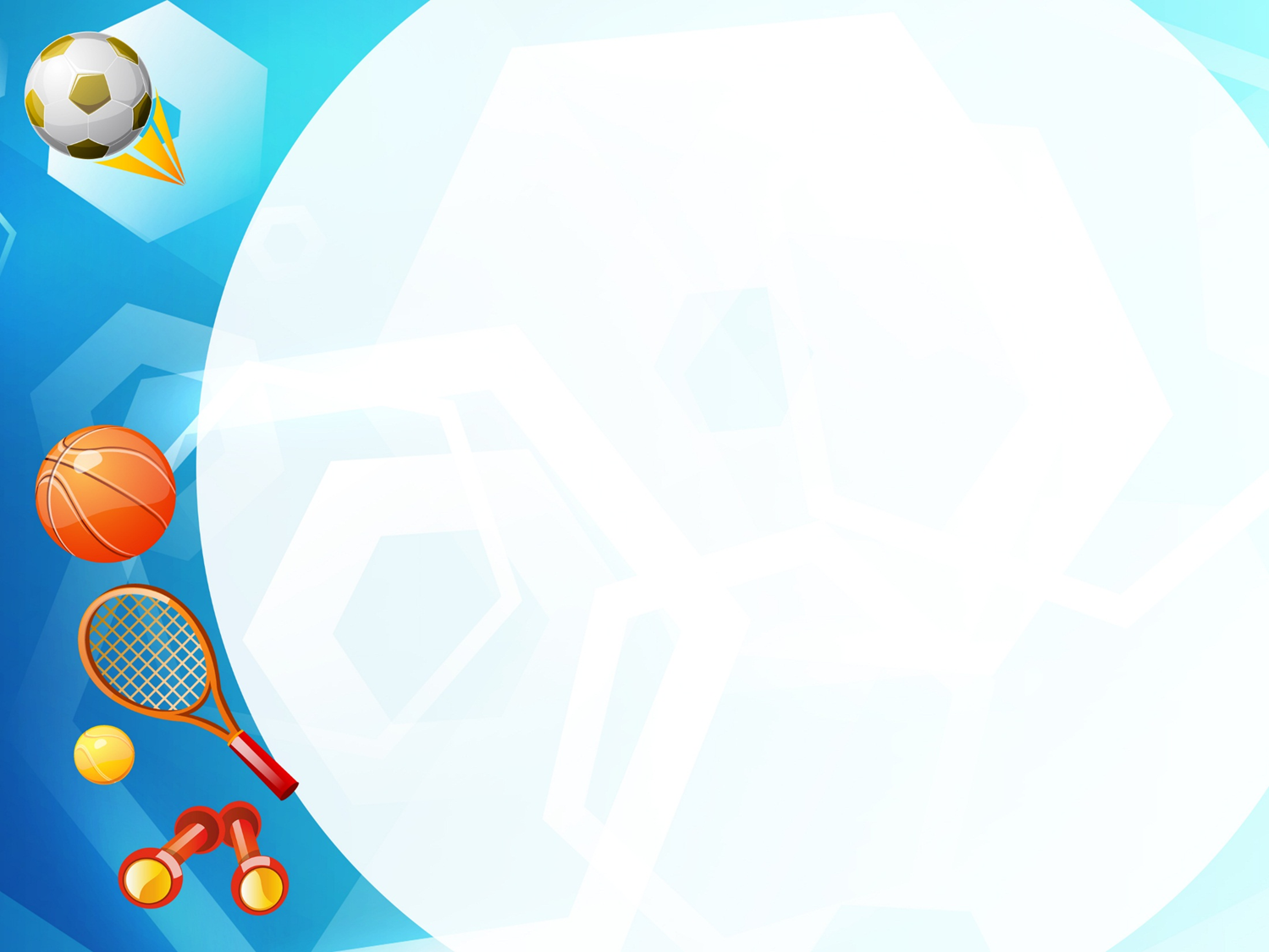 Чтоб здоровым быть сполнаФизкультура всем нужна.Для начала по порядку -Утром сделаем зарядку!
Бег полезен и игра,Занимайся детвора! 
Чтоб успешно развиваться,Нужно спортом заниматься.Нам полезно без сомненьяВсе, что связано с движеньем.
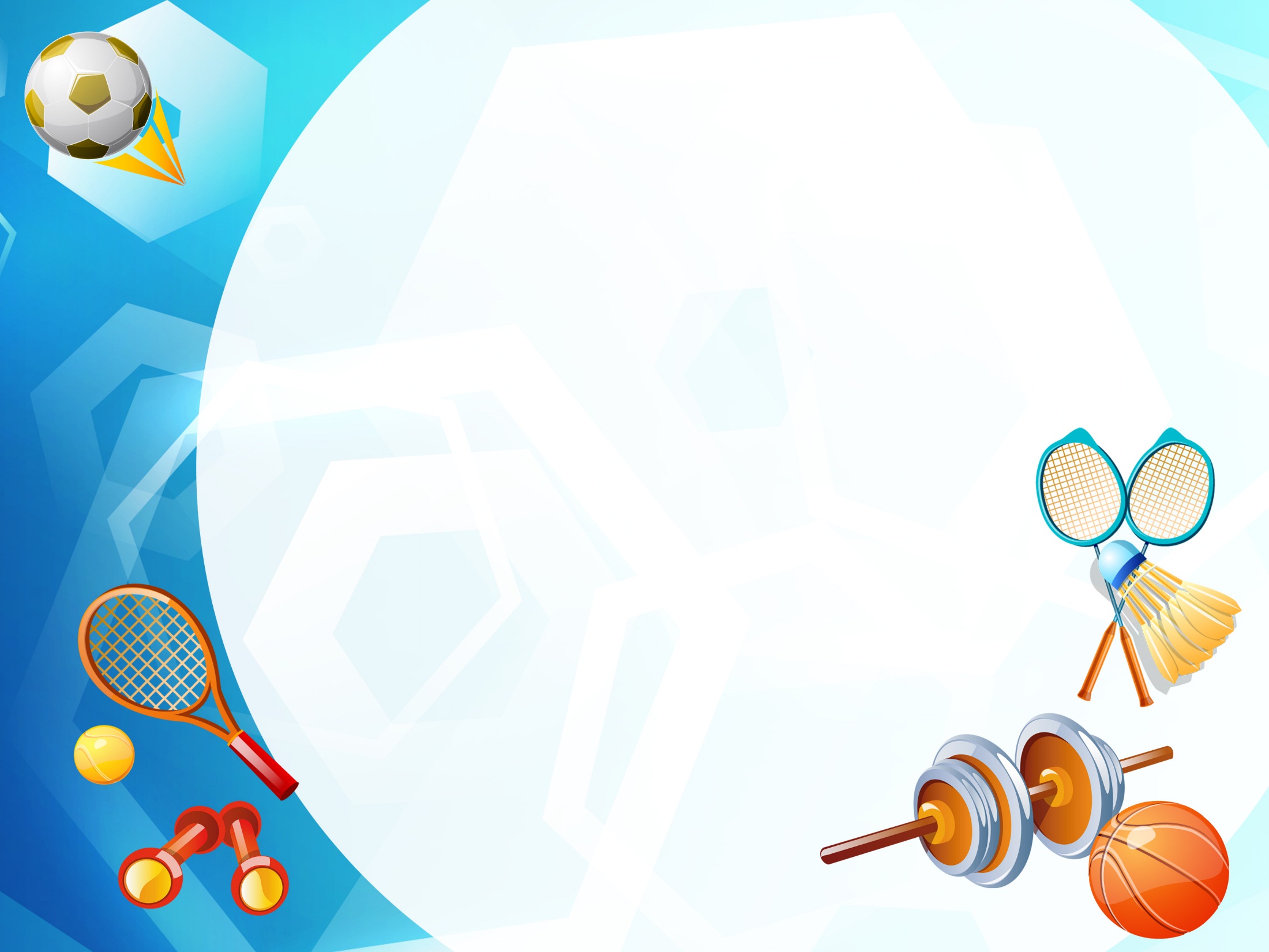 Мы физически активны,
С ним мы станем быстры, сильны...
Закаляет нам натуру,
Укрепит мускулатуру.
Не нужны конфеты, торт,
Нужен нам один лишь спорт.
Дидактическая игра
«Виды спорта»
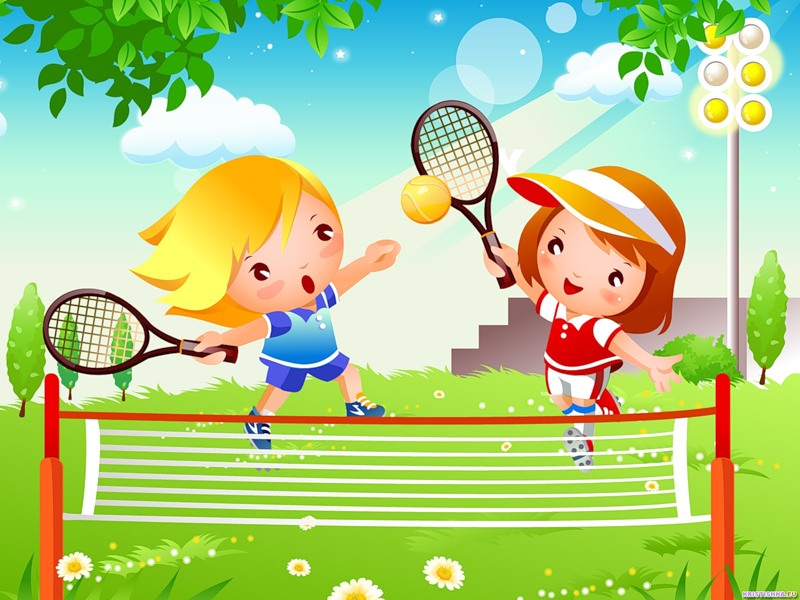 Задание: угадайте вид спорта
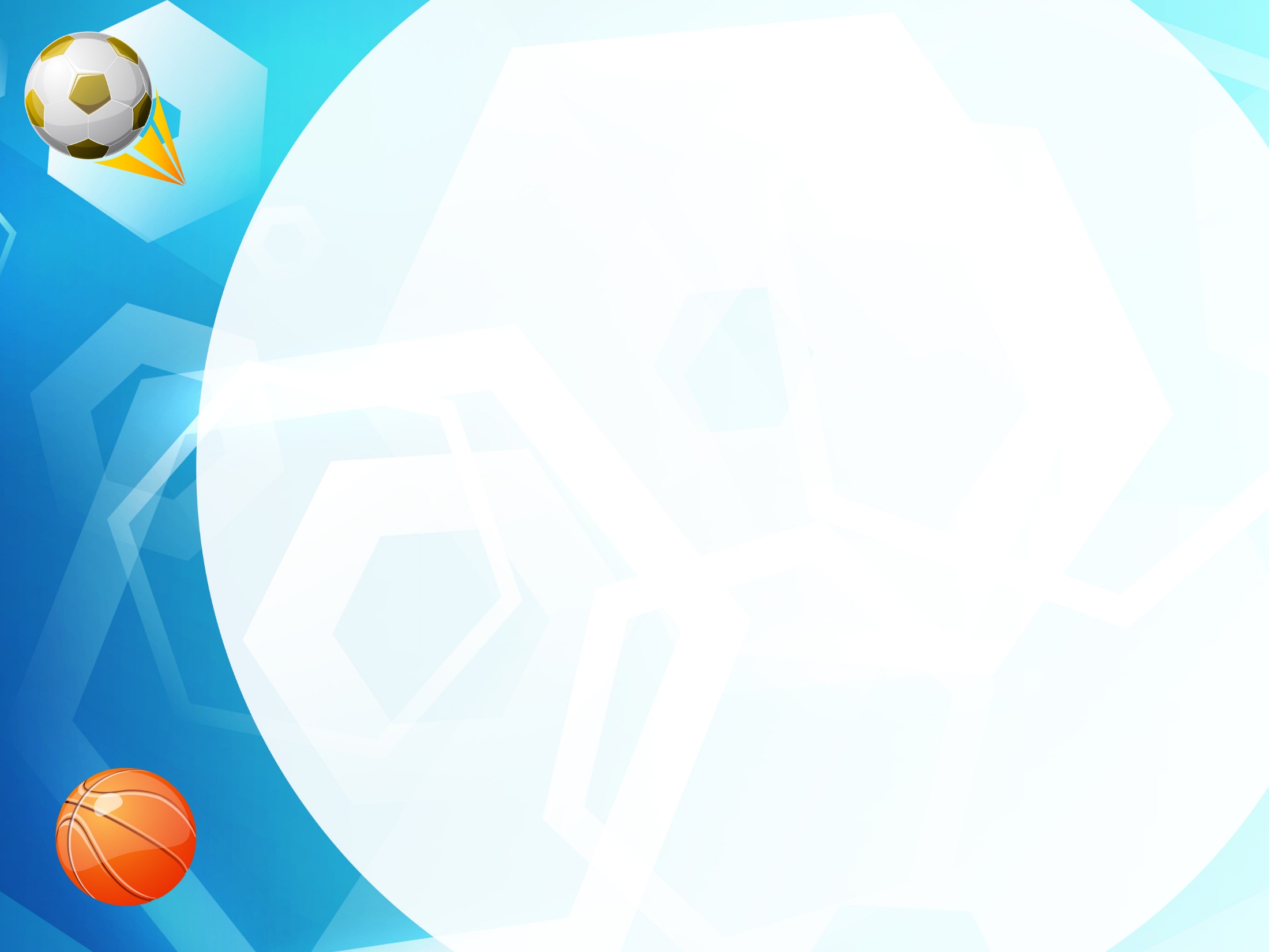 0
ТОЛУБФ
Футбол
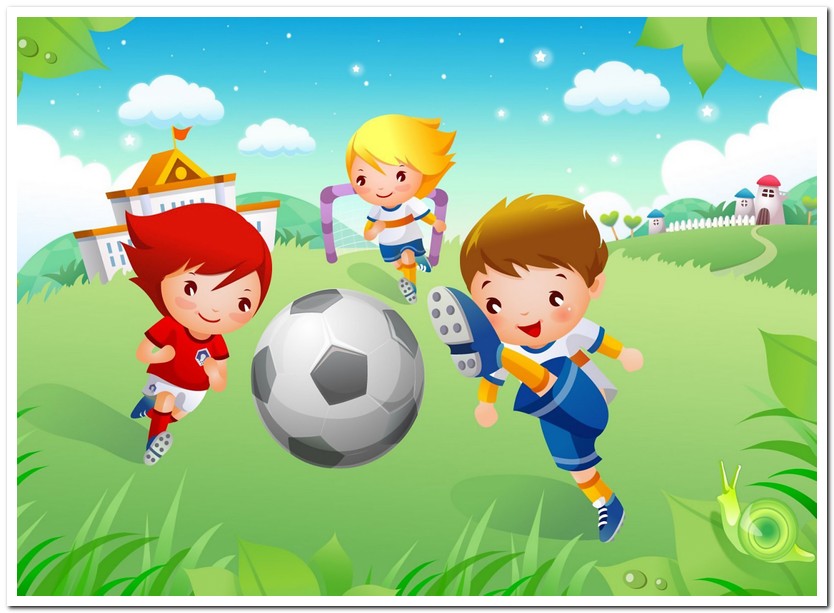 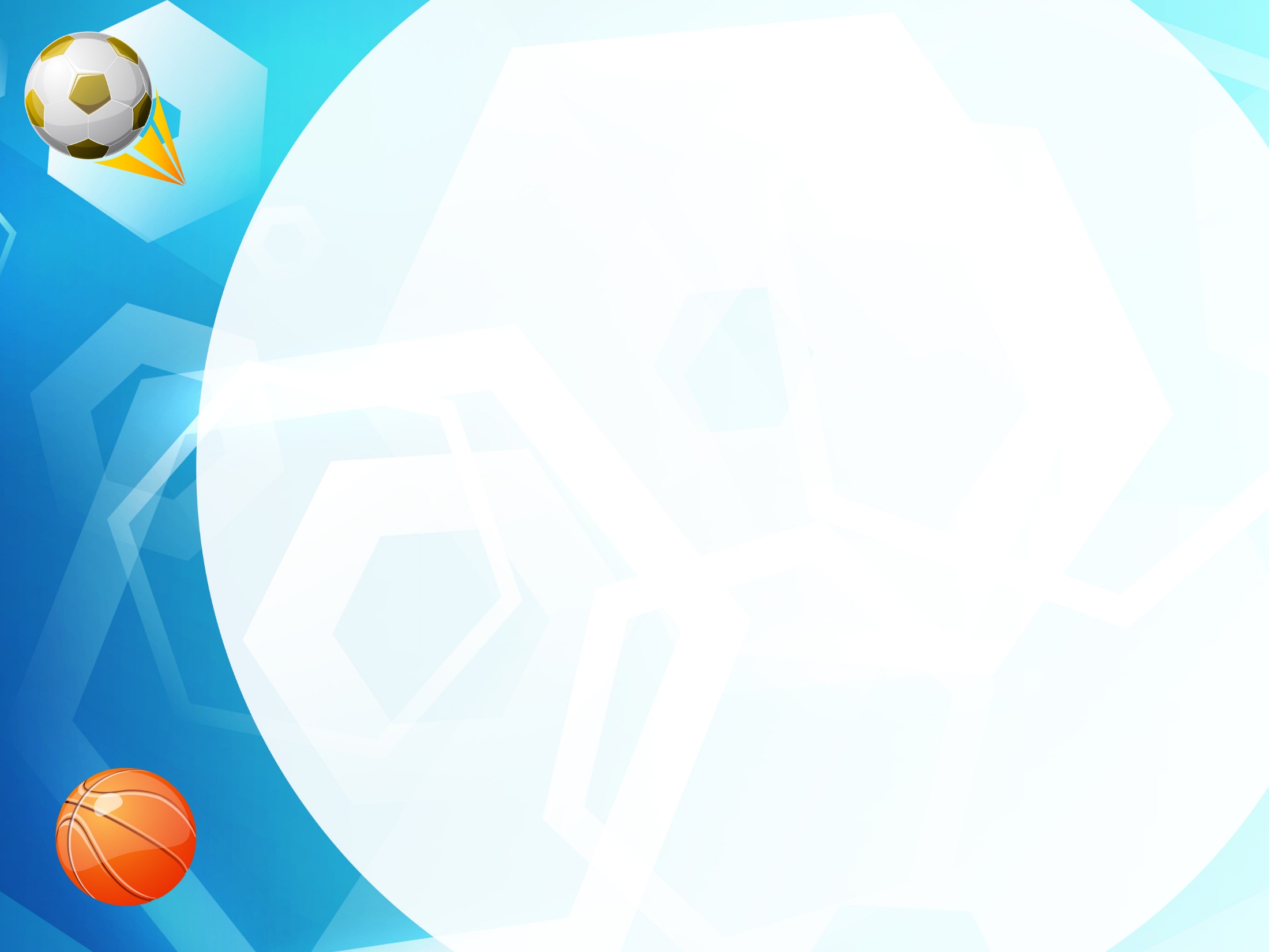 КЙЕКОХ
Хоккей
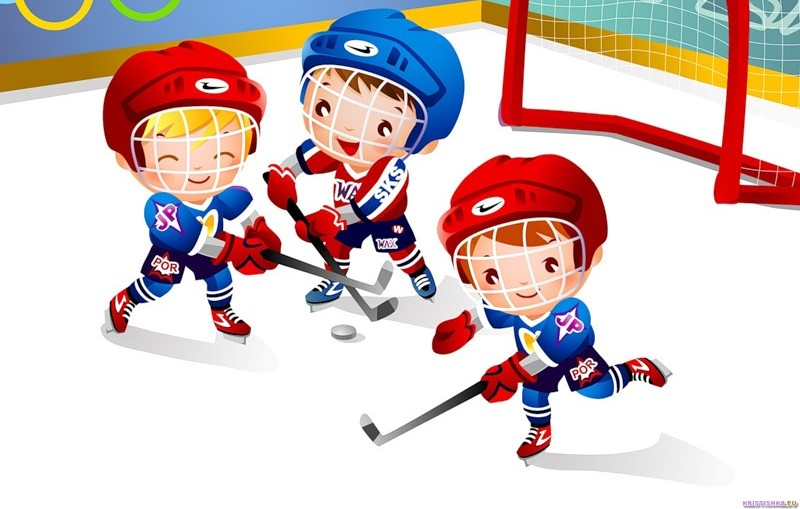 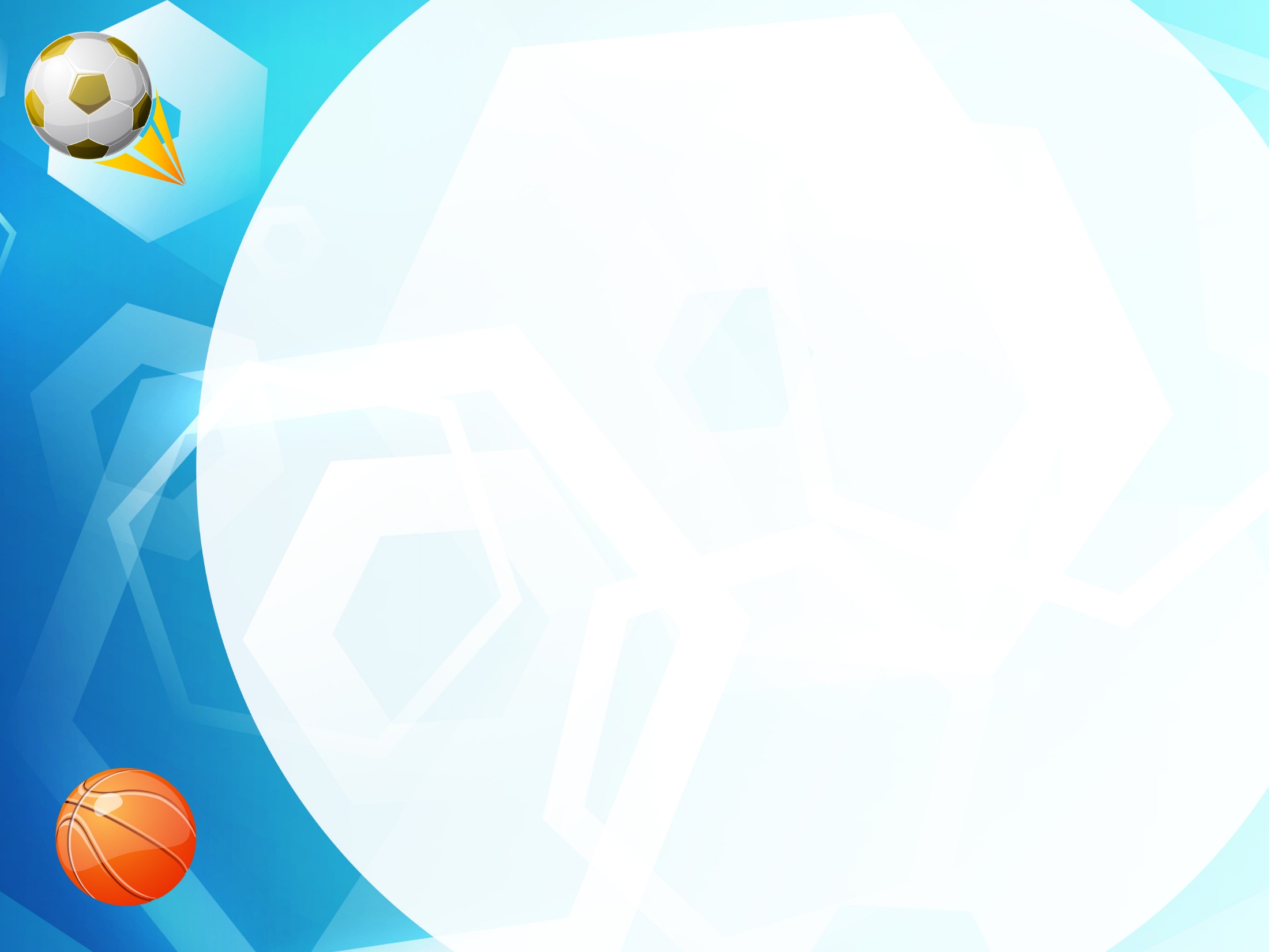 ЗОДЮД
Дзюдо
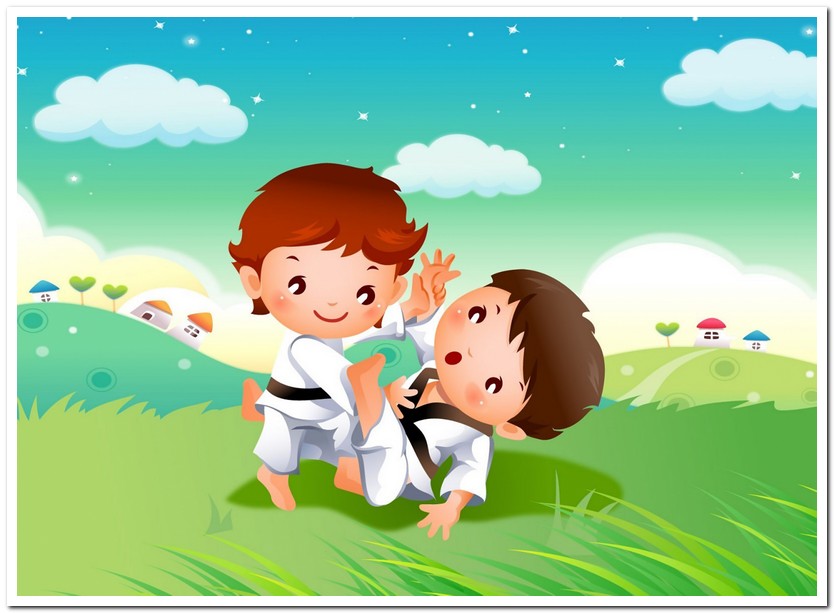 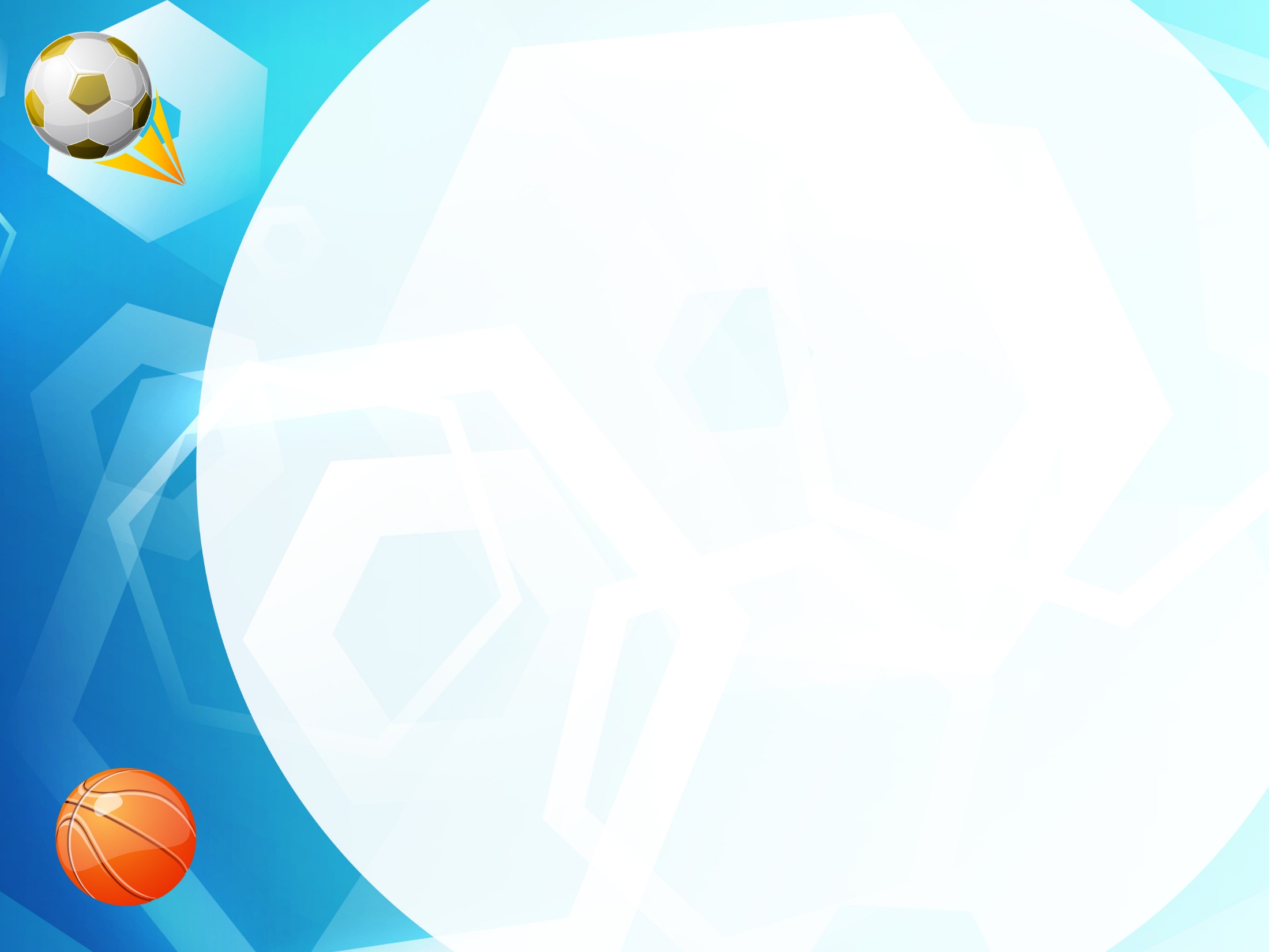 БОЛТЕКСАБ
Баскетбол
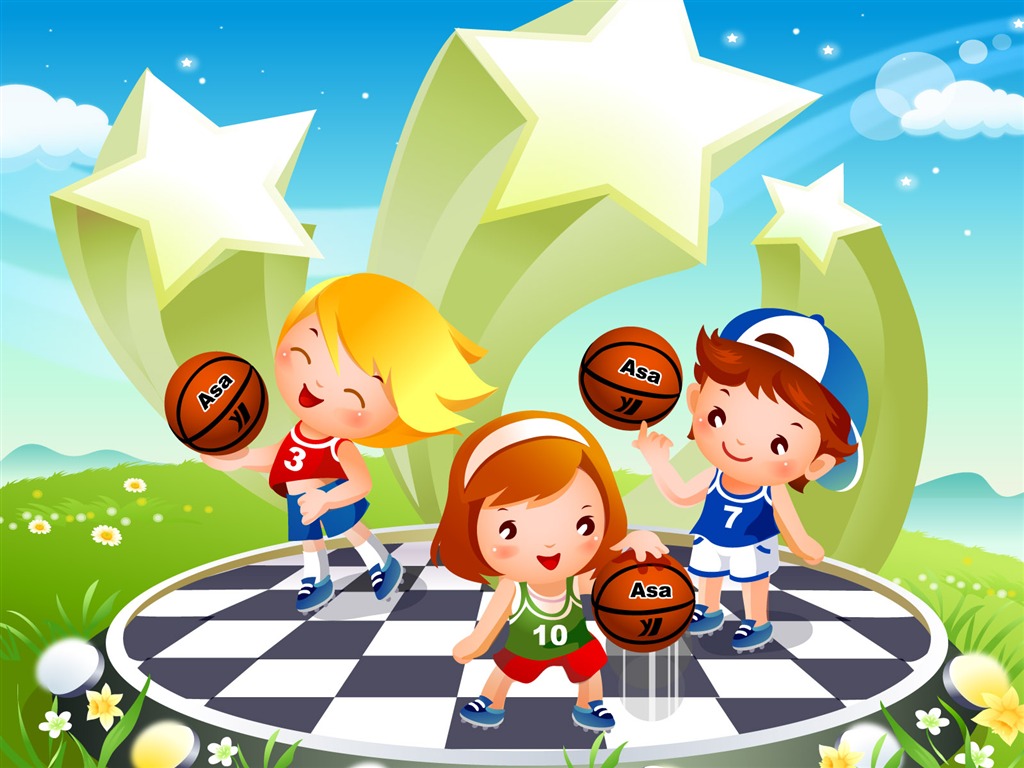 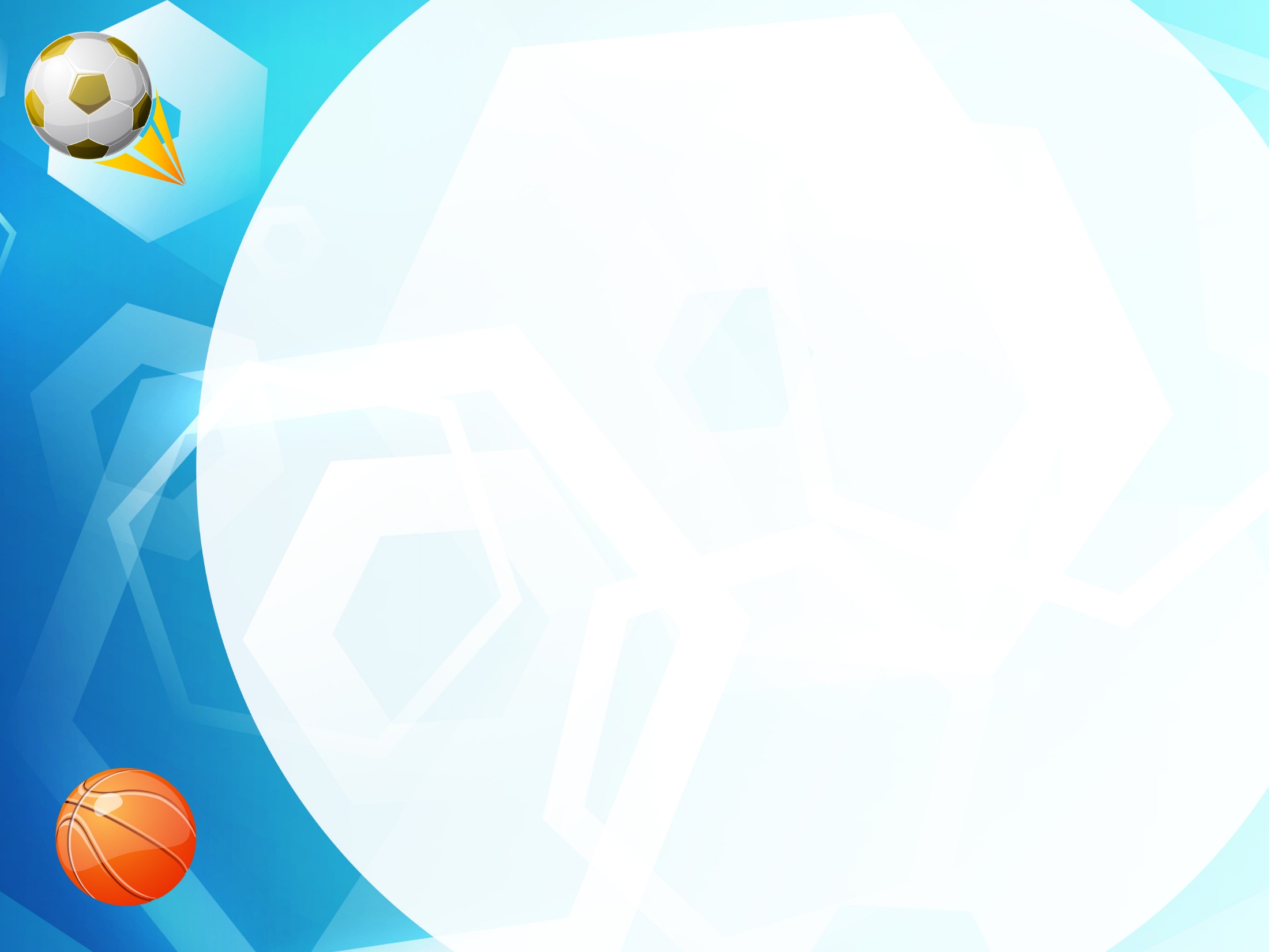 БОРДНУСО
Сноуборд
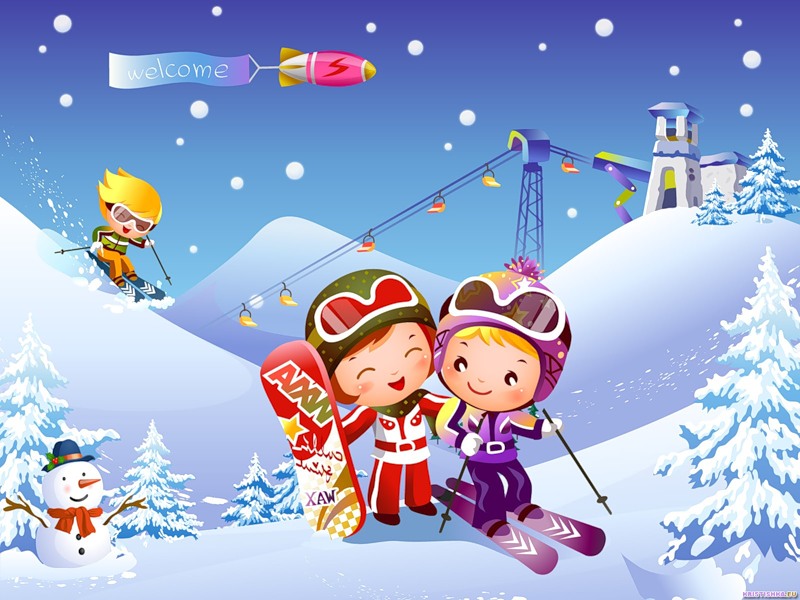 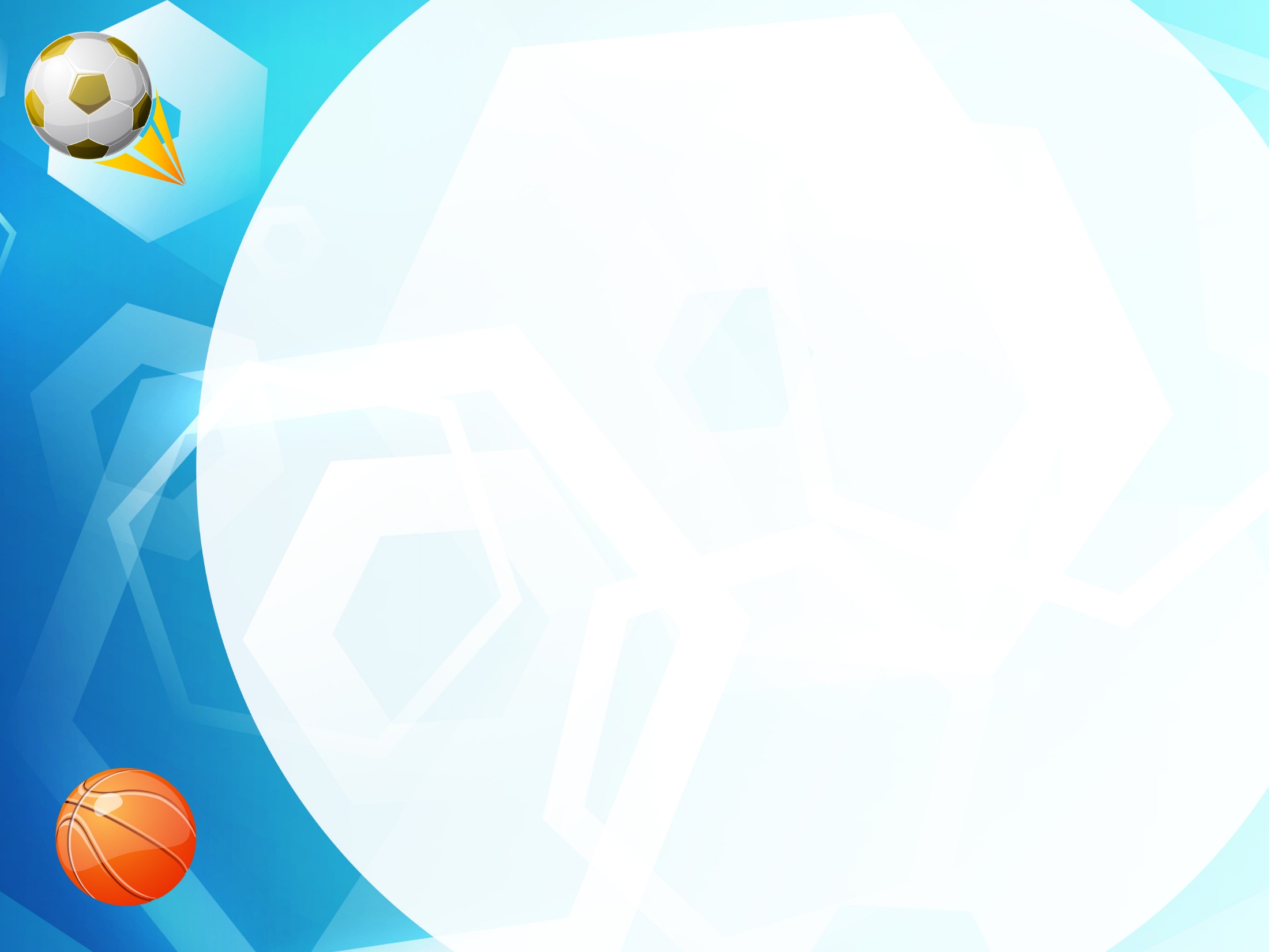 КОБС
Бокс
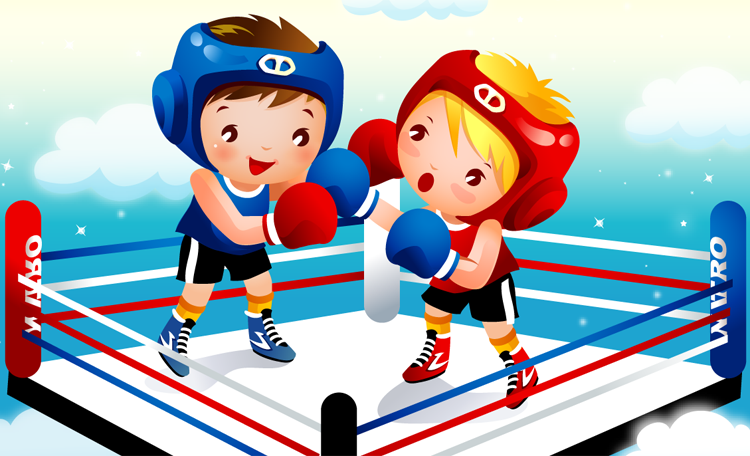 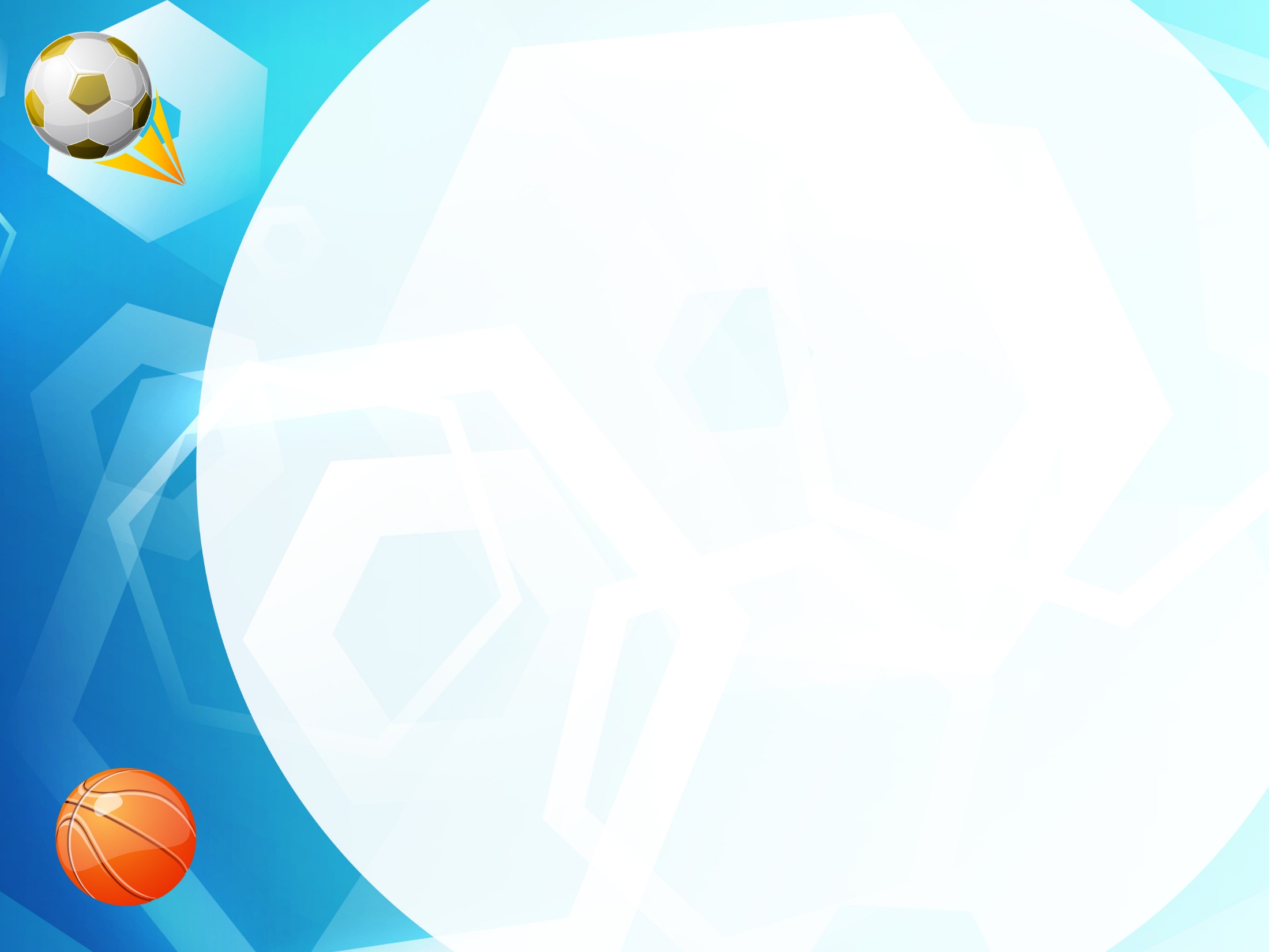 БЕЙВОЛОЛ
Волейбол
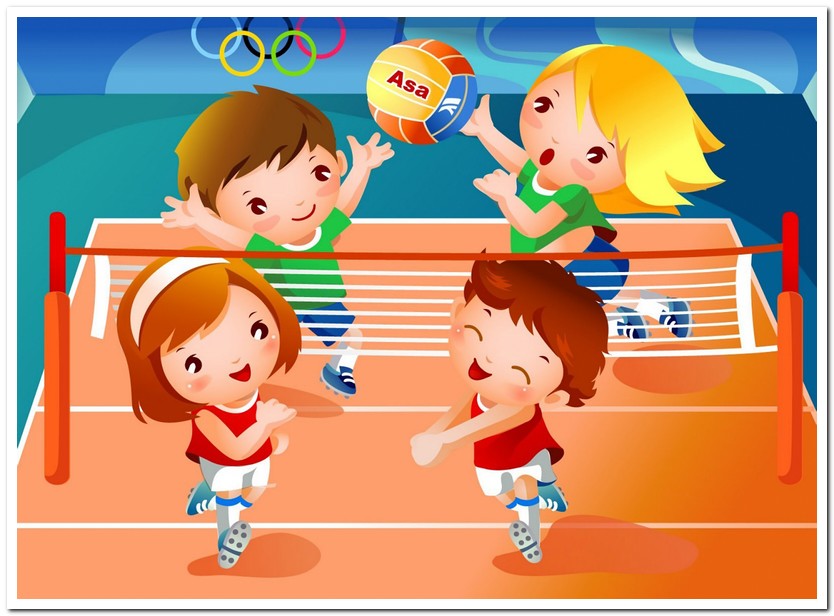 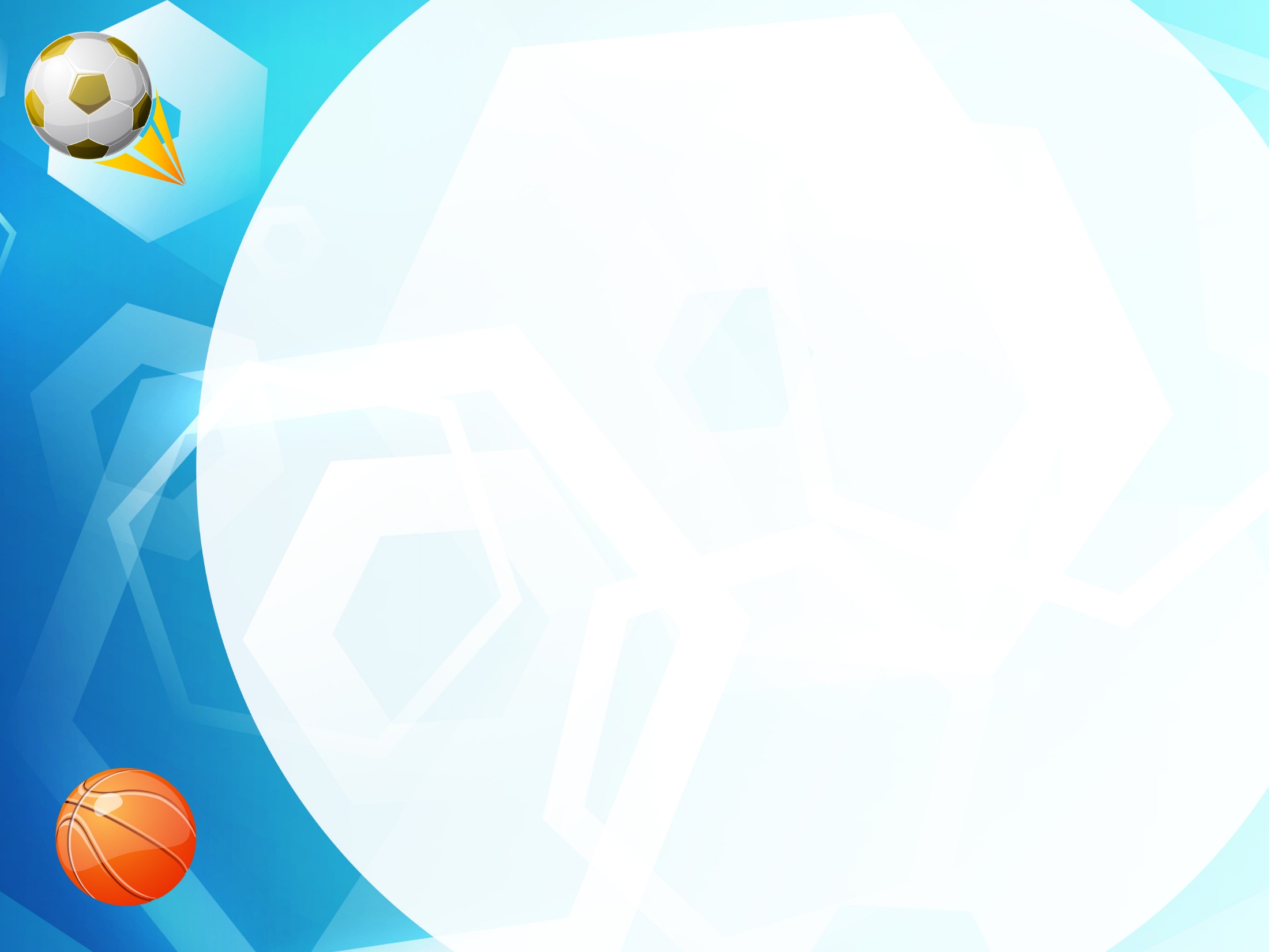 ВАЕПЛАНИ
Плавание
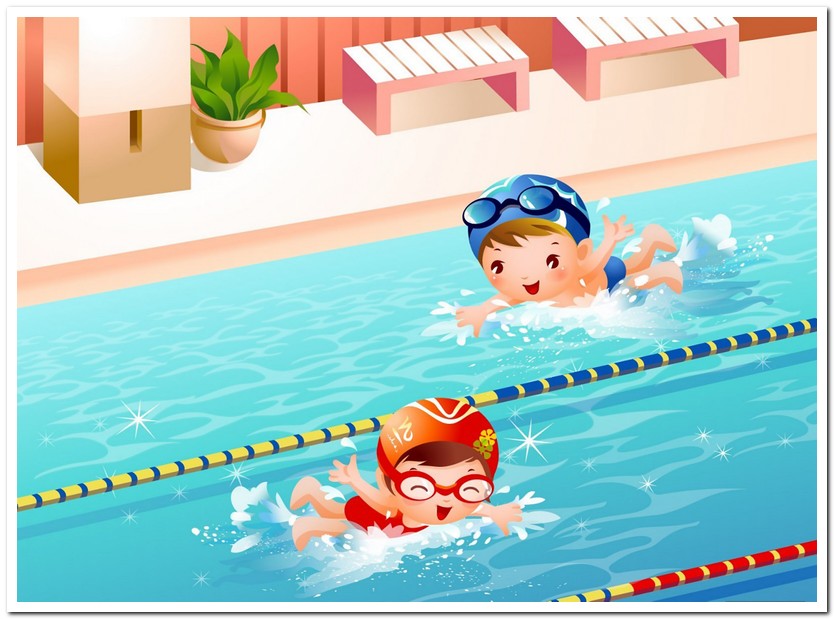 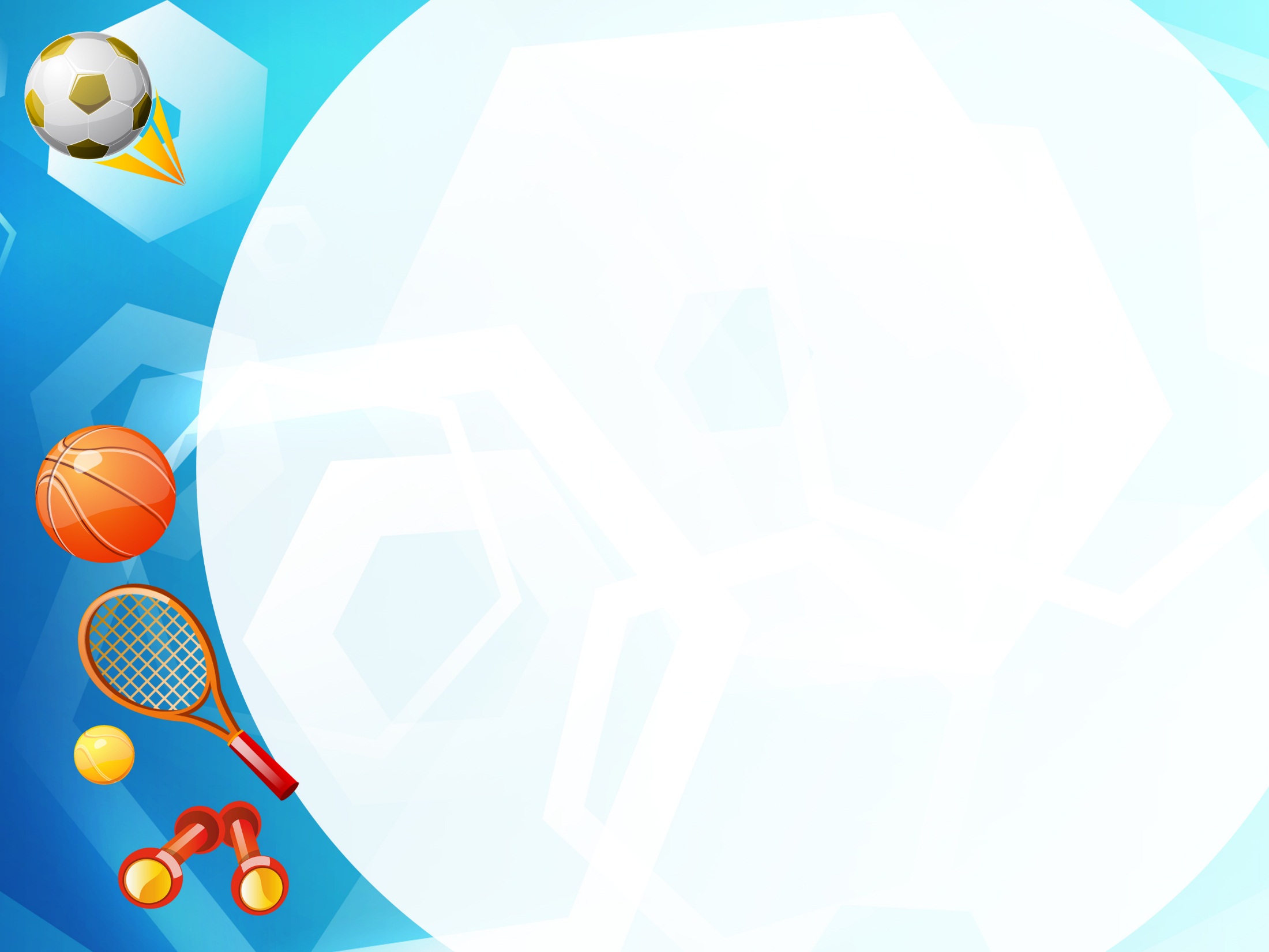 Дидактическая игра
«Спортивный инвентарь»
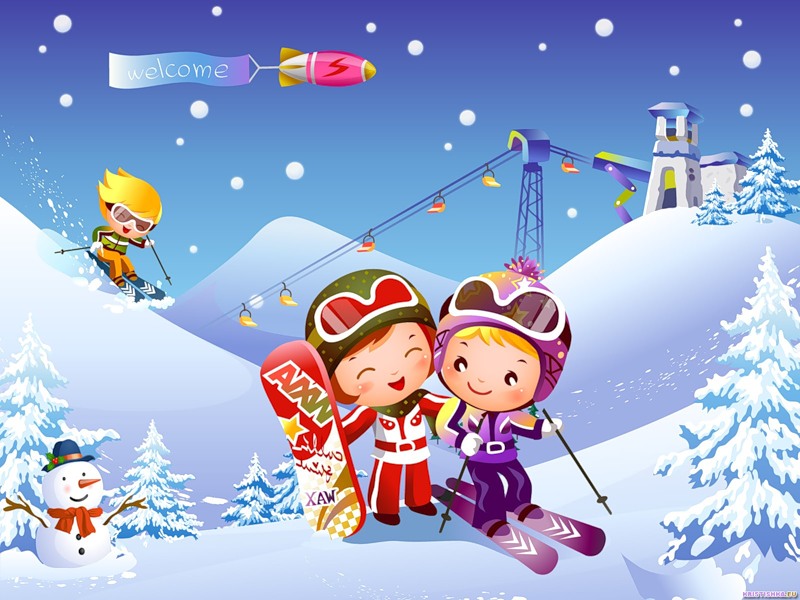 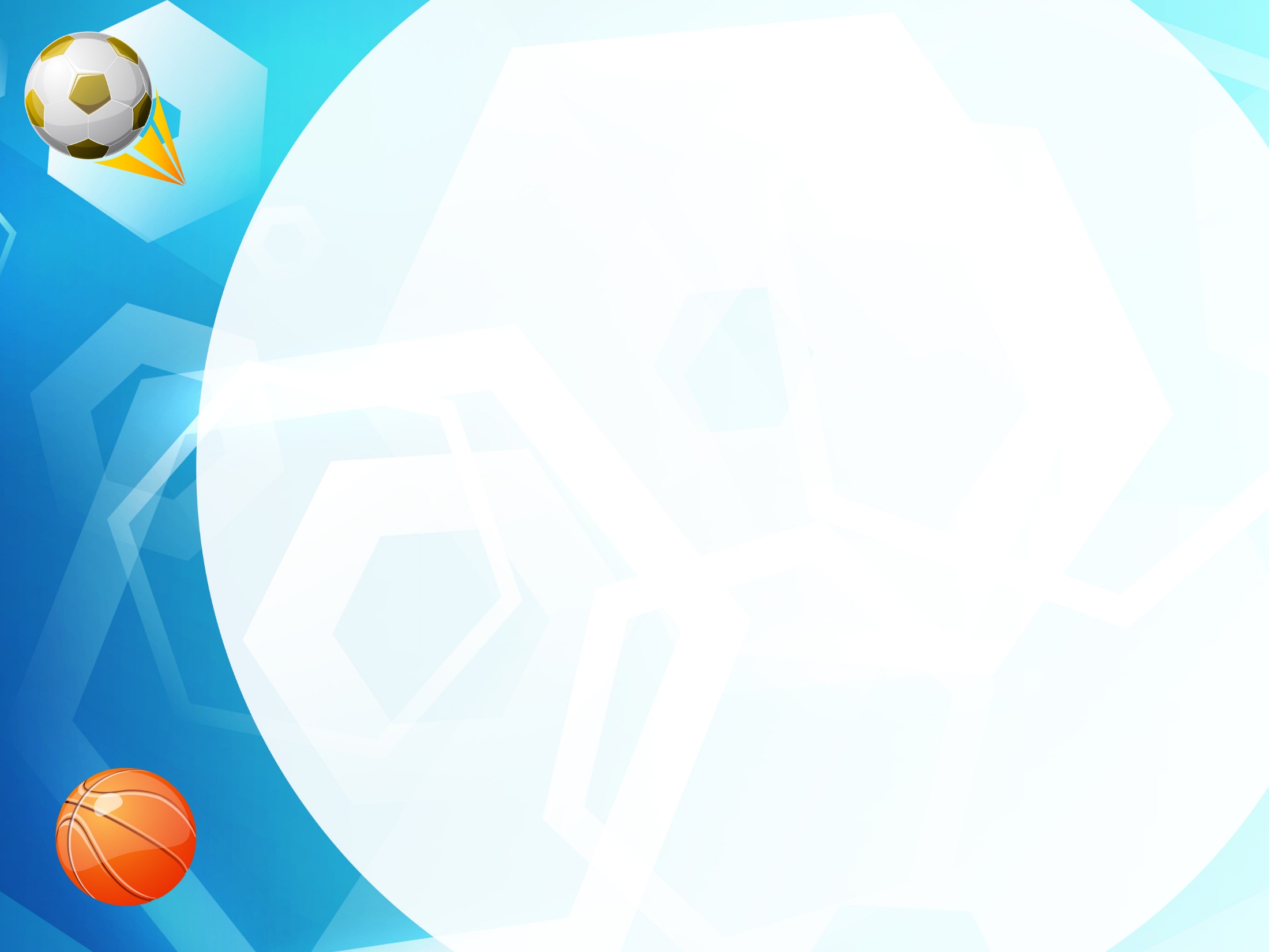 Задание: угадайте загадки 
о спортивном инвентаре
Воздух режет ловко-ловко,
Палка справа, слева палка,
Ну а между них веревка.
Это длинная...
скакалка
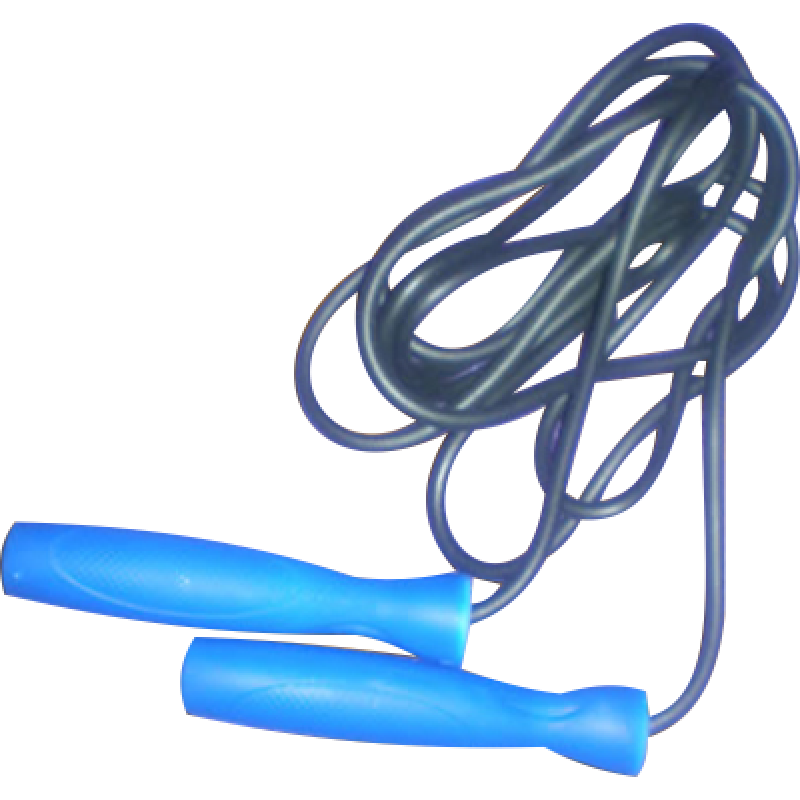 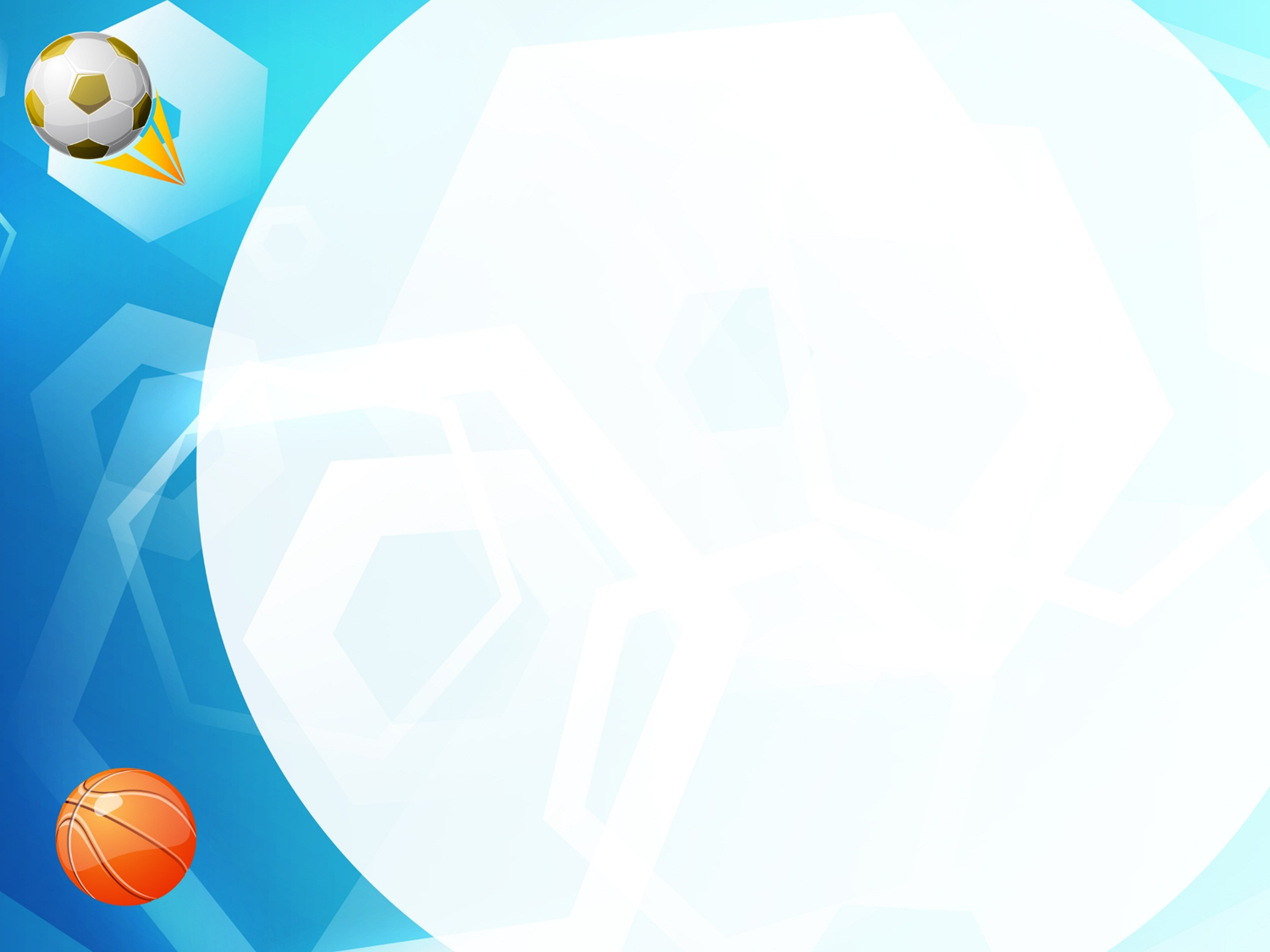 Он бывает баскетбольный,
Волейбольный и футбольный.
С ним играют во дворе,
Интересно с ним в игре.
Скачет, скачет, скачет, скачет!
Ну конечно, это...
мячик
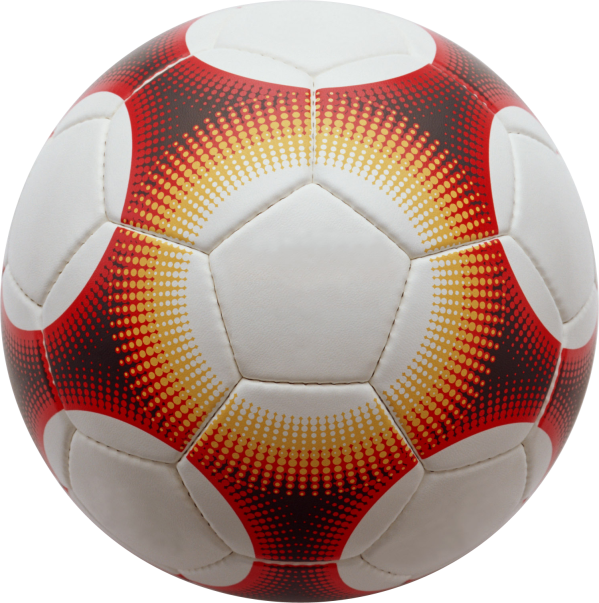 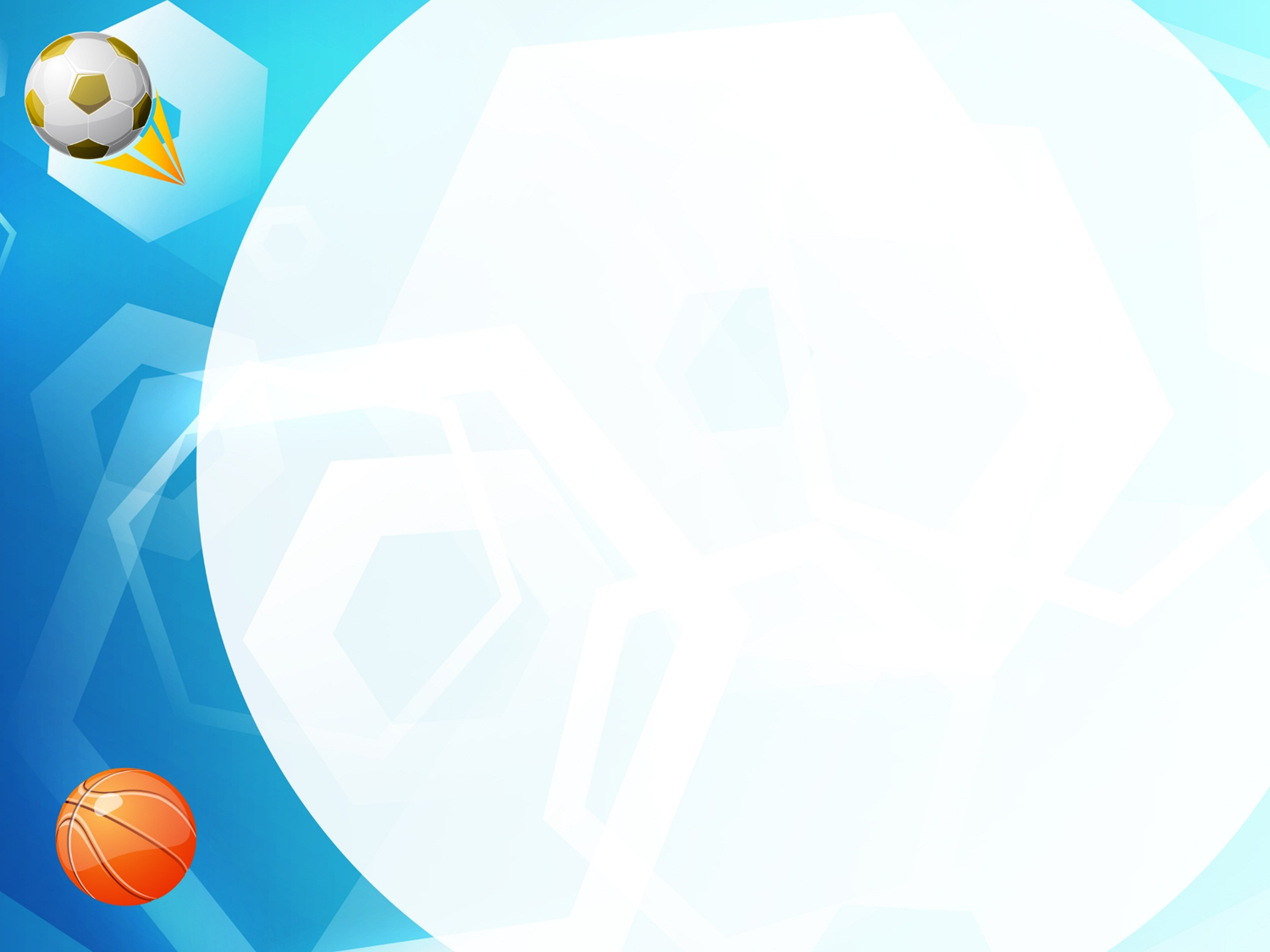 Ранним утром вдоль дороги
На траве блестит роса,
По дороге едут ноги
И бегут два колеса.
У загадки есть ответ –
Это мой ...
велосипед
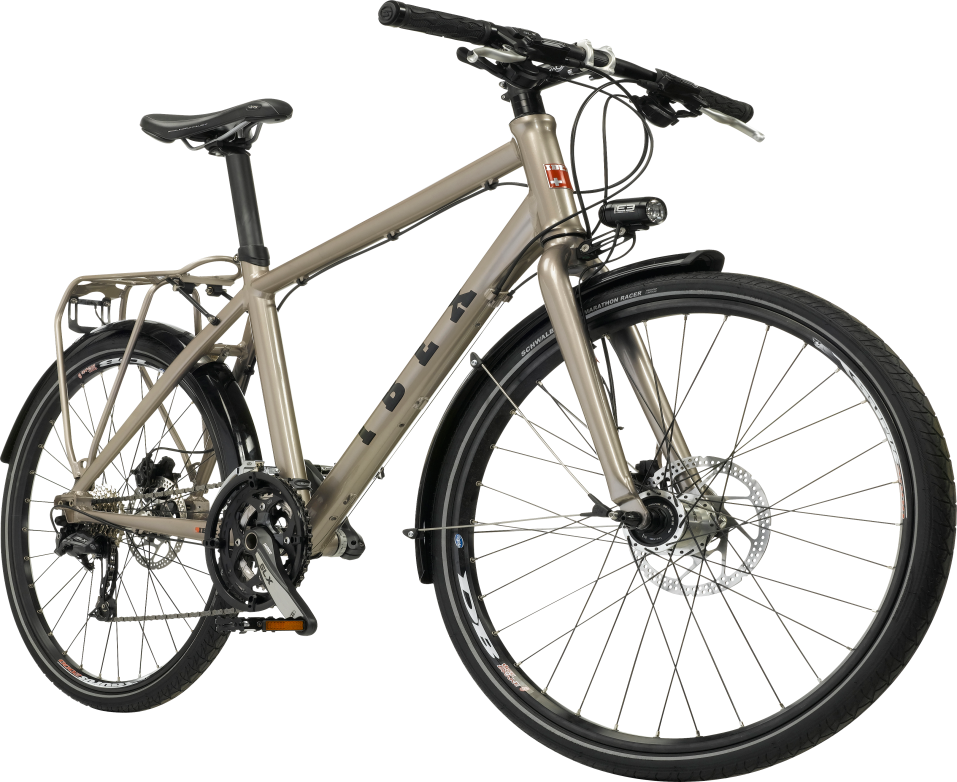 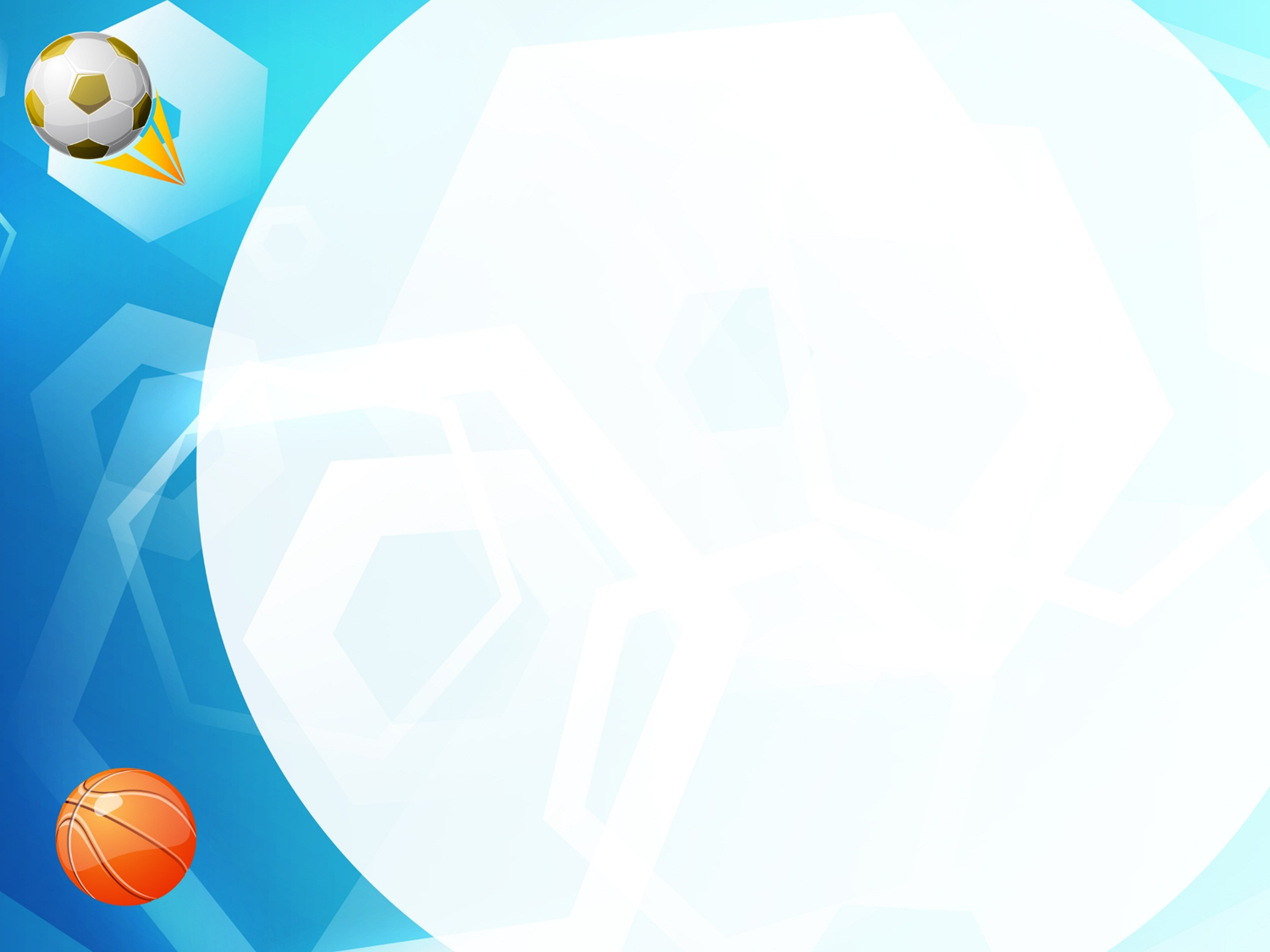 Я смотрю - у чемпиона
Штанга весом в четверть тонны.
Я хочу таким же стать,
Чтоб сестренку защищать!
Буду я теперь в квартире
Поднимать большие...
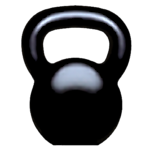 гири
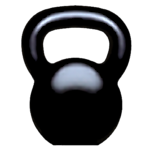 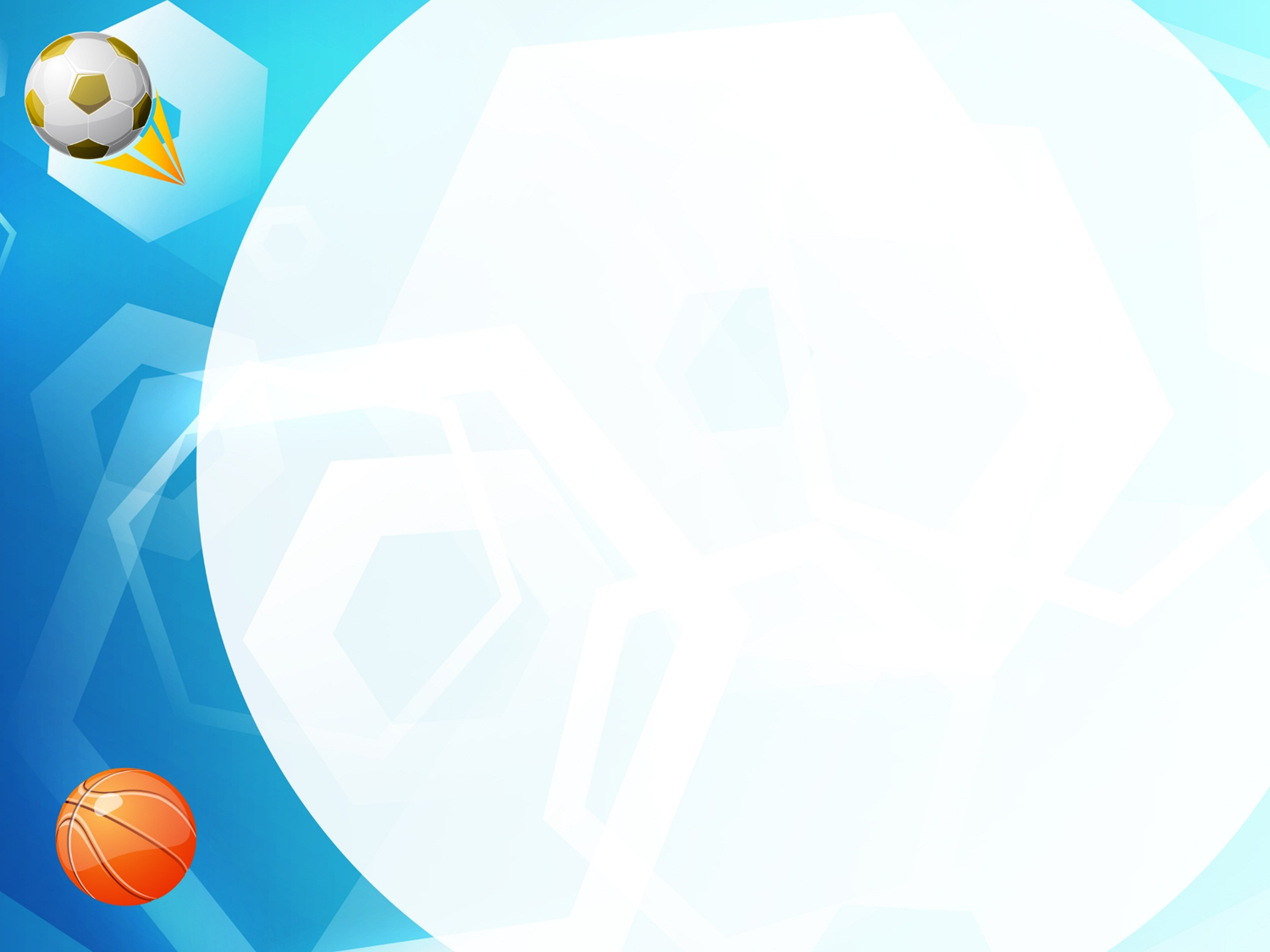 Лишь в морозную погоду,
Надевают их на ногу.
Как на речке встал ледок,
Дети мчатся на каток.
Чтобы не было тоски,
Надевают все … .
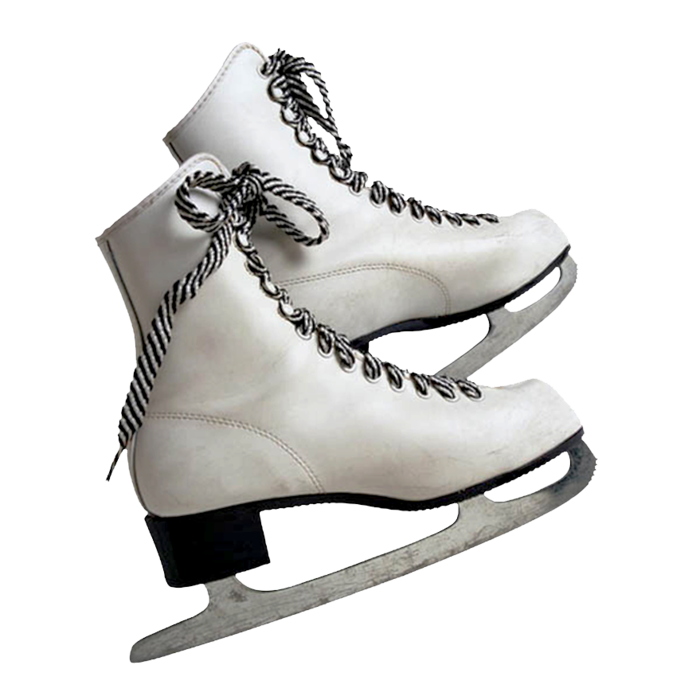 коньки
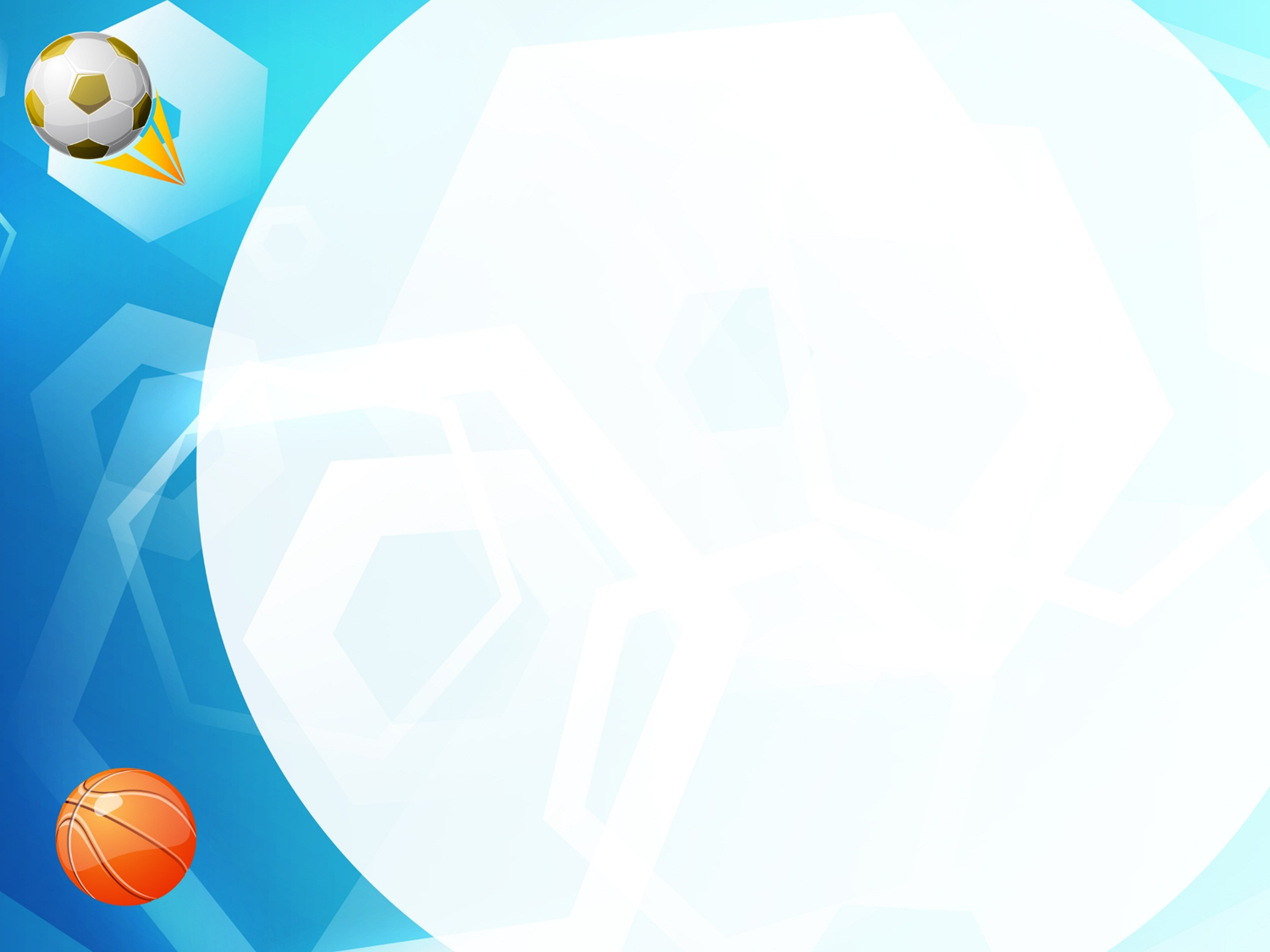 Проявляя пыл, сноровку 
Провожу я тренировку. 
Бью я мячик очень метко 
Потому что я...
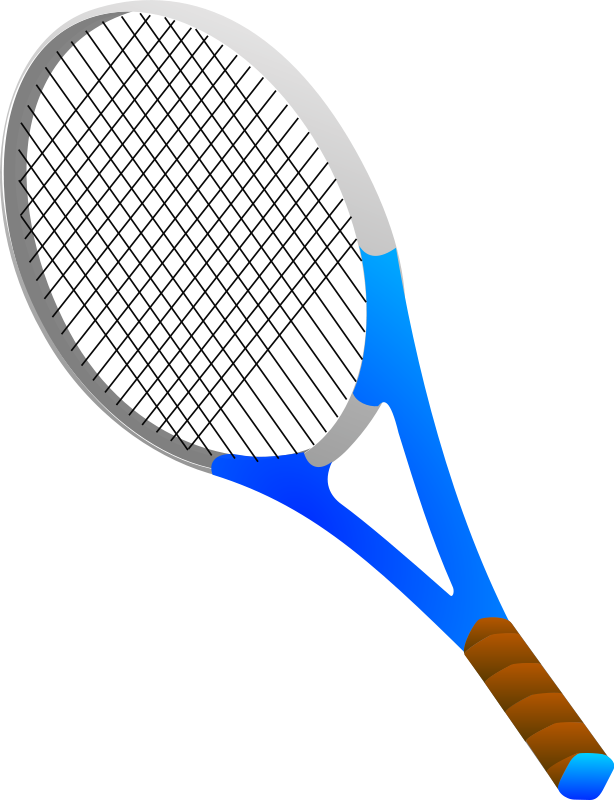 ракетка
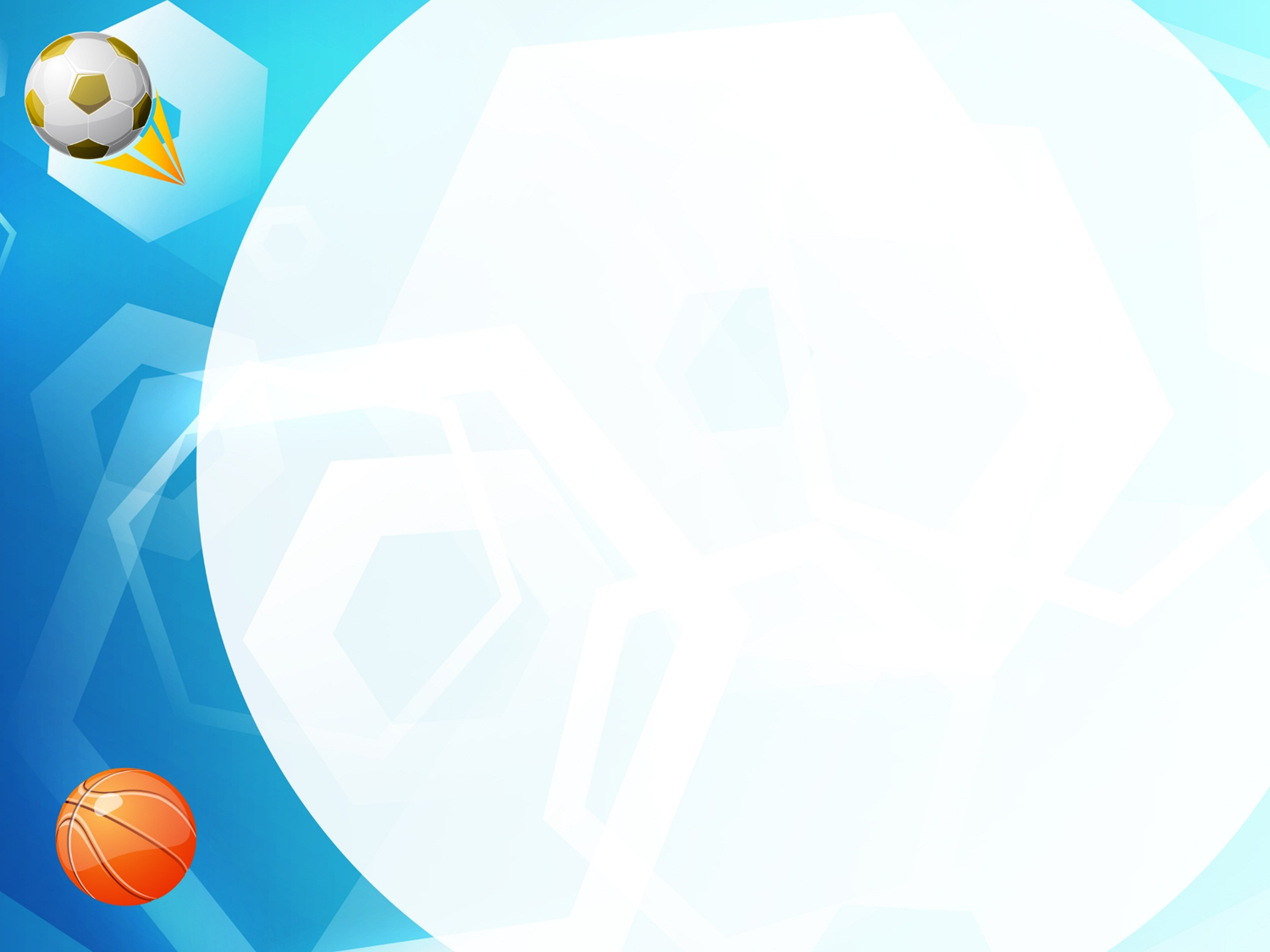 Два березовых коня
По снегам несут меня.
Кони эти рыжи,
А зовут их … .
лыжи
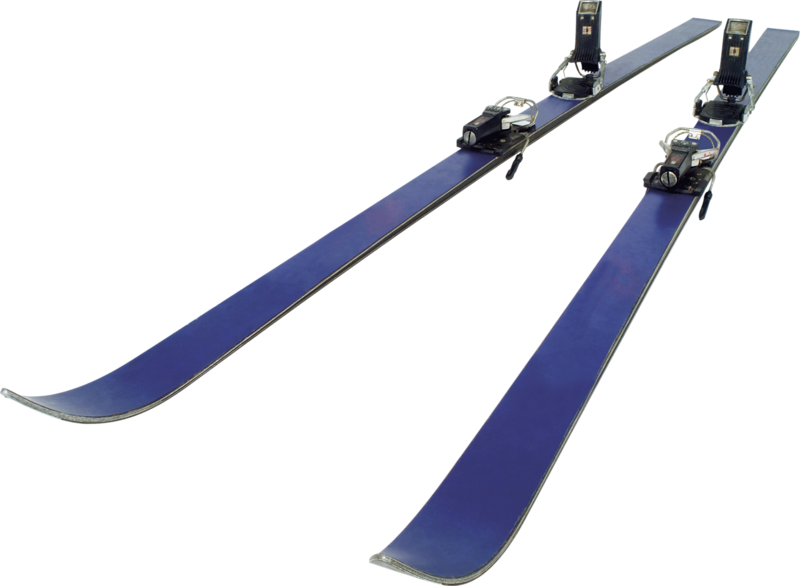 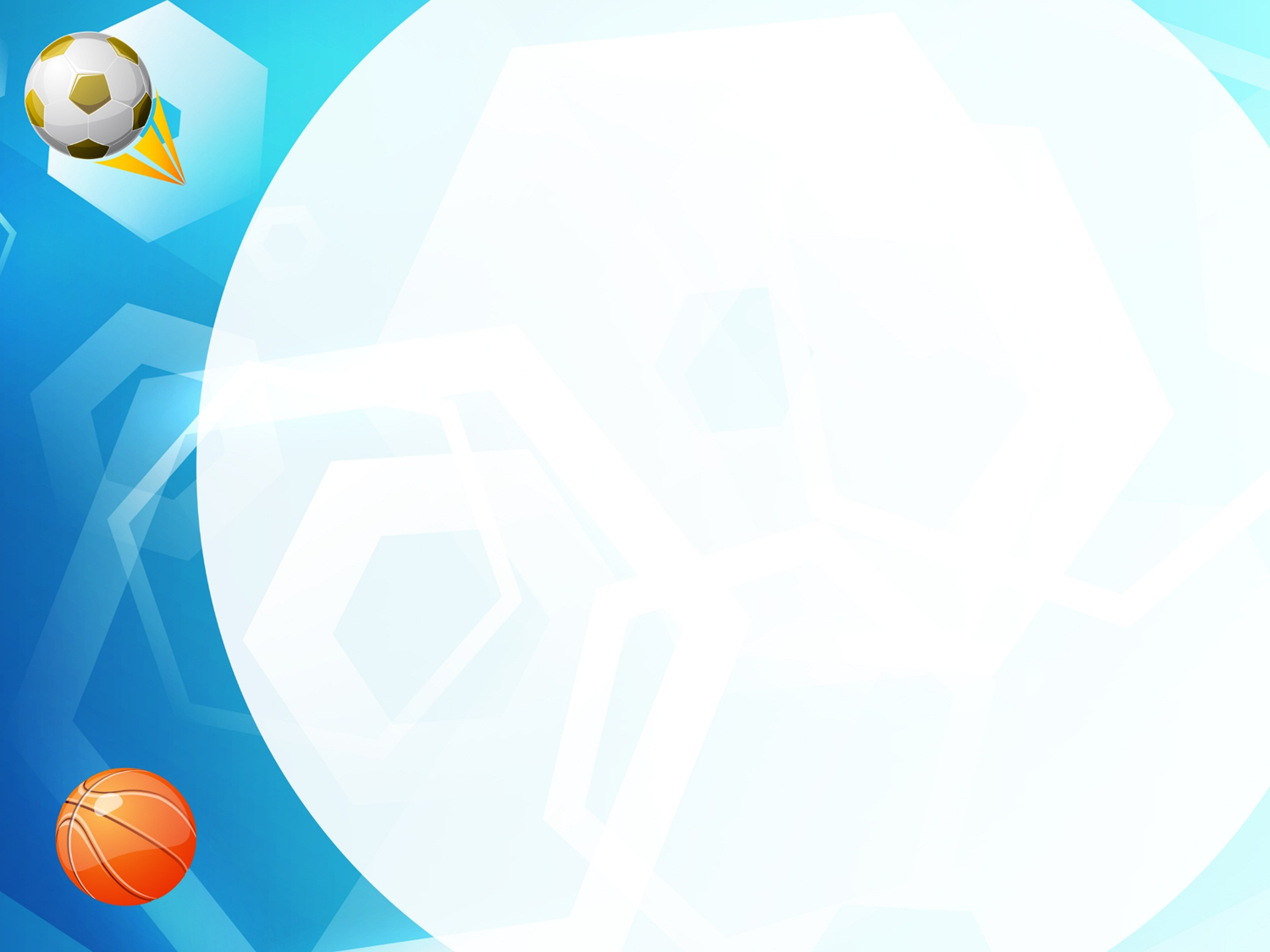 Эта птица – не синица,
Не орёл и не баклан.
Эта маленькая птица.
Называется …  .
волан
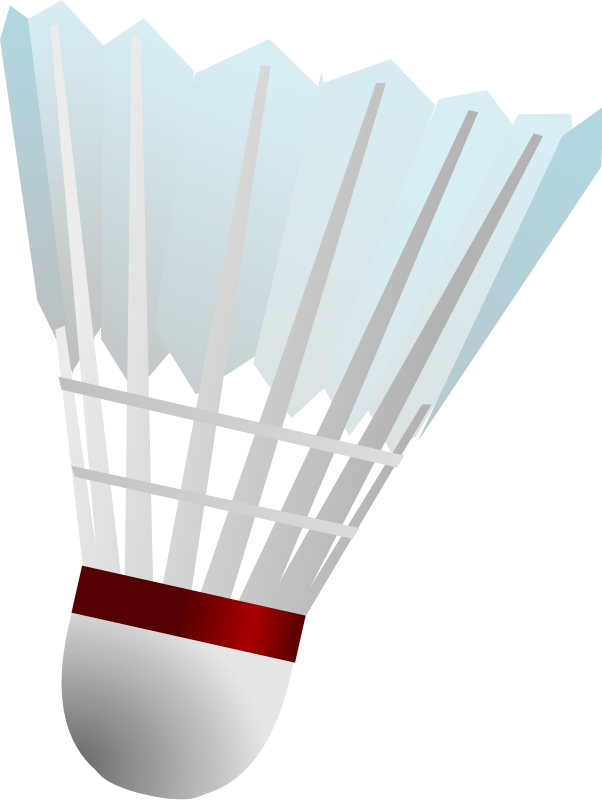 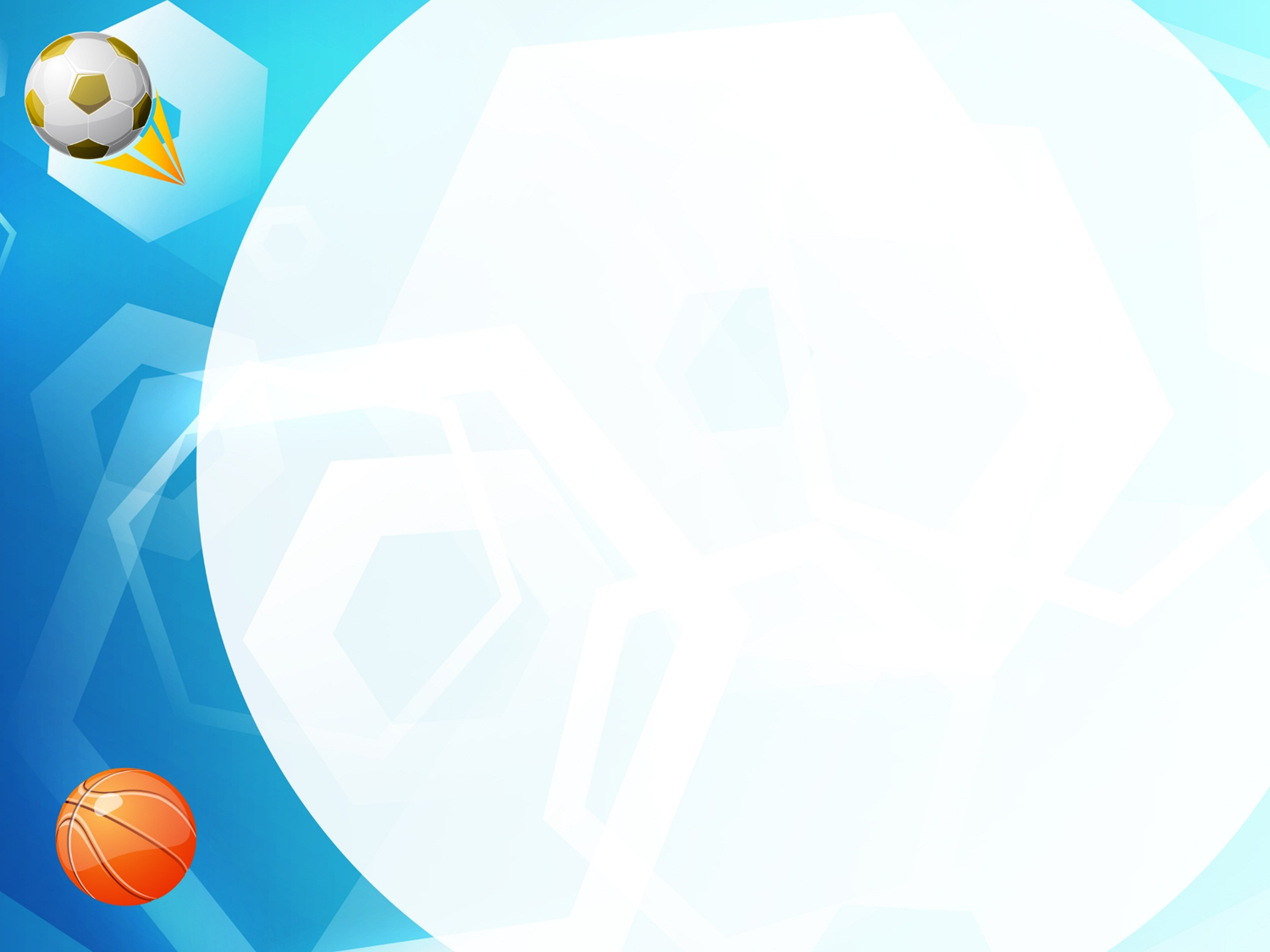 Я в хоккей играть люблю, 
Шайбу шуструю ловлю. 
Раз бросок, ещё бросок – 
Очень ловкий я игрок. 
На воротах я с подружкой, 
Крепкой новенькою...
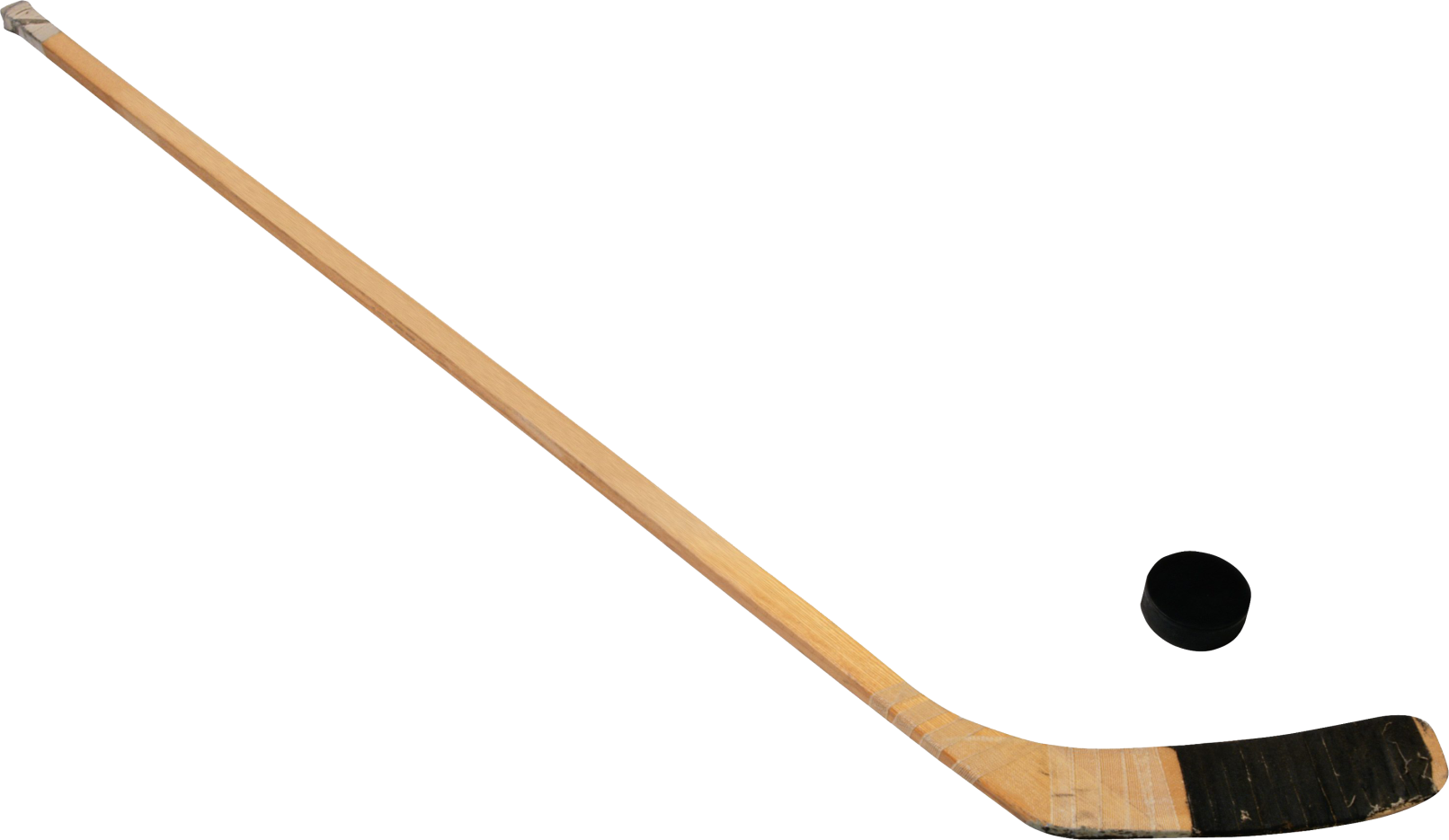 клюшкой
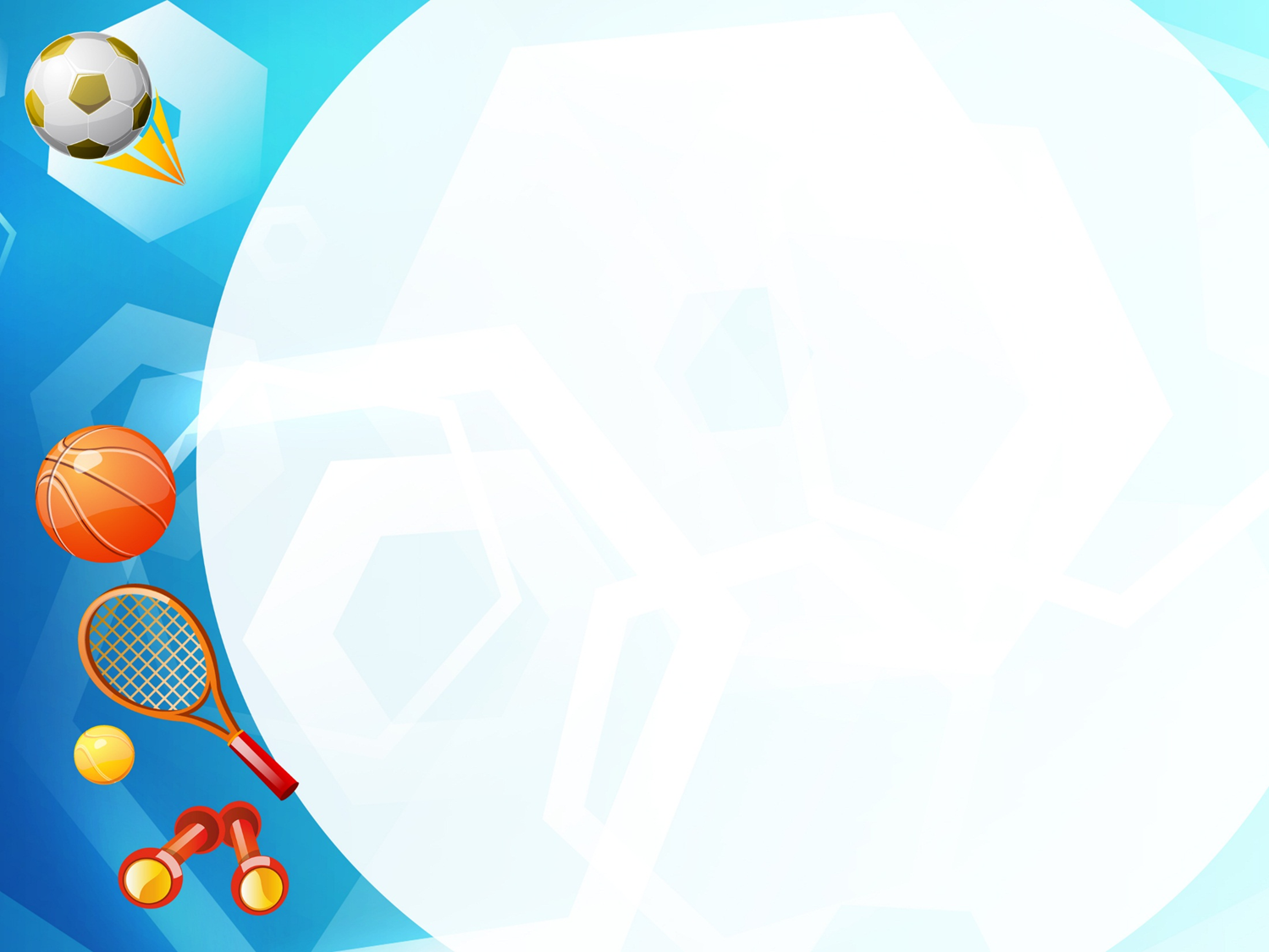 Чтоб здоровым оставаться,
Зарядкой нужно заниматься.
На зарядку становись!
Здоровьем быстро зарядись!
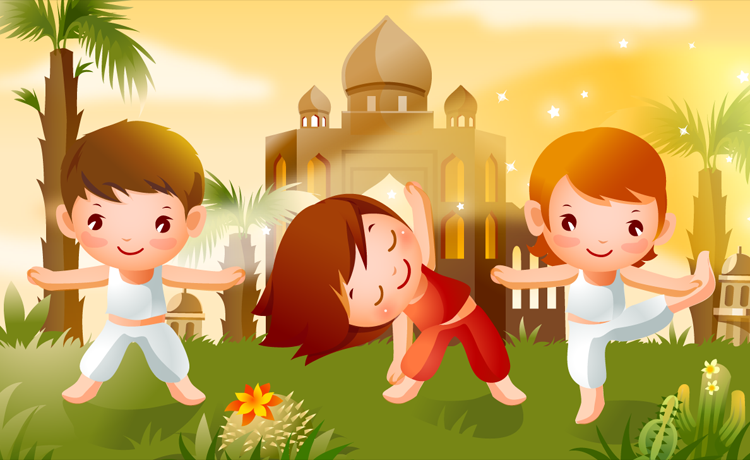 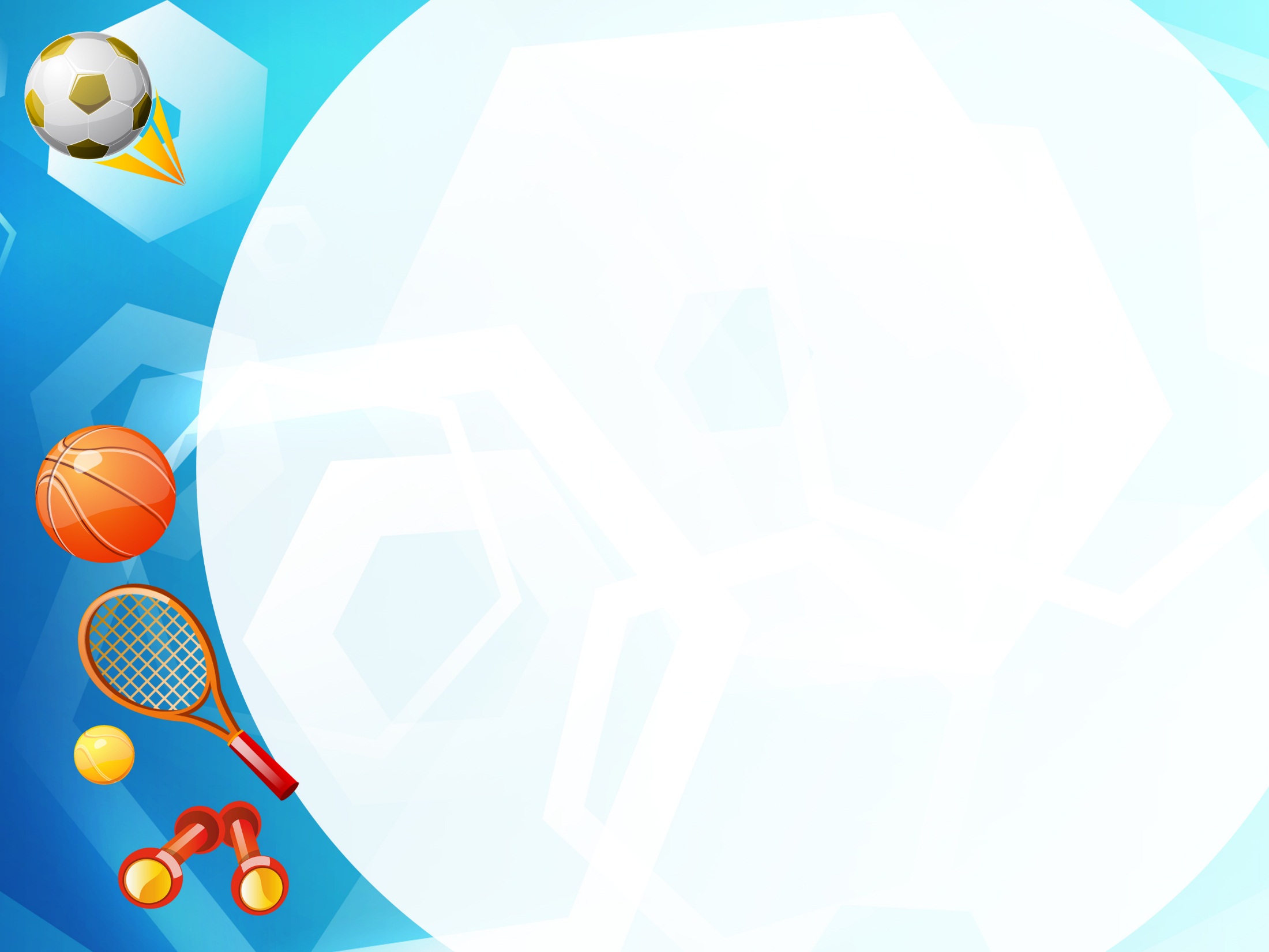 Физминутка
«Маленький спортсмен»
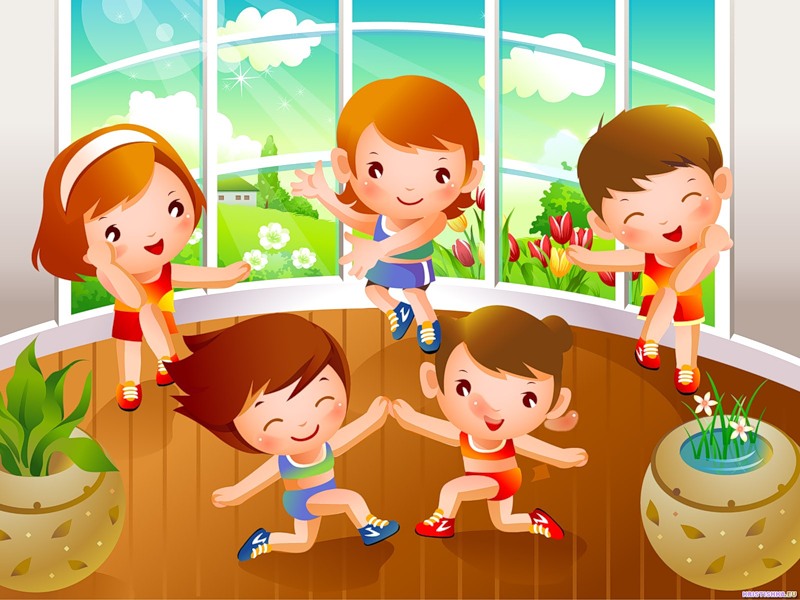 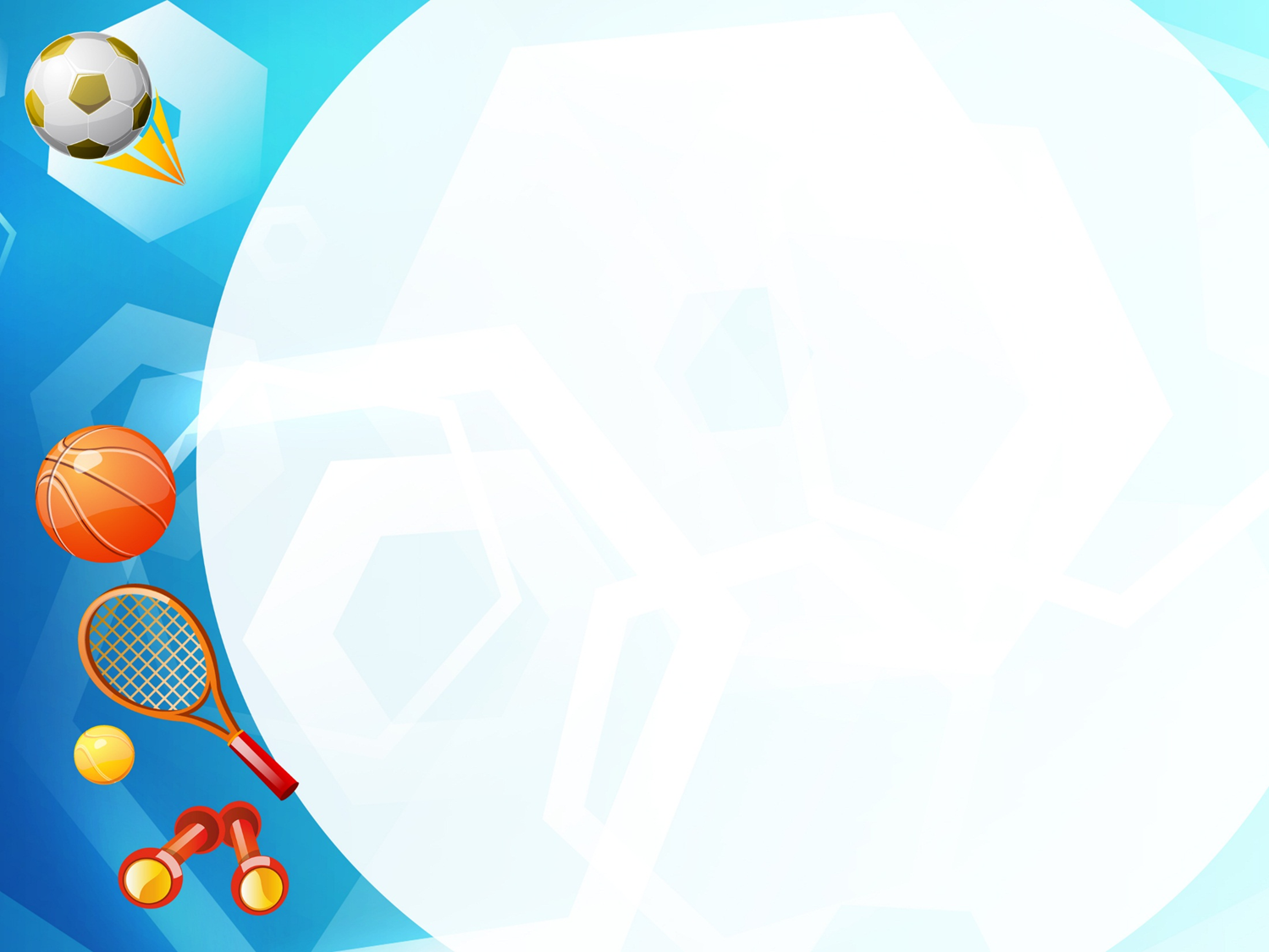 А теперь на месте шаг,
Выше ноги! Стой раз, два!
Плечи выше поднимаем,
А потом их опускаем,
Руки перед грудью ставим
И рывки мы выполняем.
Десять раз подпрыгнуть нужно,
Скачем выше, скачем дружно!
Мы колени поднимаем-
Шаг на месте выполняем.
От души мы потянулись,
И на место все вернулись.
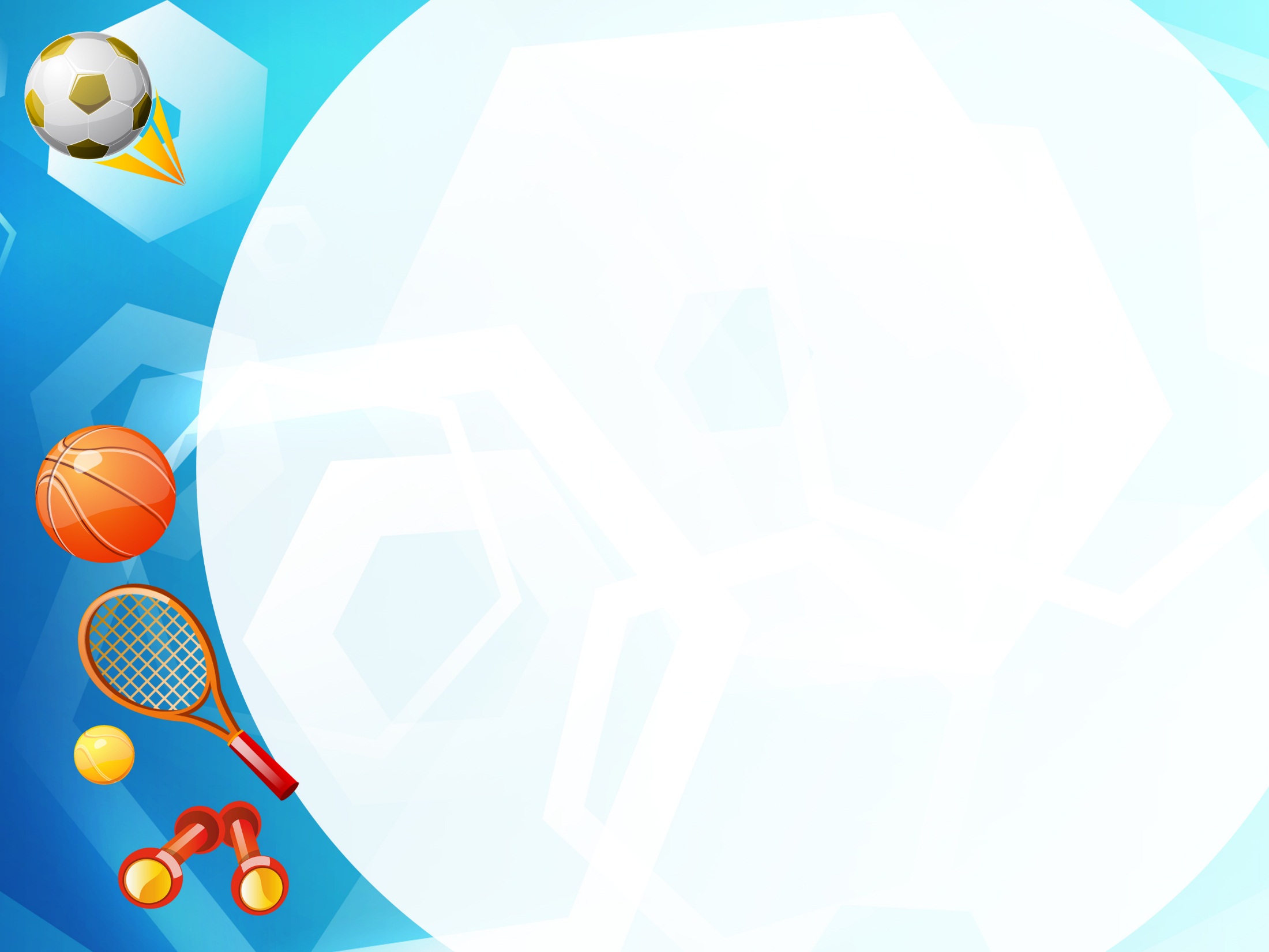 Дидактическая игра
«Чей спортивный инвентарь?»
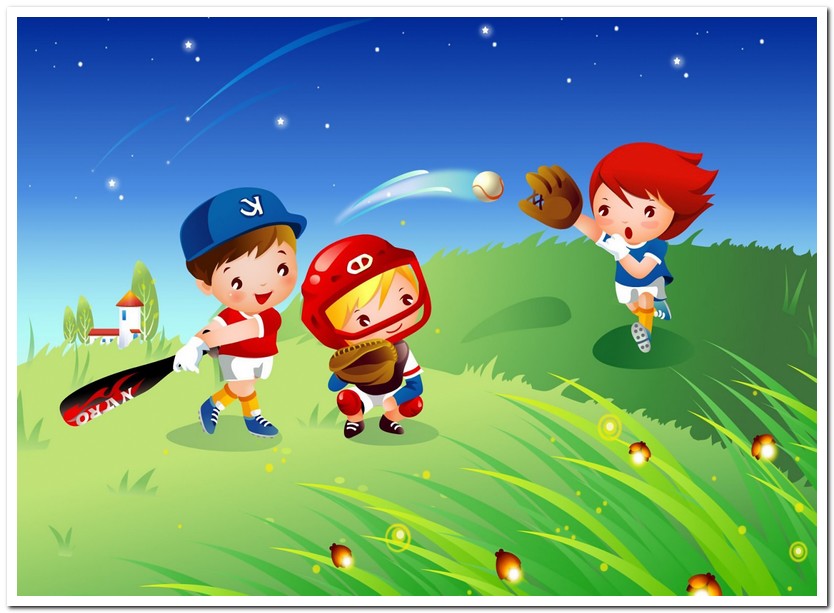 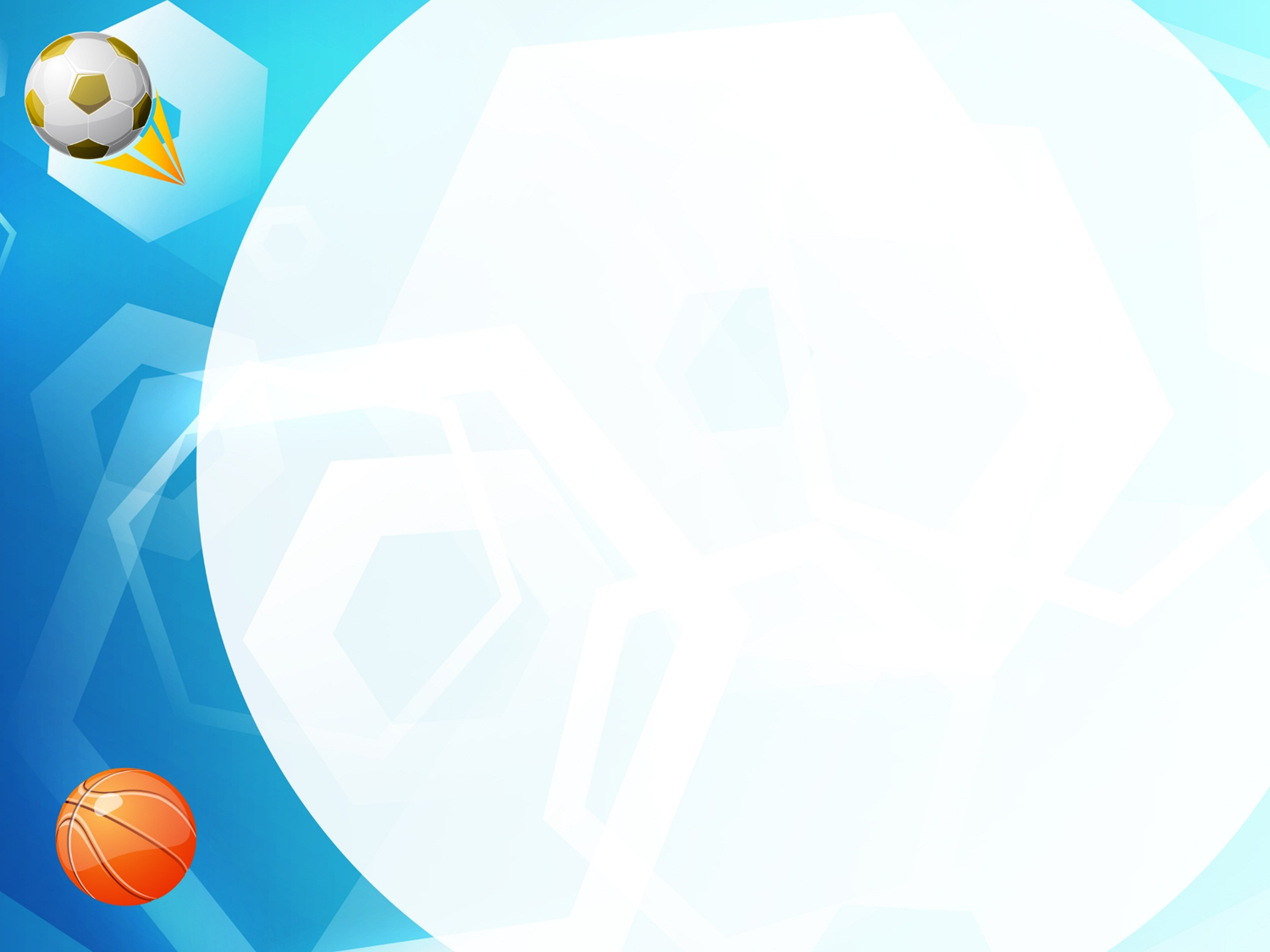 Задание: назвать спортсмена, которому принадлежит этот спортивный инвентарь
A. ФутболистБ. ГимнастВ. БаскетболистГ. Фигурист
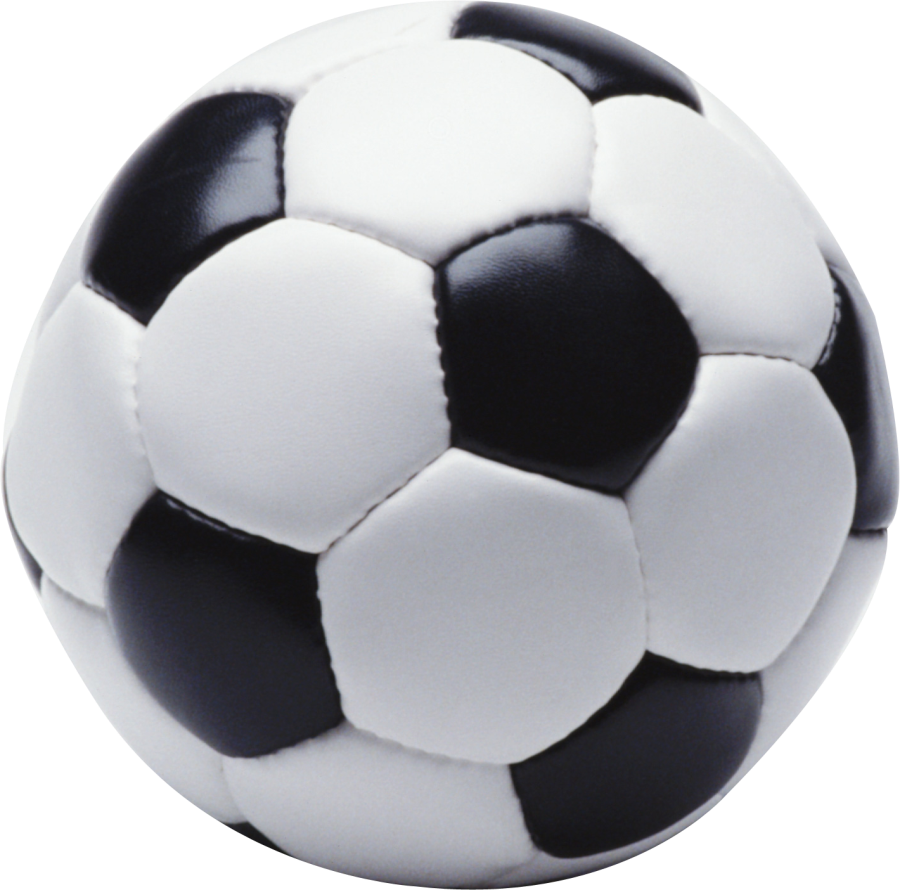 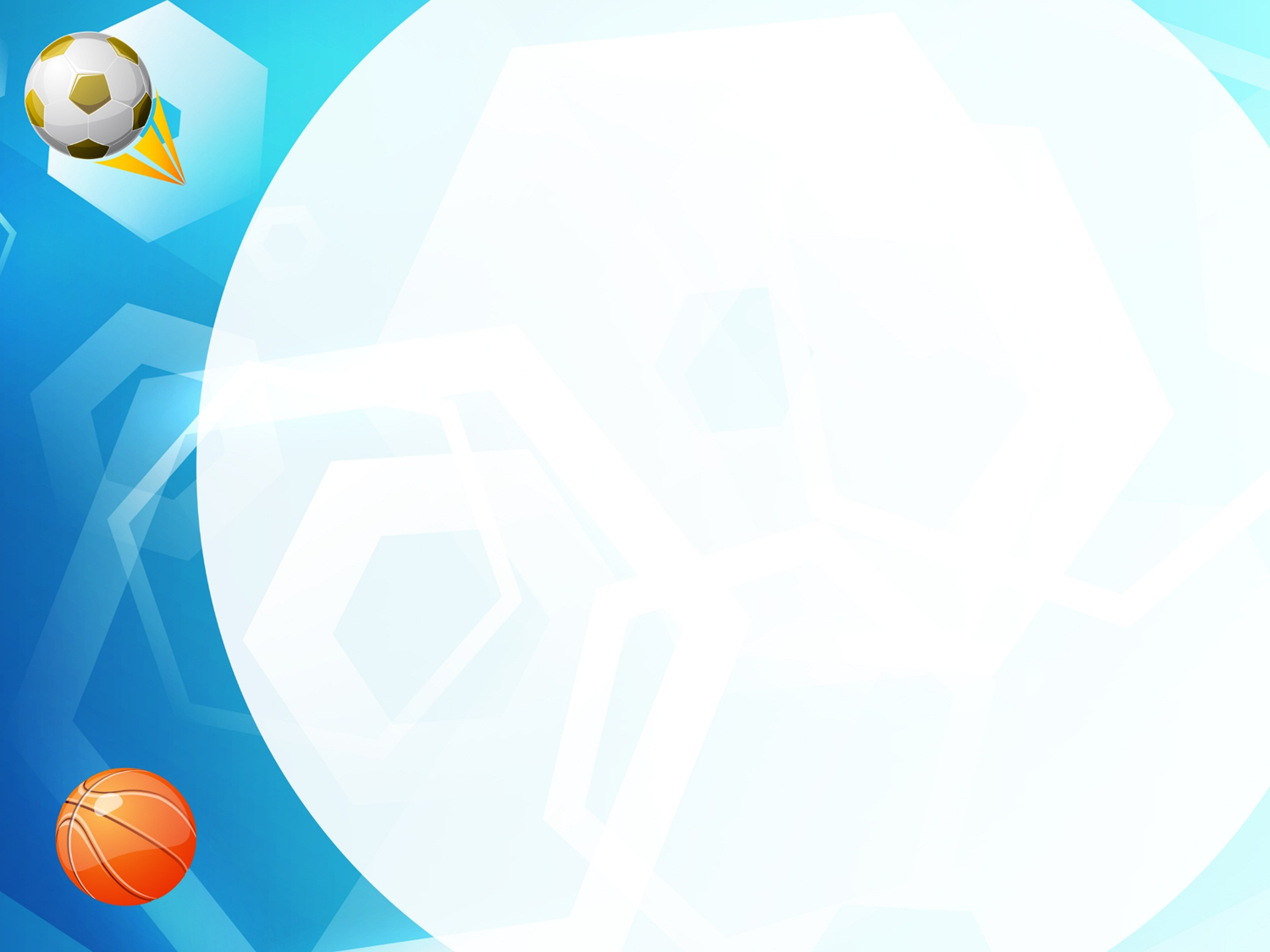 A. ФехтовальщикБ. ХоккеистВ. ТеннисистГ. Волейболист
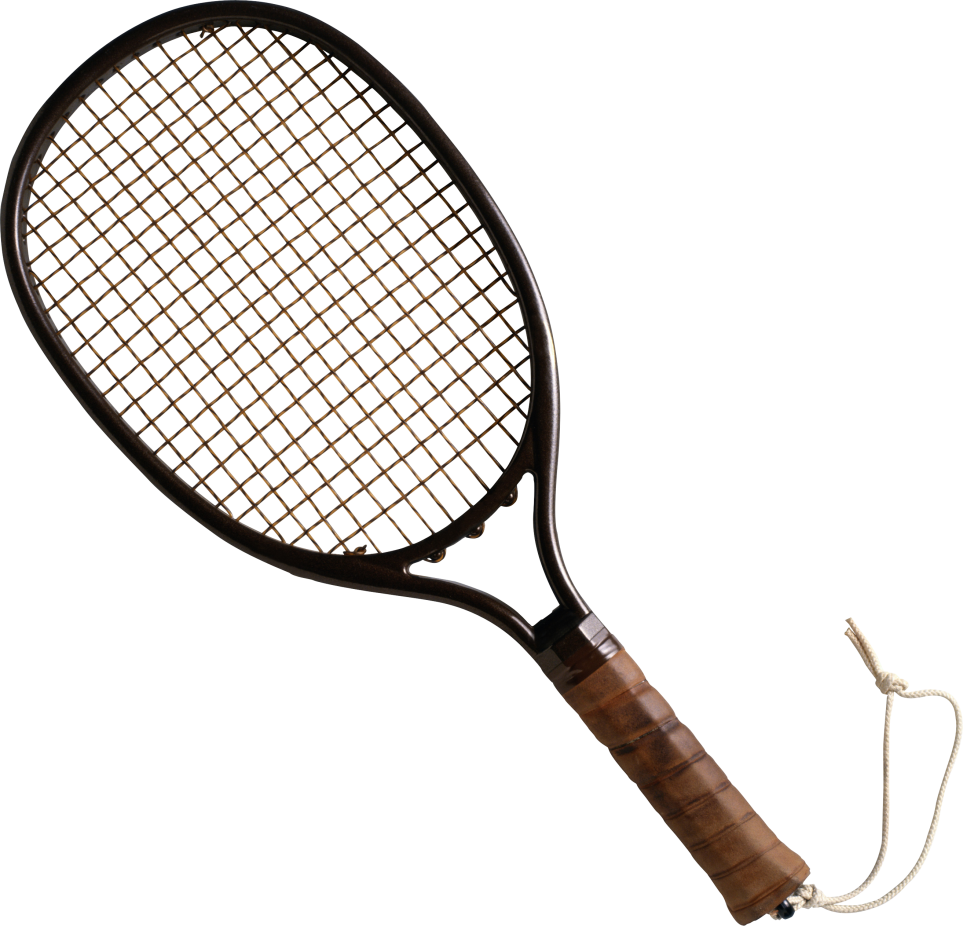 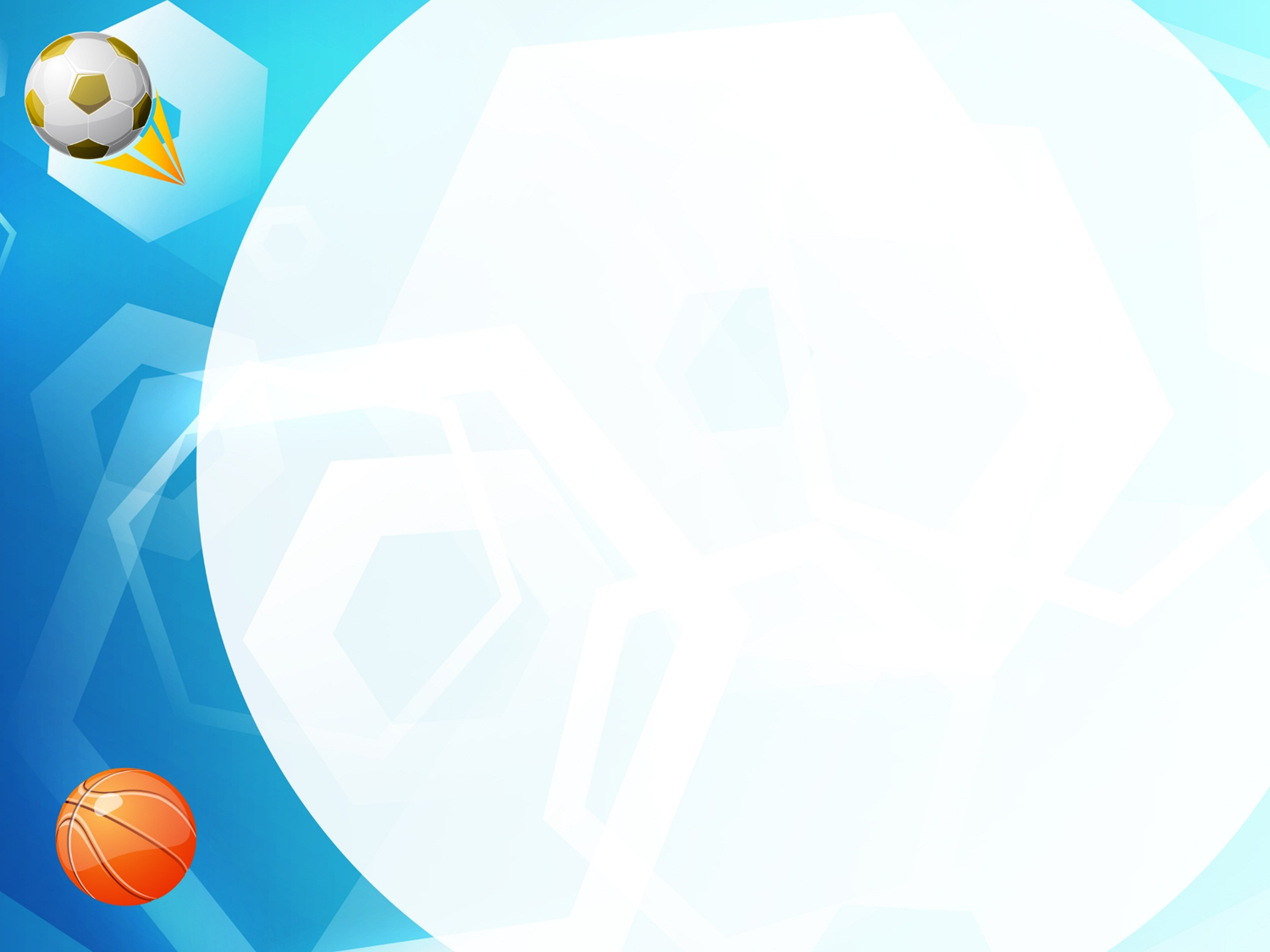 A. ЛыжникБ. ГимнастВ. БаскетболистГ. Штангист
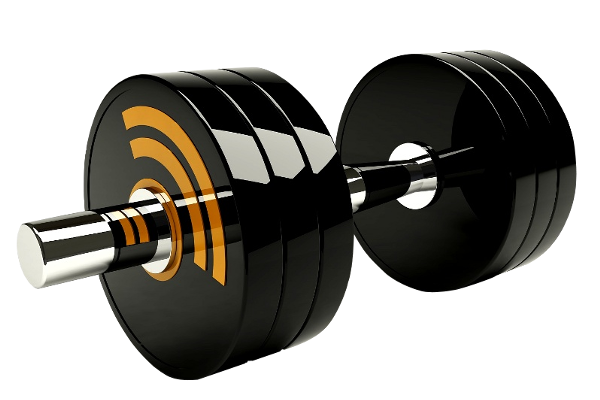 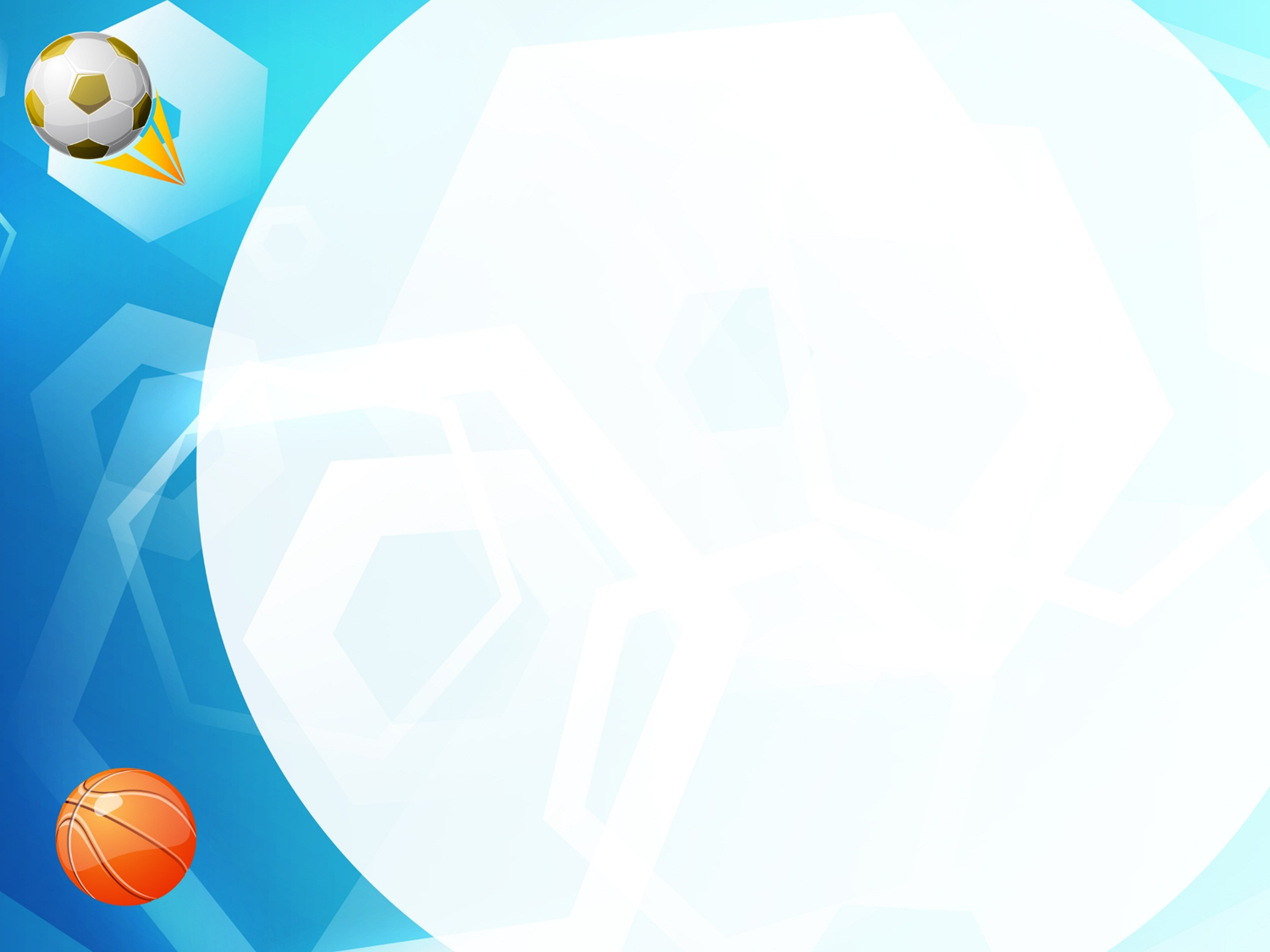 A. БейсболистБ. ВолейболистВ. РегбистГ. Боксёр
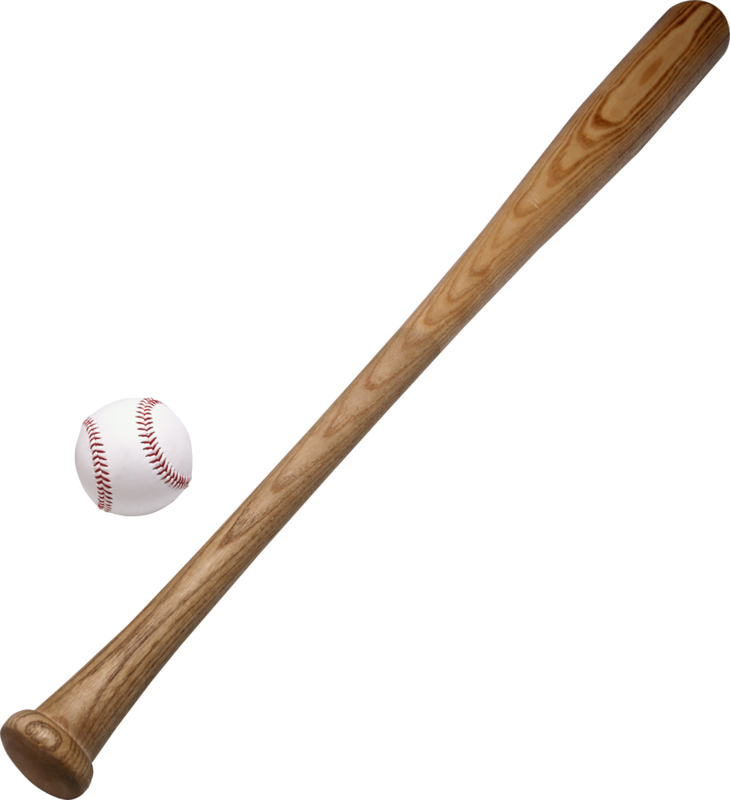 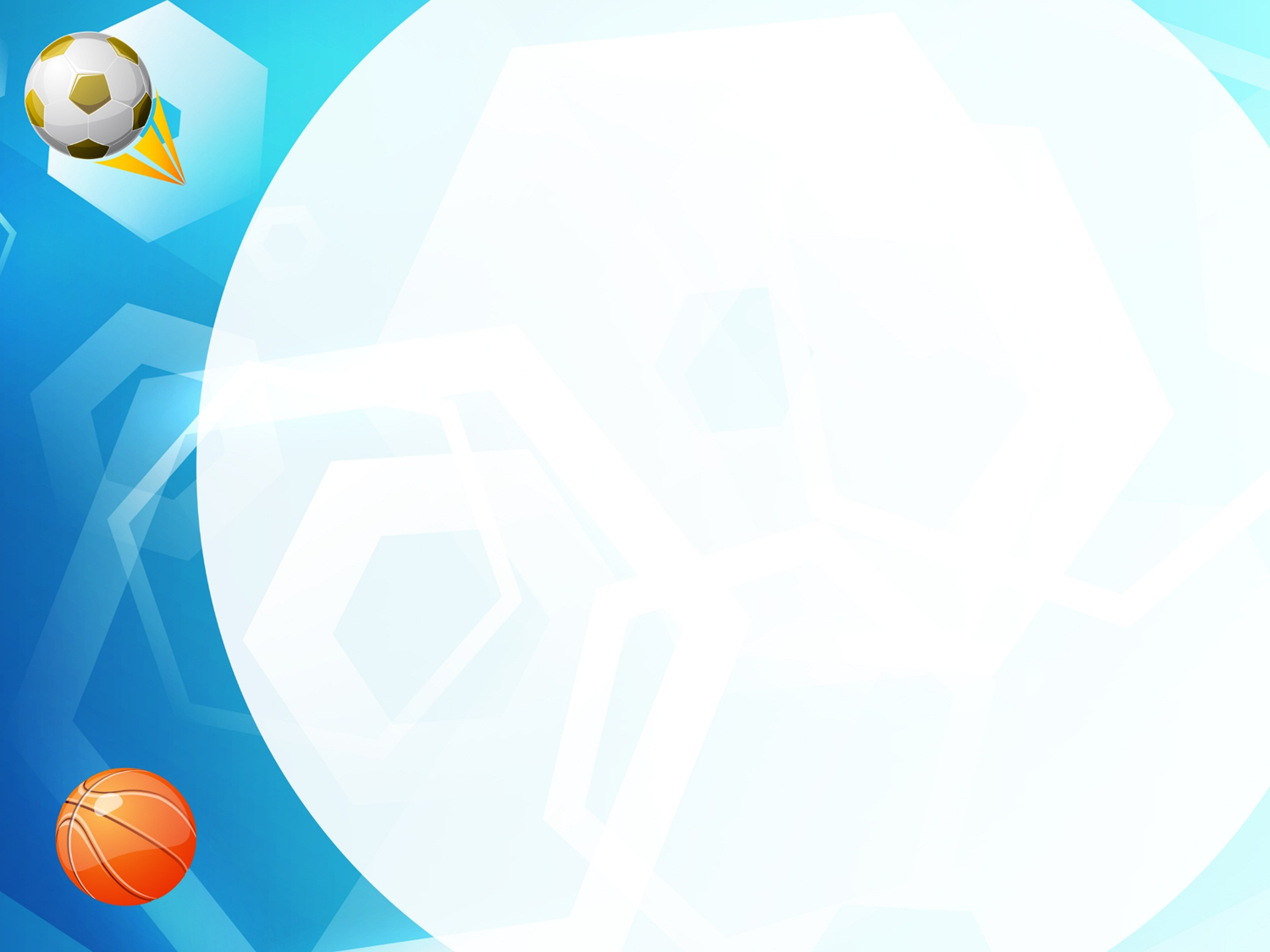 A. ФутболистБ. ХоккеистВ. ГонщикГ. Каратист
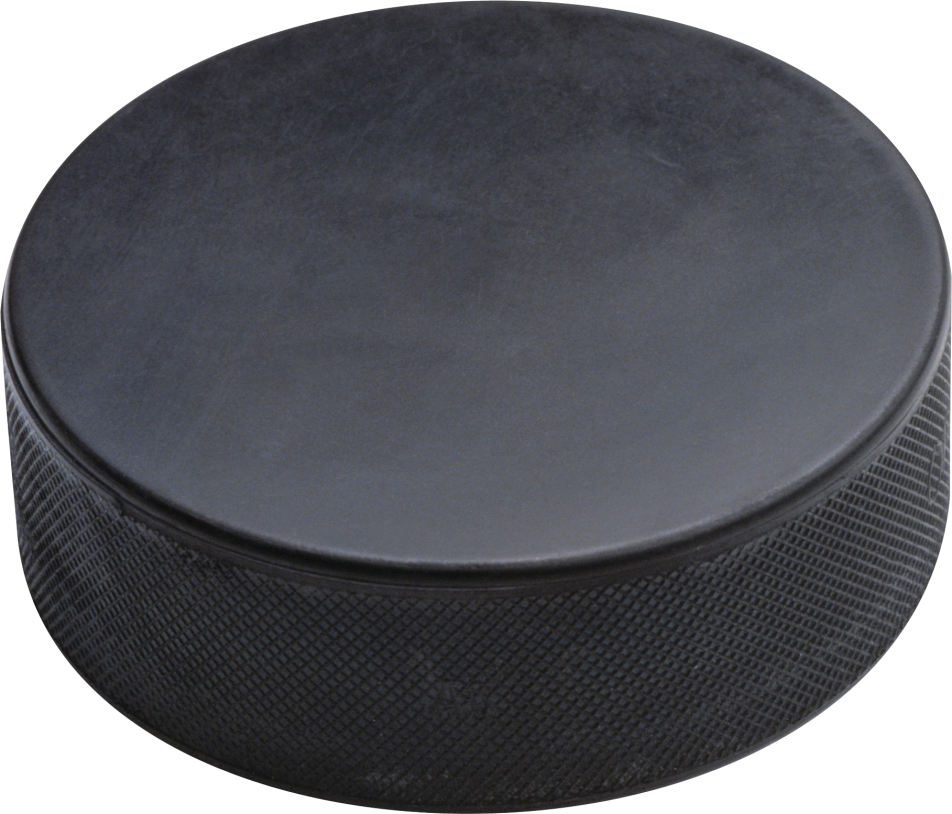 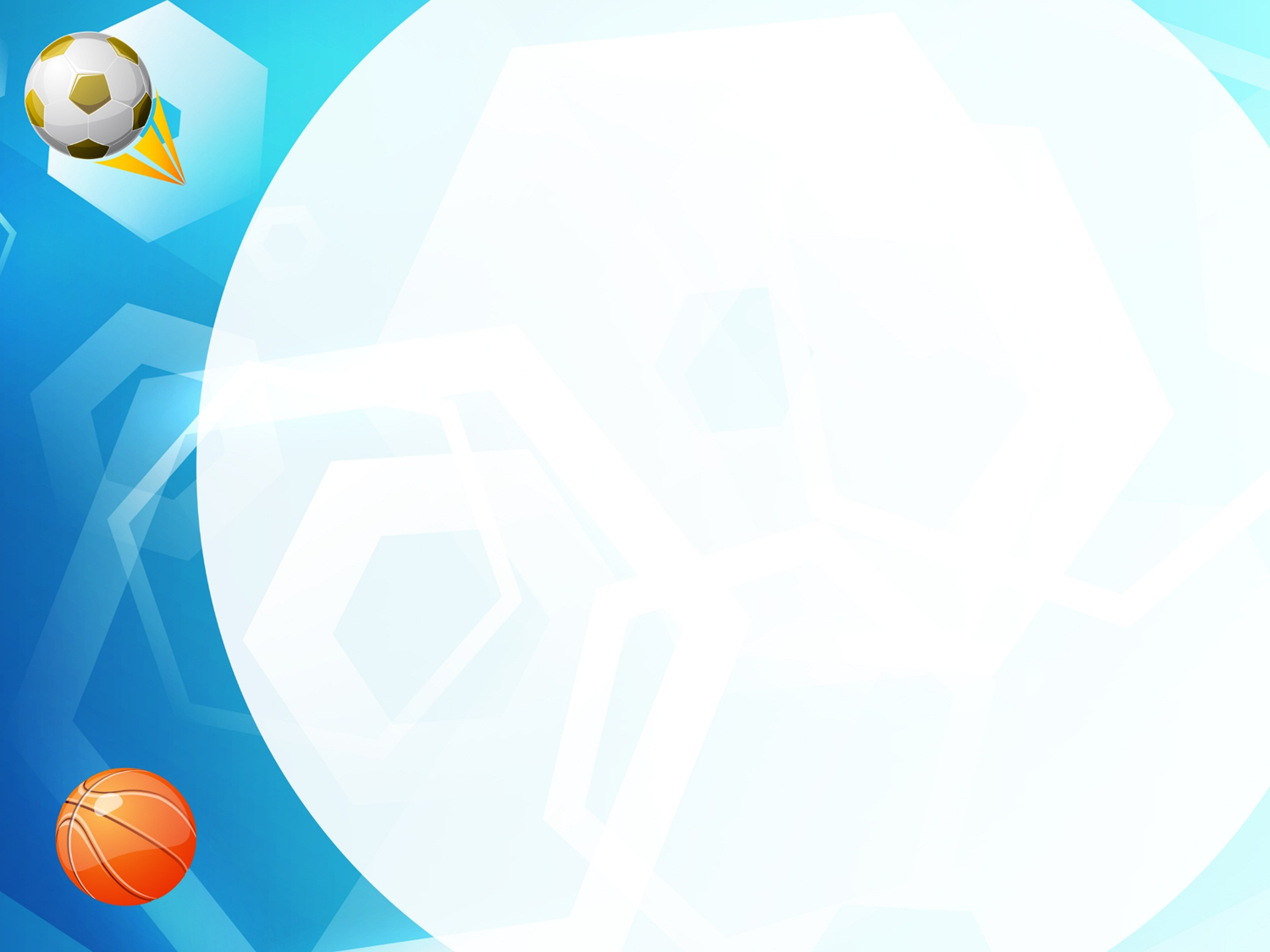 A. БиатлонистБ. ФехтовальщикВ. КаратистГ. Стрелок
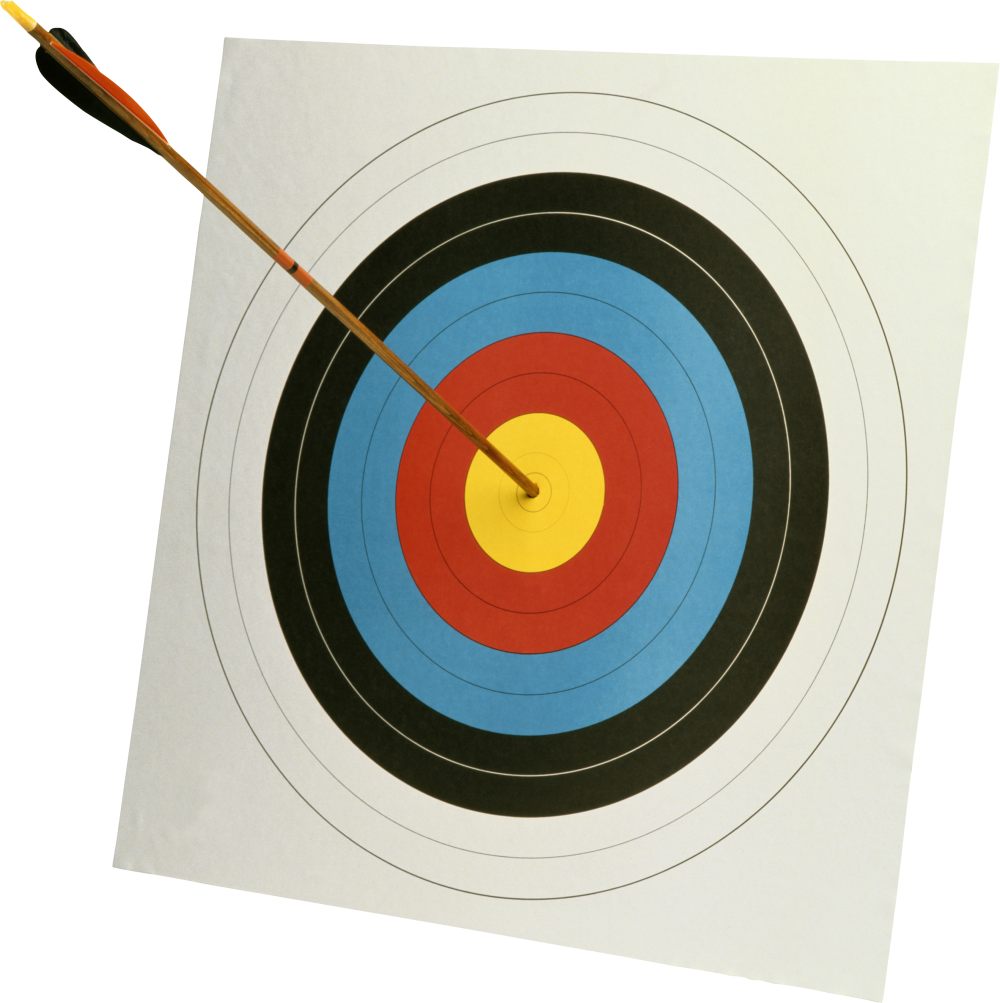 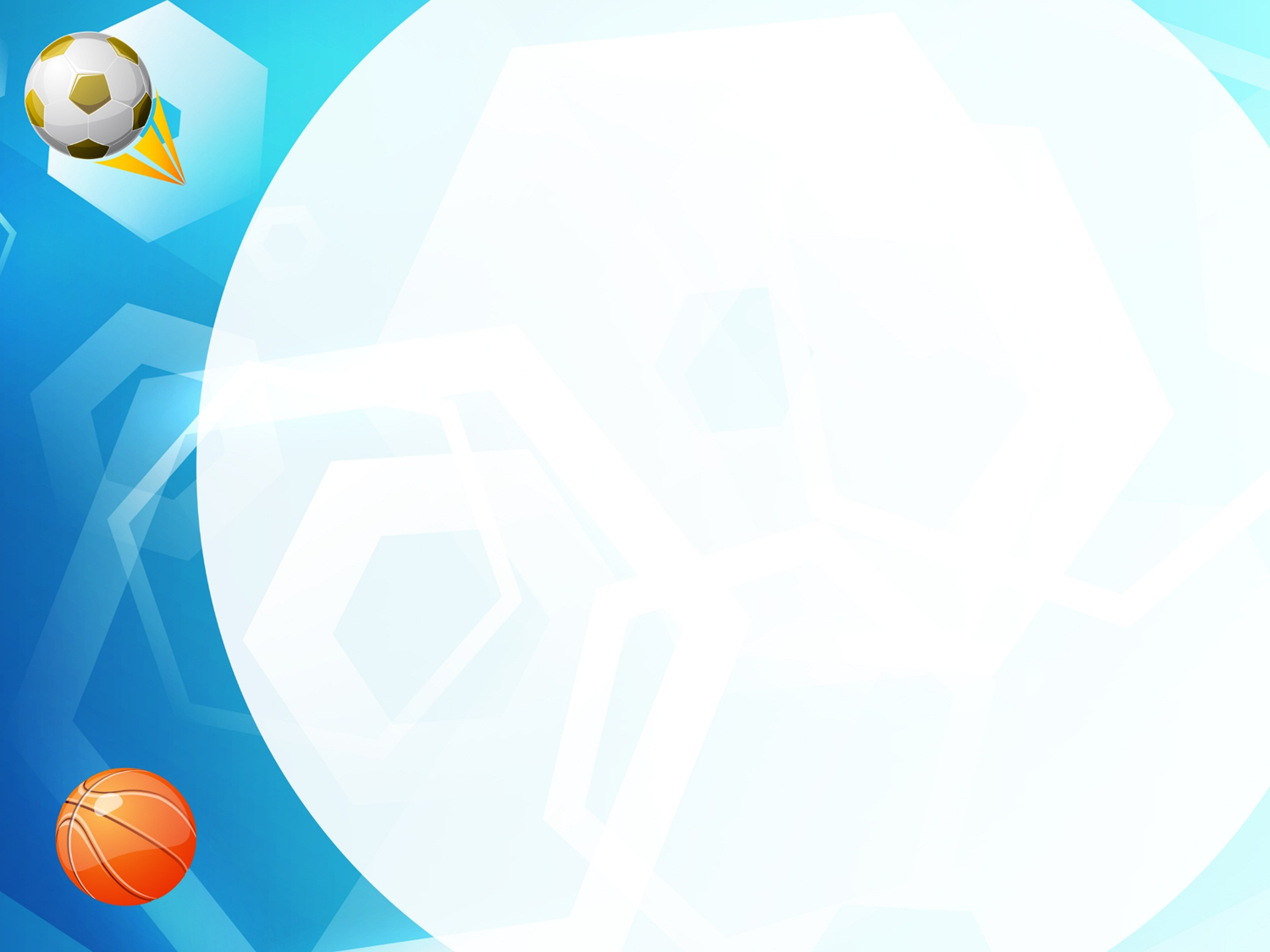 A. ХоккеистБ. ФигуристВ. КонькобежецГ. Биатлонист
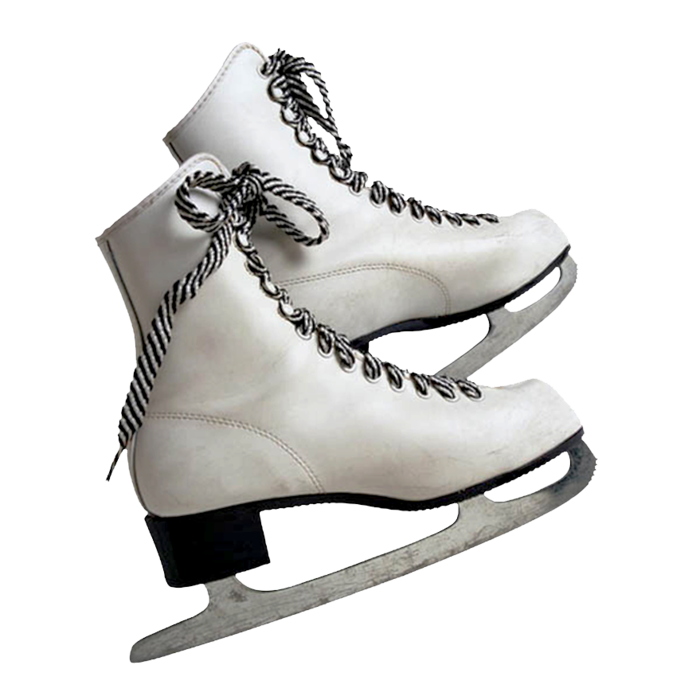 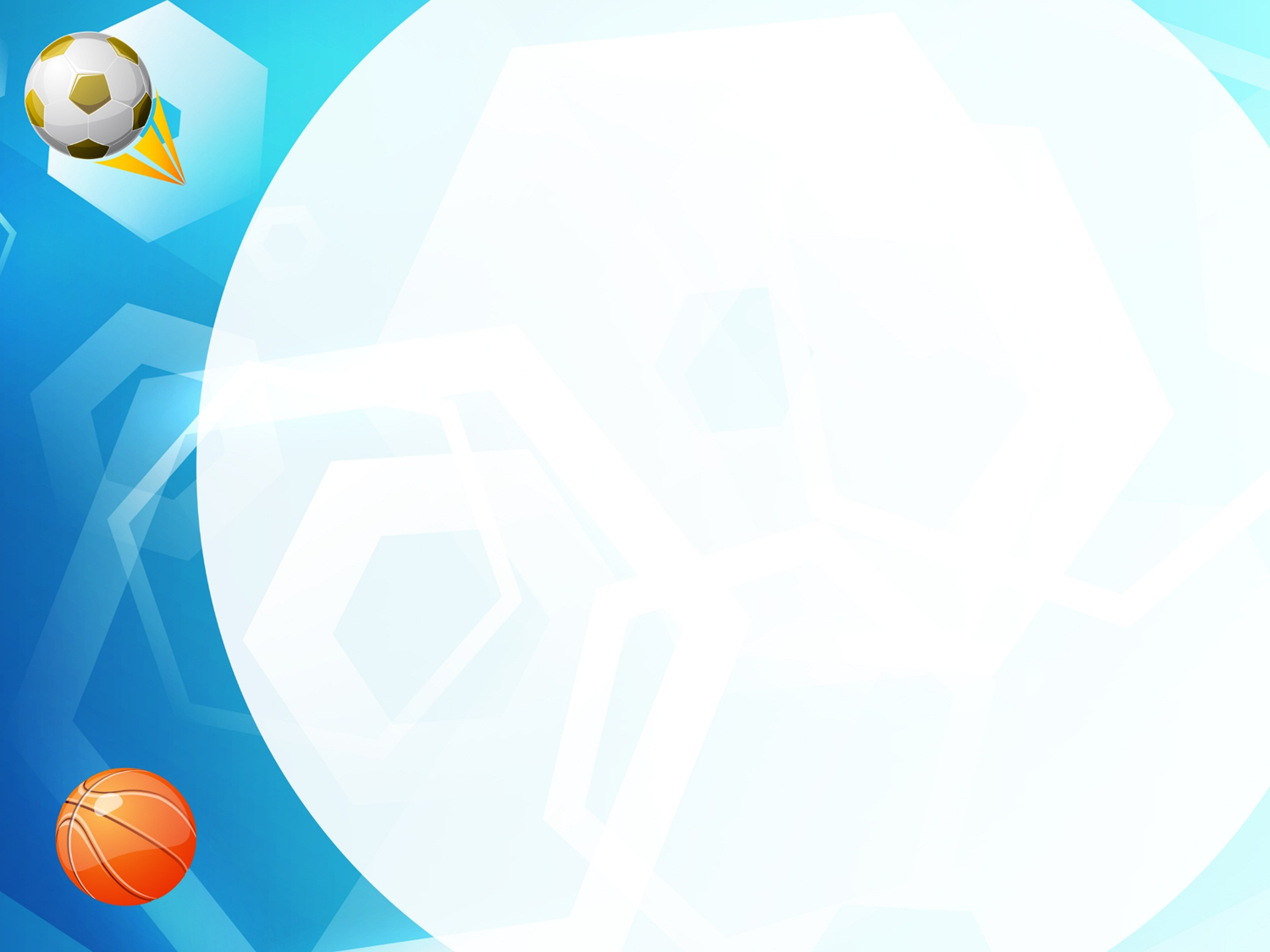 A. БаскетболистБ. ФутболистВ. РегбистГ. Волейболист
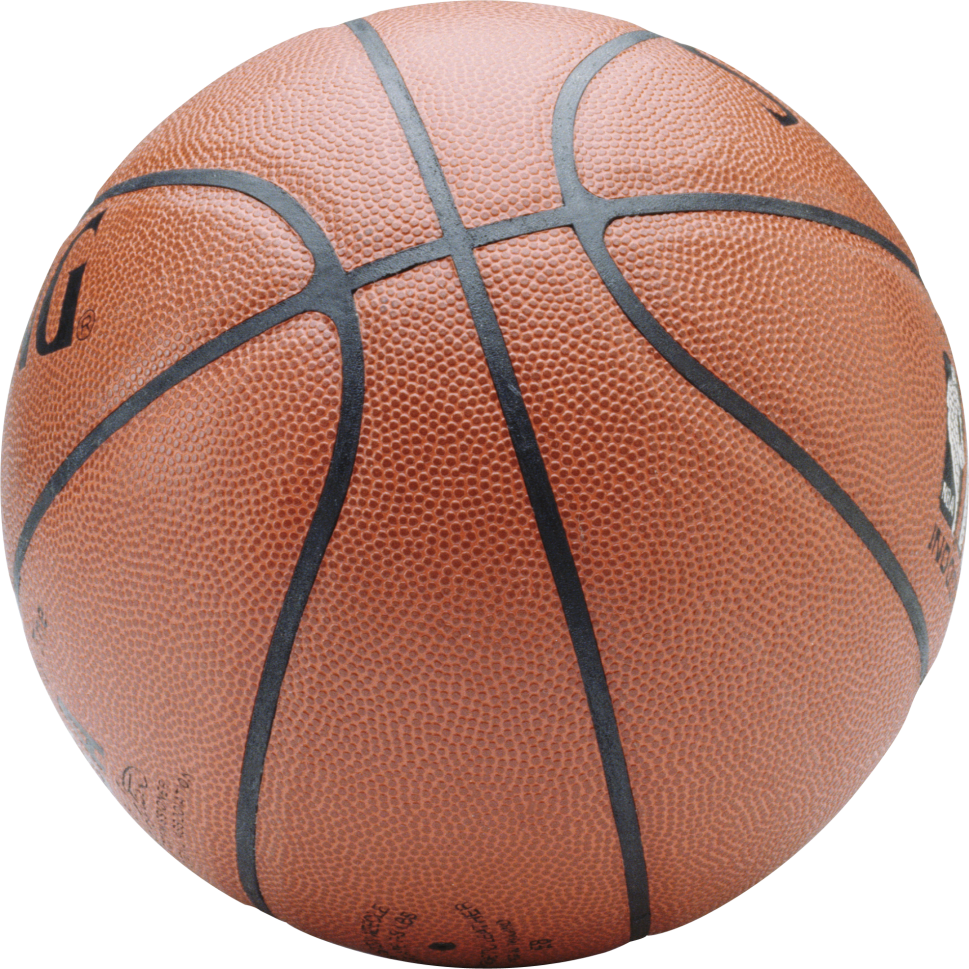 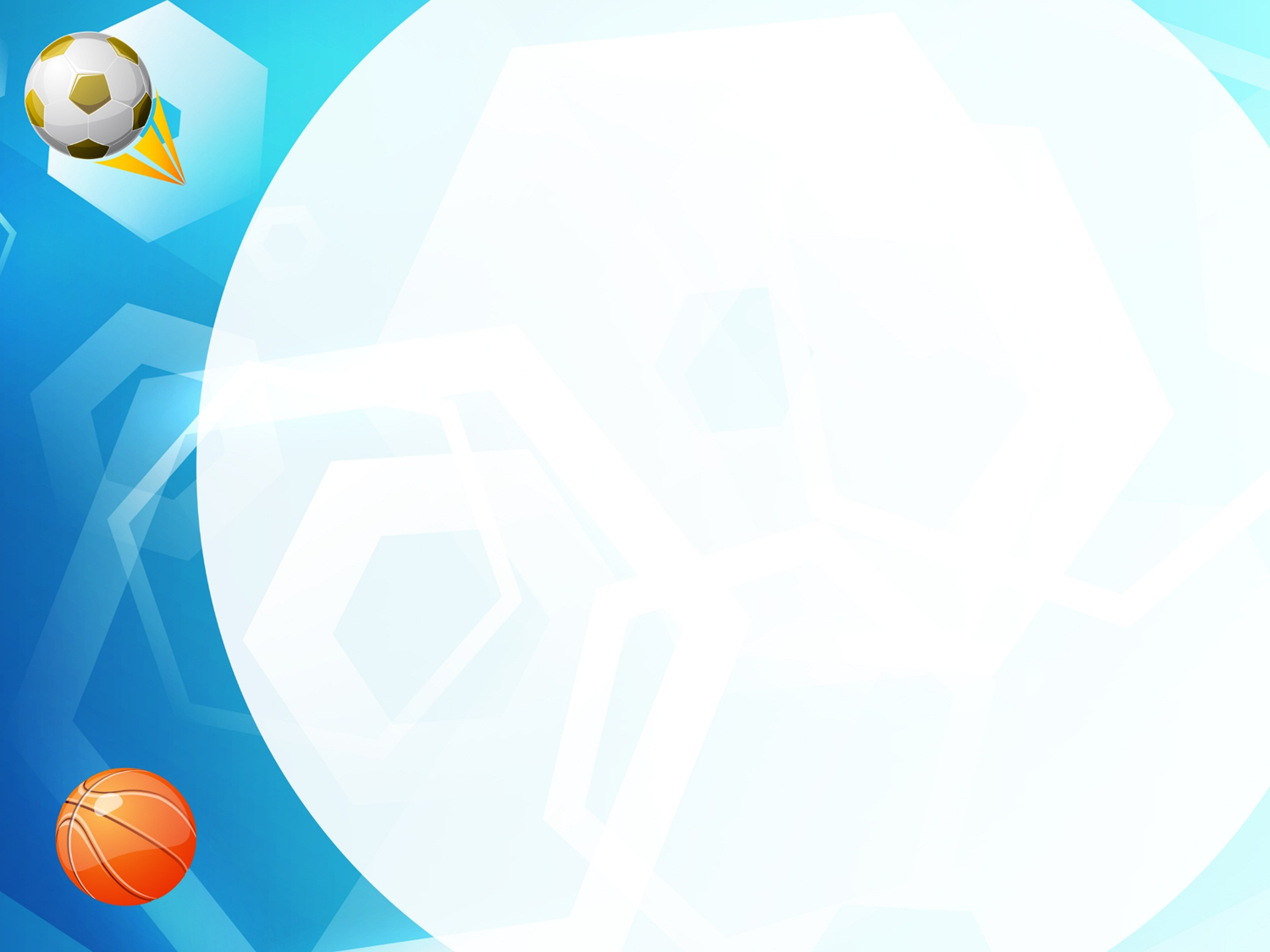 A. ФигуристБ. СноубордистВ. ХоккеистГ. Биатлонист
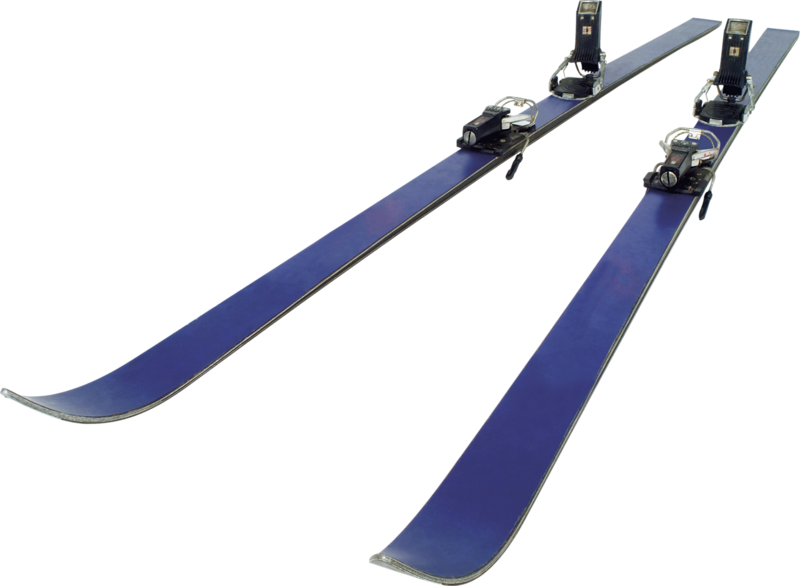 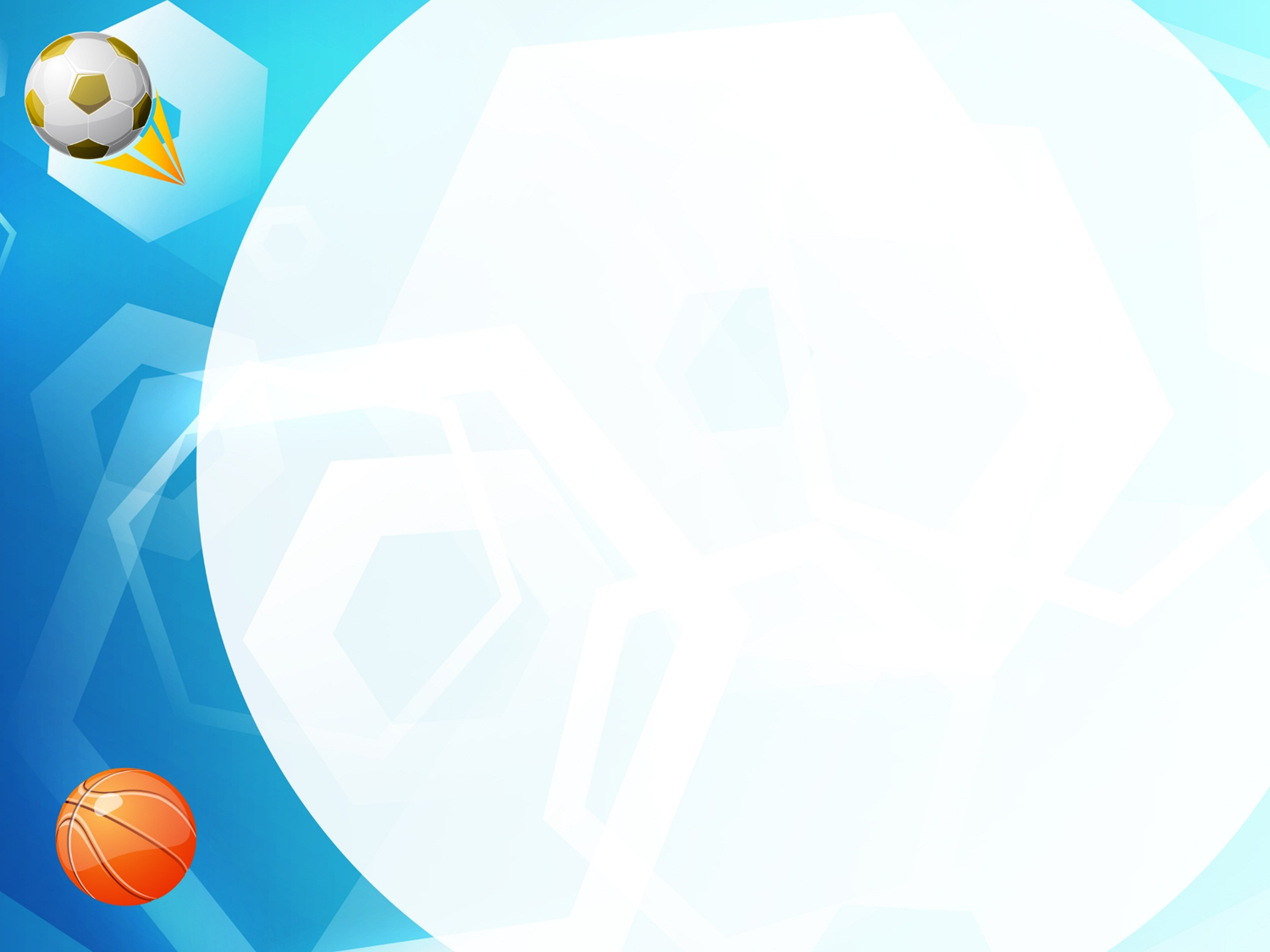 A. БаскетболистБ. ВолейболистВ. ФутболистГ. Бейсболист
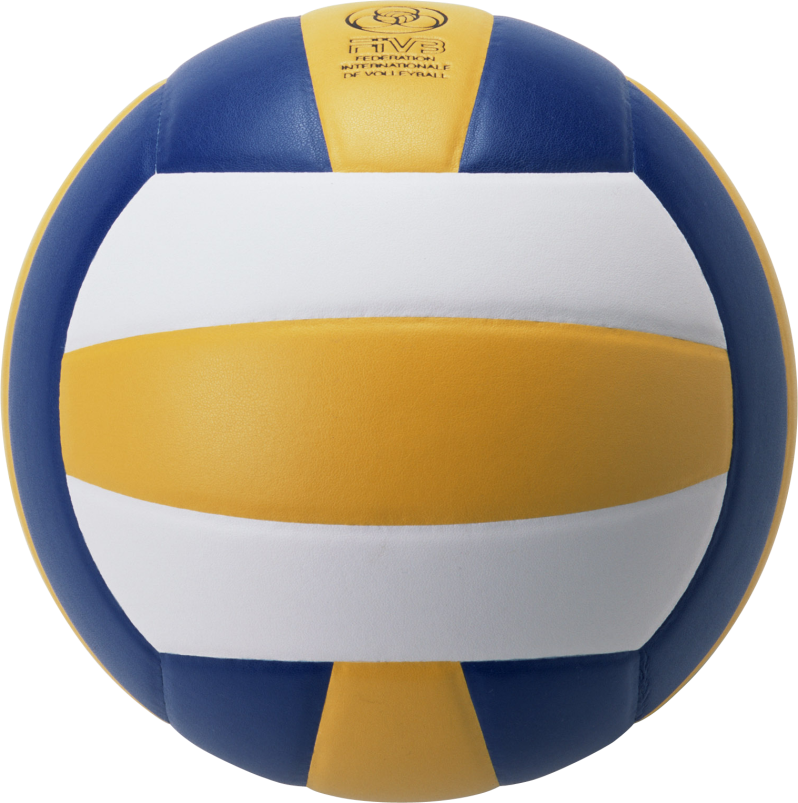 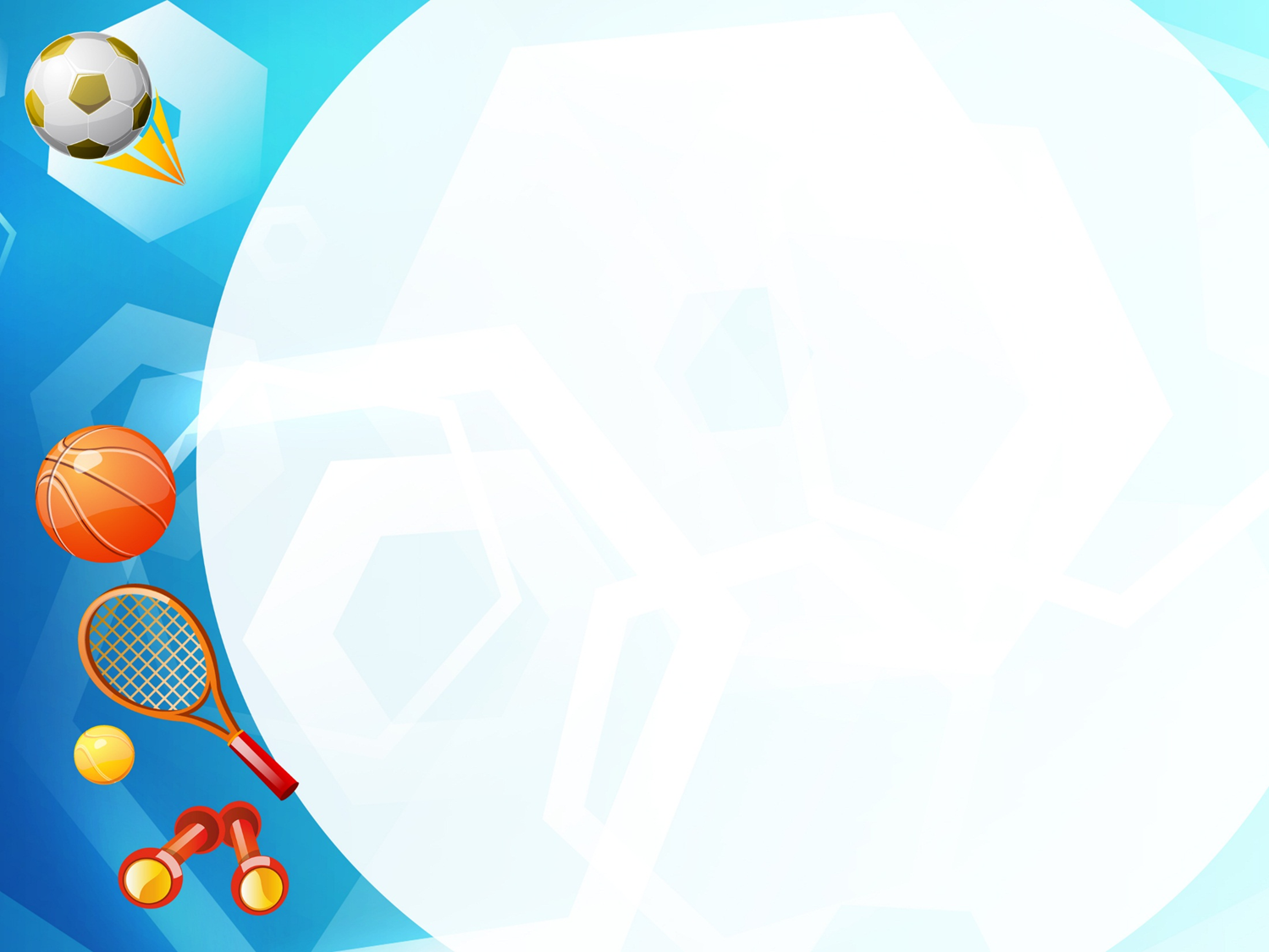 Правильные ответы: 
- А
- В
- Г
- А
- В
- Г
- Б
- А
- Г
 - Б
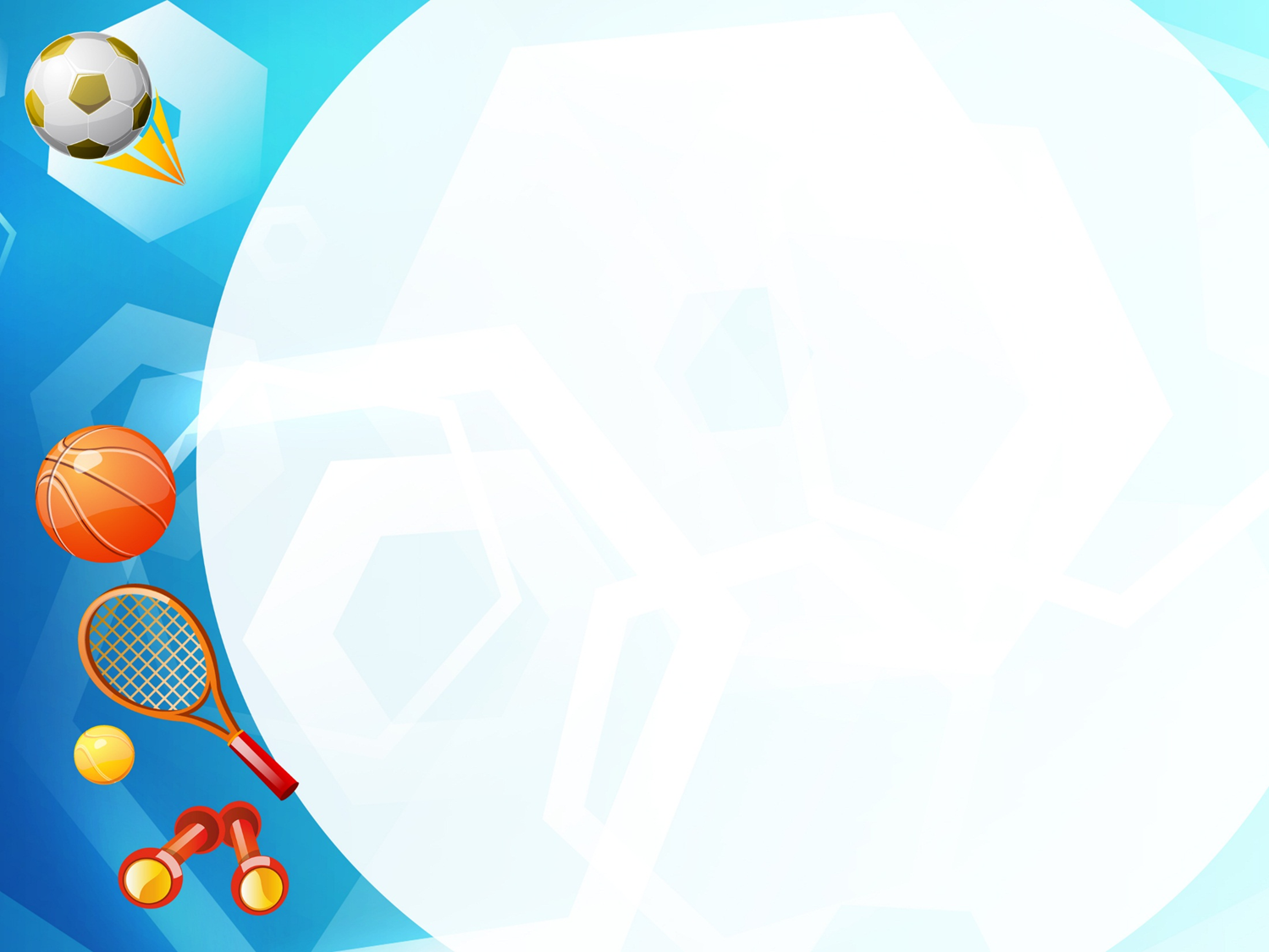 Дидактическая игра
«Спортивный кроссворд»
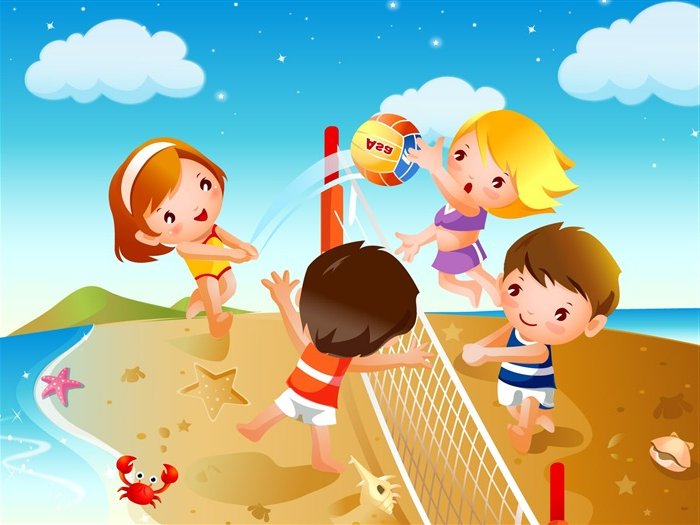 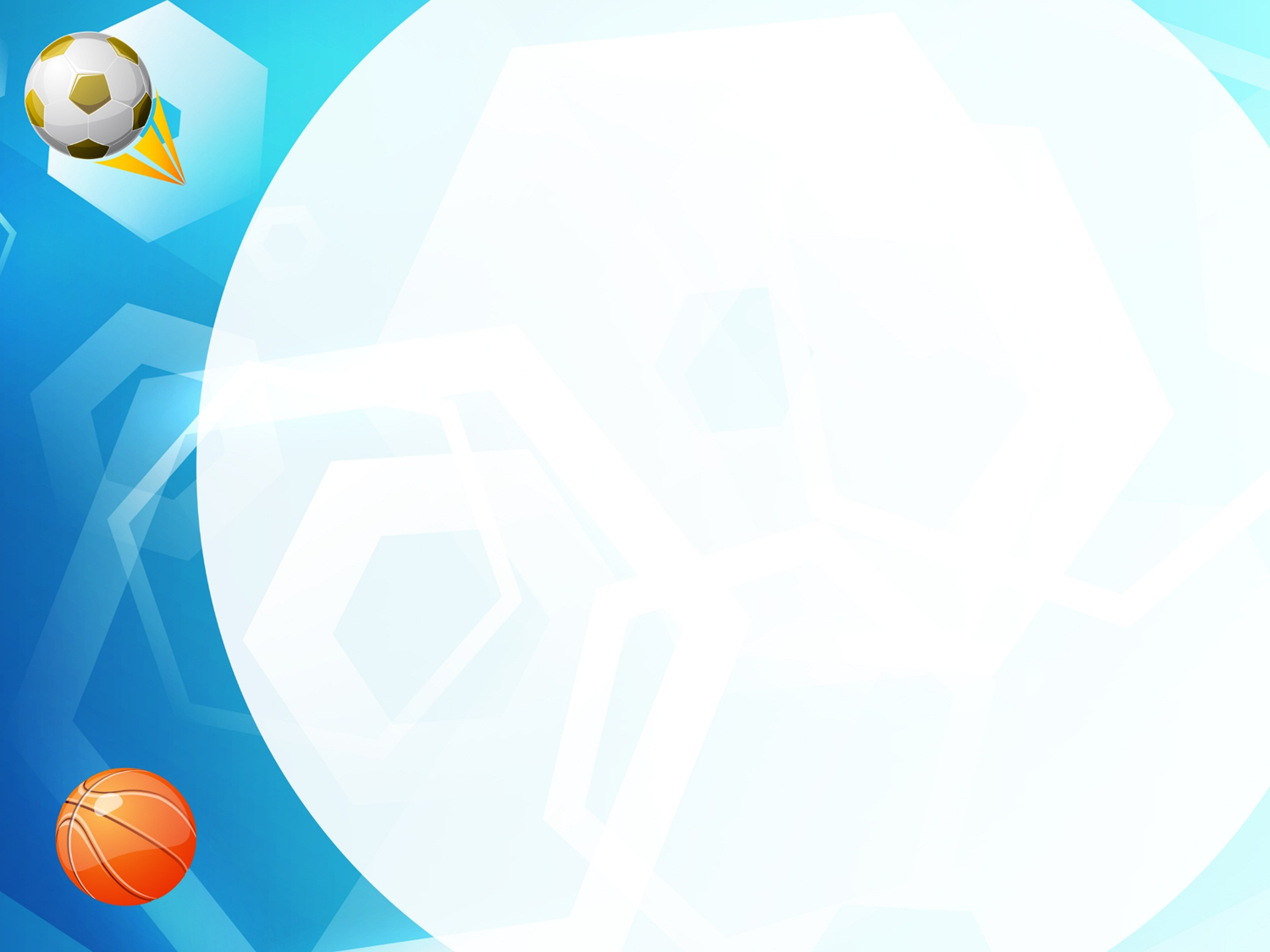 Задание: разгадать спортивный кроссворд
Спортивный кроссворд
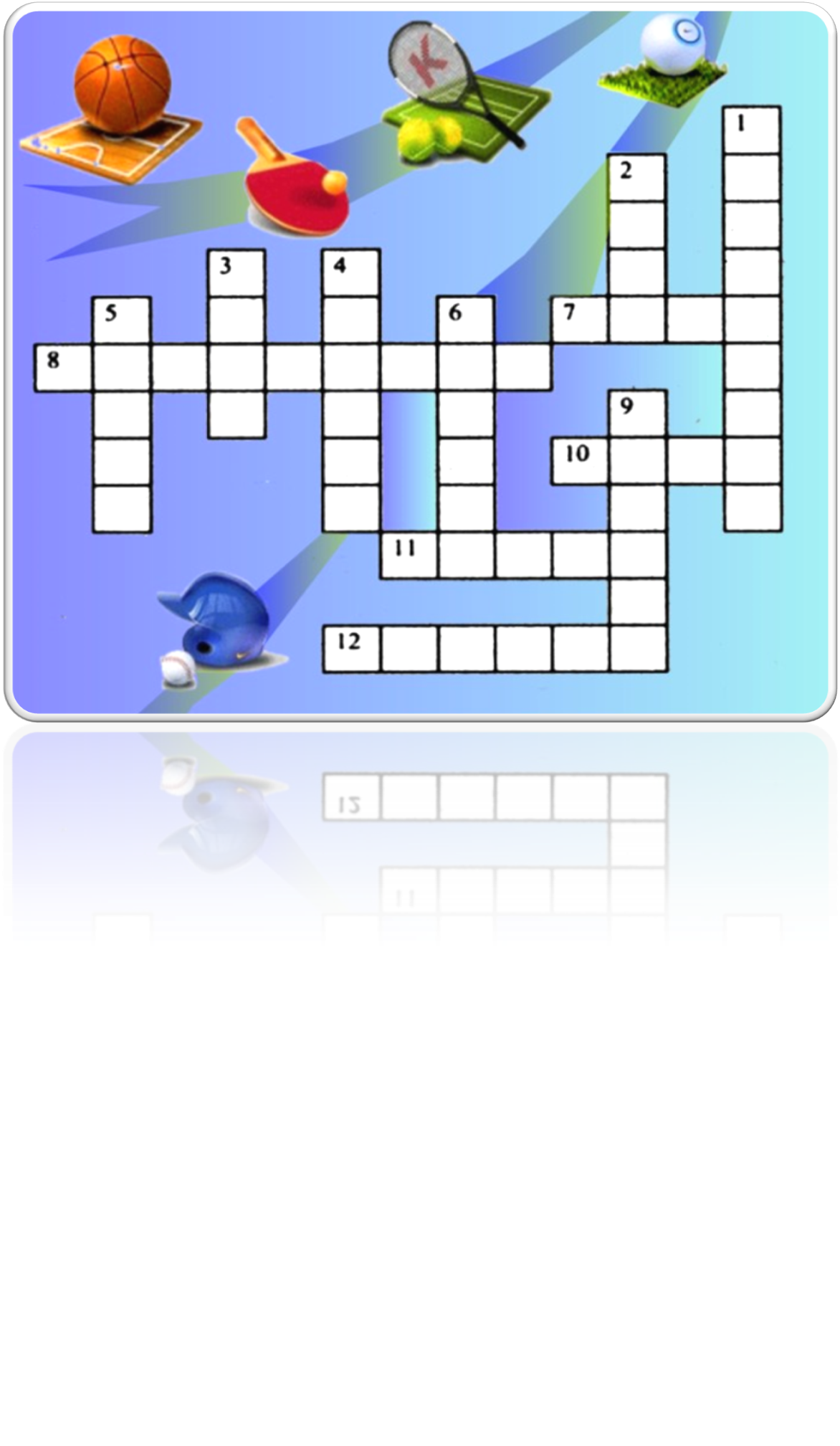 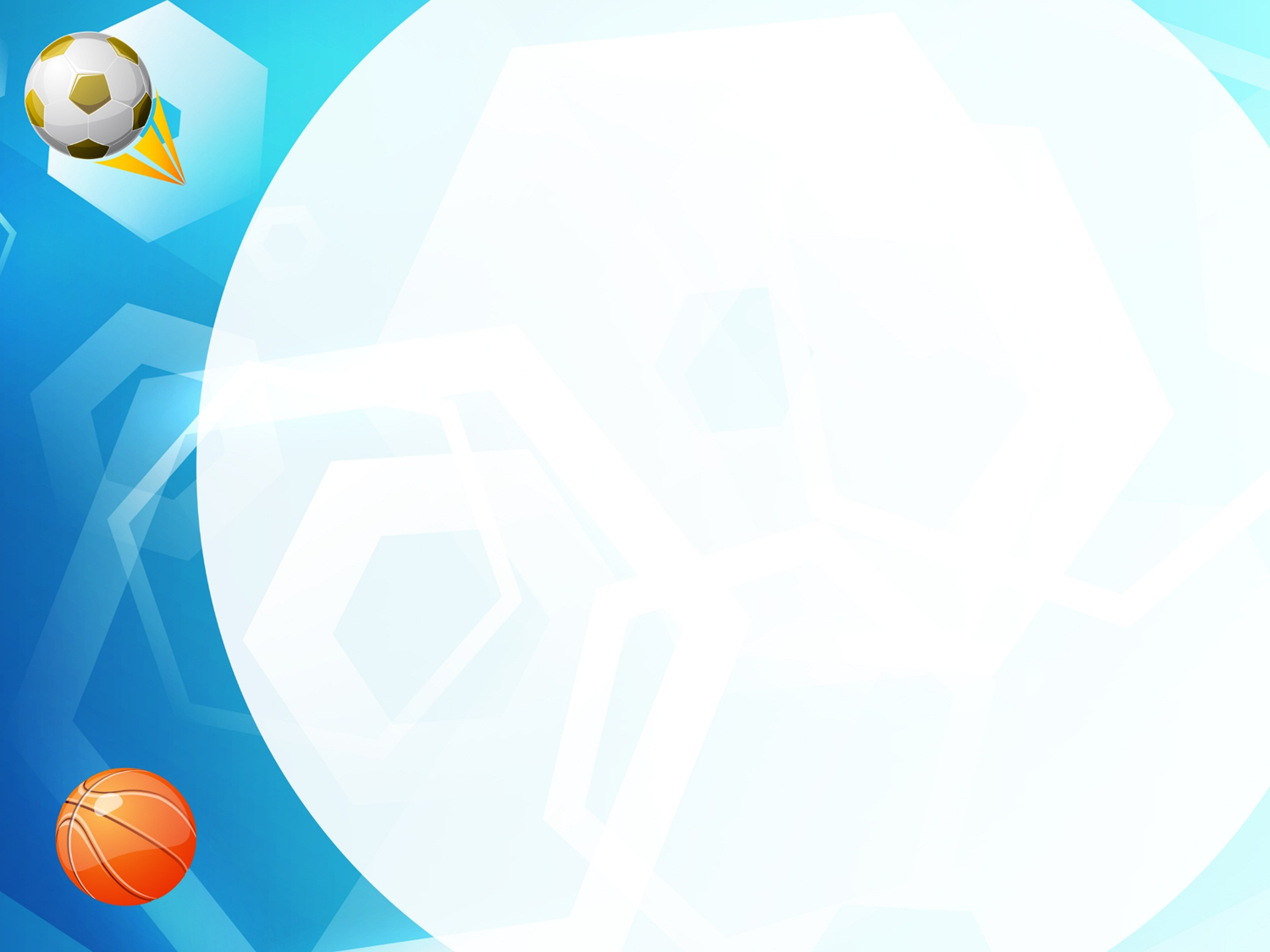 По горизонтали:7. Зимний вид спорта.8. Командная игра с мячом.10. Игра с мячом в воде.11. На них катаются по лыжне.12. Нужны фигуристам и хоккеистам.
По вертикали:1. Вид  спорта, в котором используют ракетку.2. Обувь для занятий спортом.4. Игра с мячом на поле.5. Спортивный инвентарь хоккеиста.6. Вид спорта, необходимый при самообороне.
9. Зимой дети катаются на коньках, а летом на …
Спортивный кроссворд с ответами
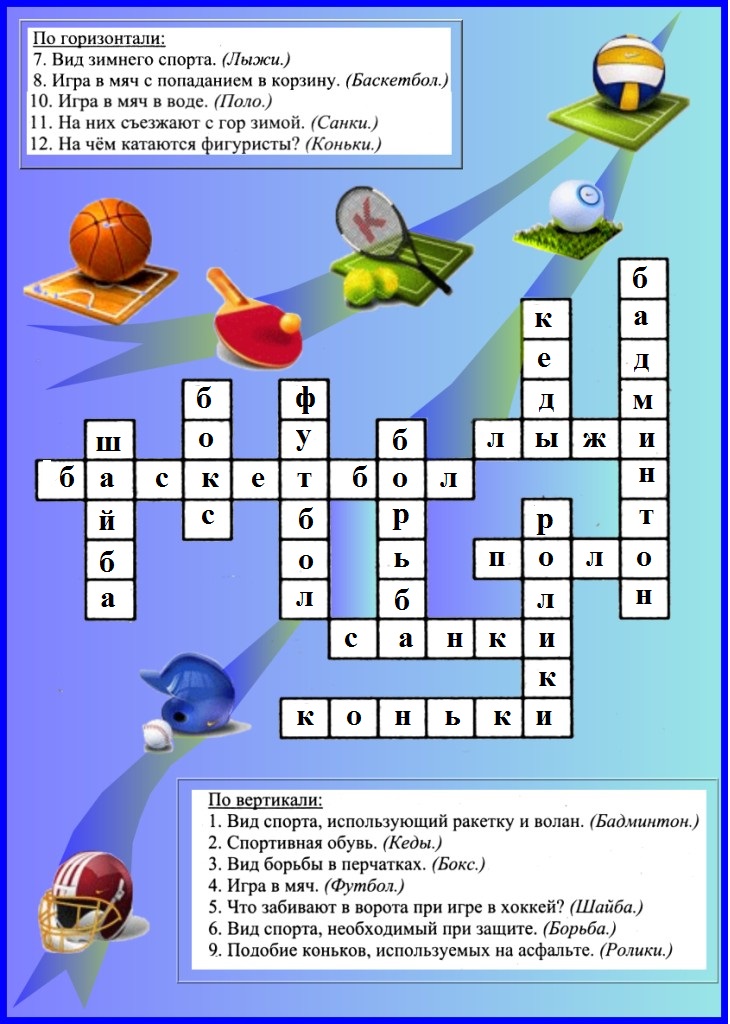 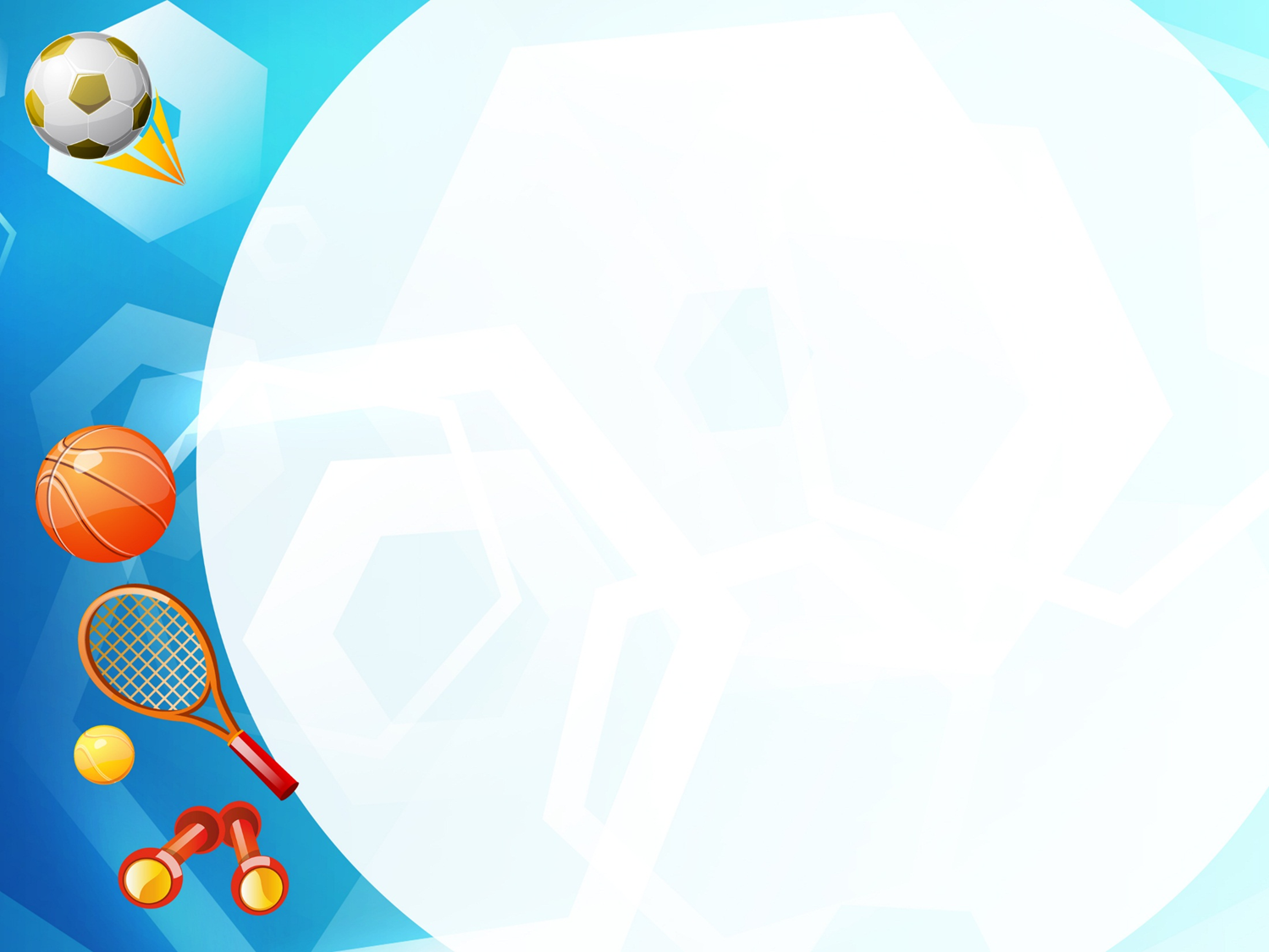 Для здоровья важен спорт,Чтоб болезням дать отпор.Нужно спортом заниматься,И здоровым оставаться!
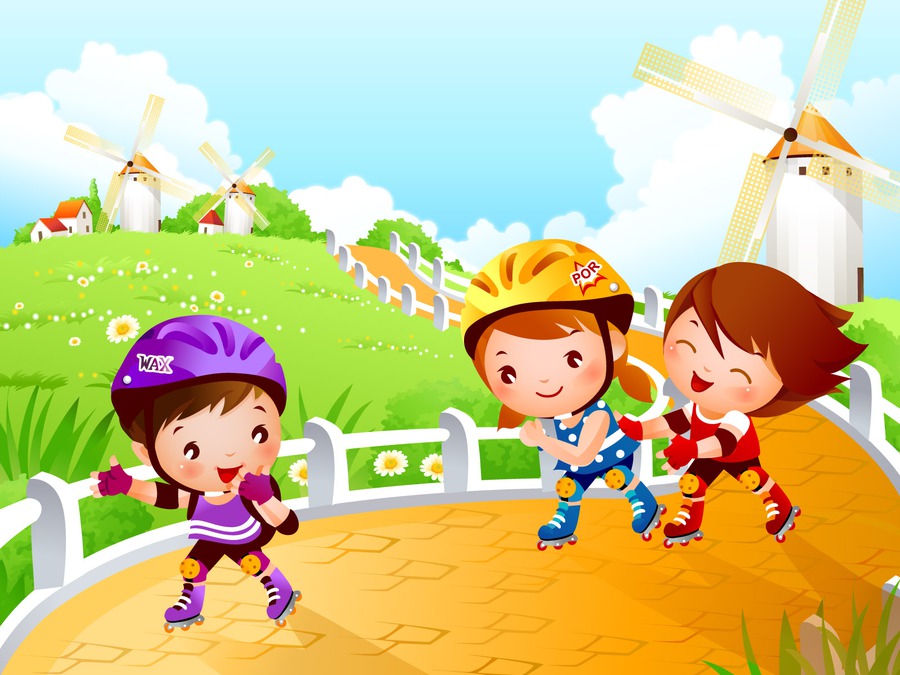 Молодцы!
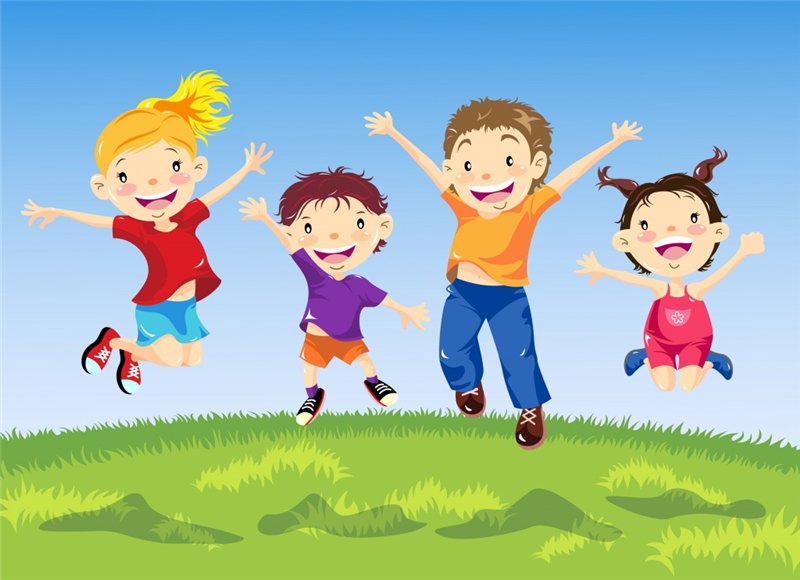